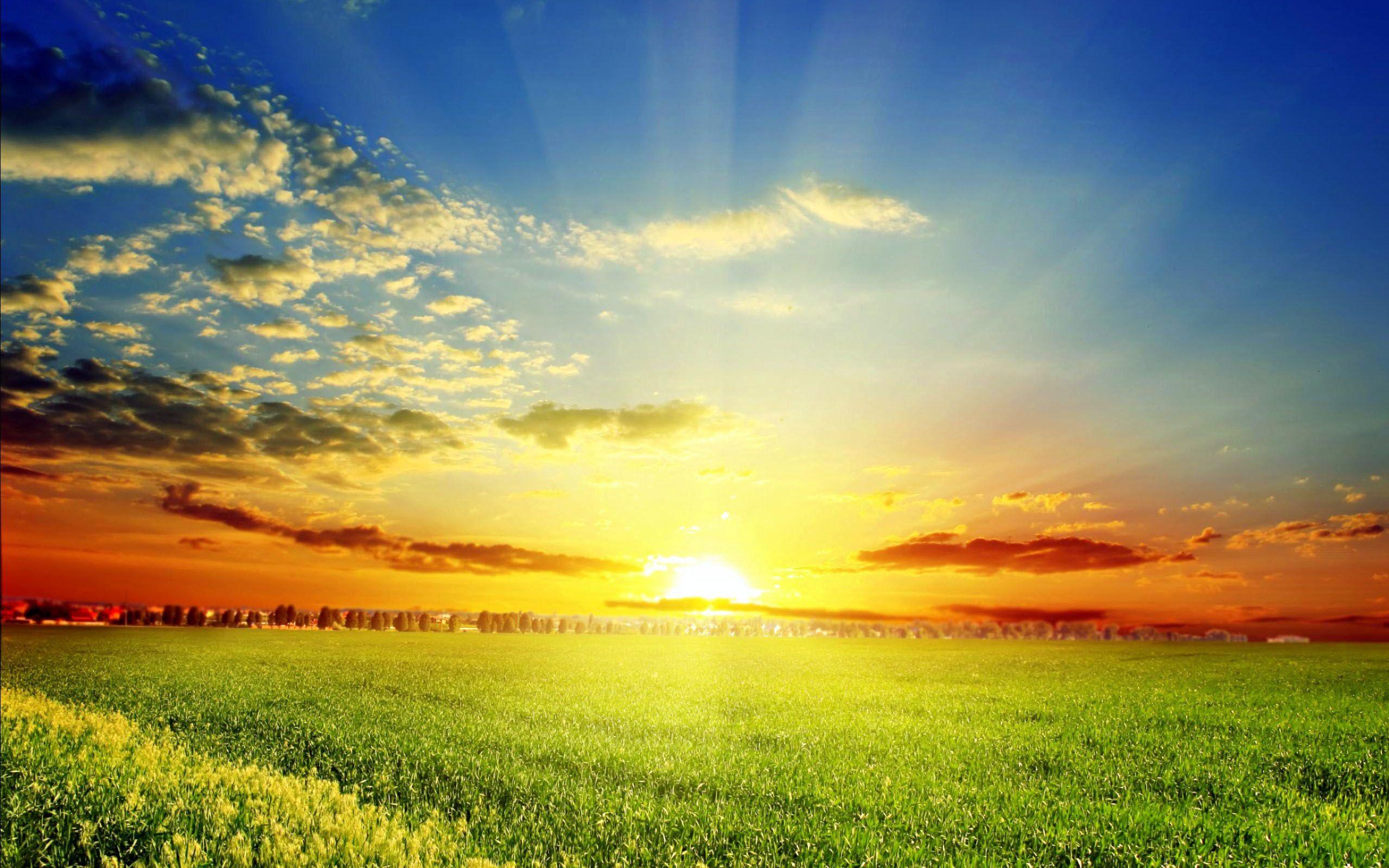 Welcome
Let us join together in worship
…You who seek God, let your hearts revive.
Psalm 69:32
Please silence all devices
This Photo by Unknown Author is licensed under CC BY-SA
This Photo by Unknown Author is licensed under CC BY-SA
Welcome and Announcements

Song
Song
Opening Prayer
Song
Lord’s Supper
Offering
Song
Lesson
Song
Closing Prayer
“It is good to give thanks to the Lord,
And to sing praises to Your name, O Most High” - Psalm 92:1
Faith Is the Victory
515
Hymn: John H. Yates (1891)
Tune: SANKEY • Ira D. Sankey (1891)
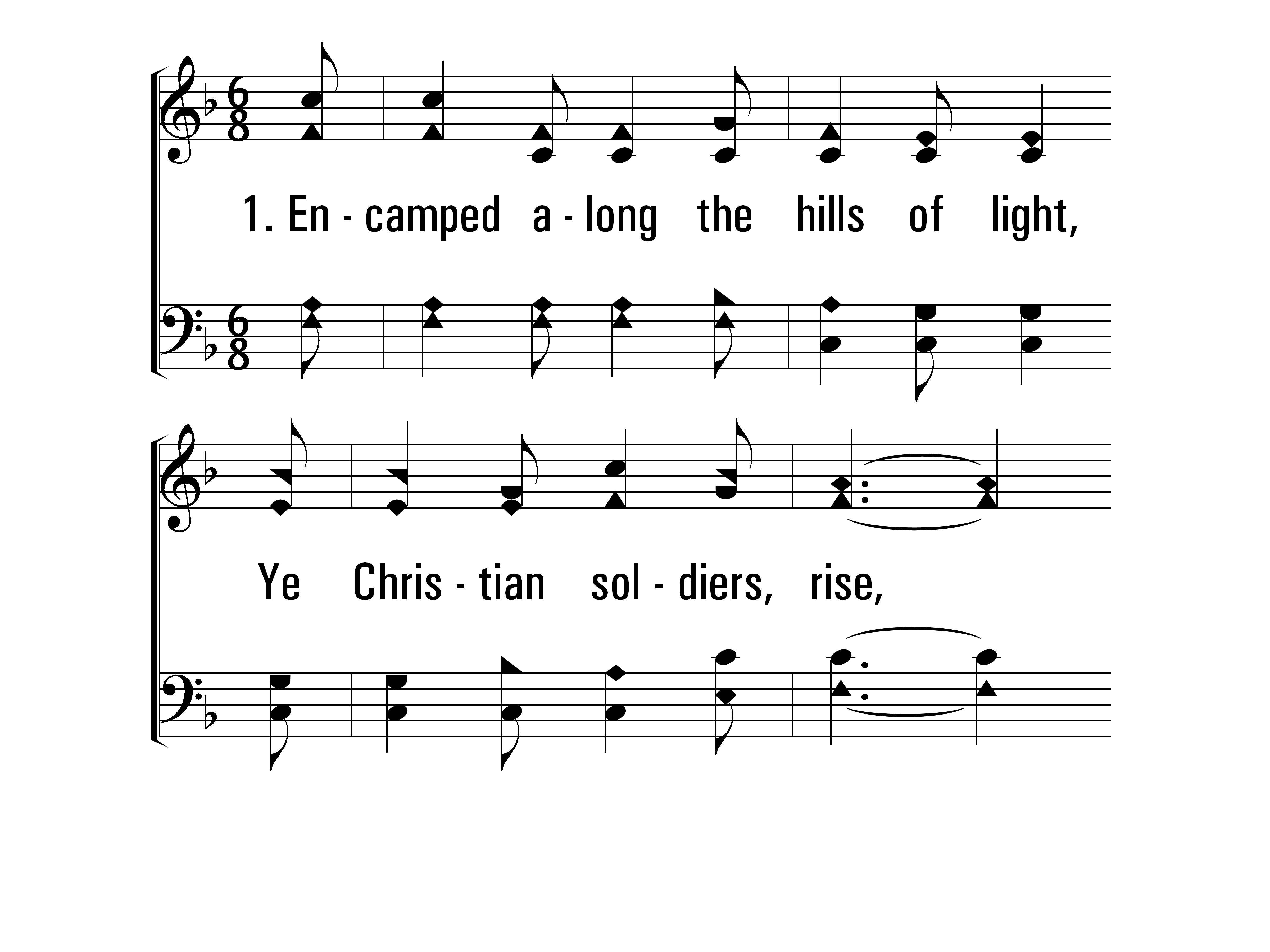 FaithIsTheVictory_st1_a
Vs 1
© 2014 Sumphonia Productions, LLC
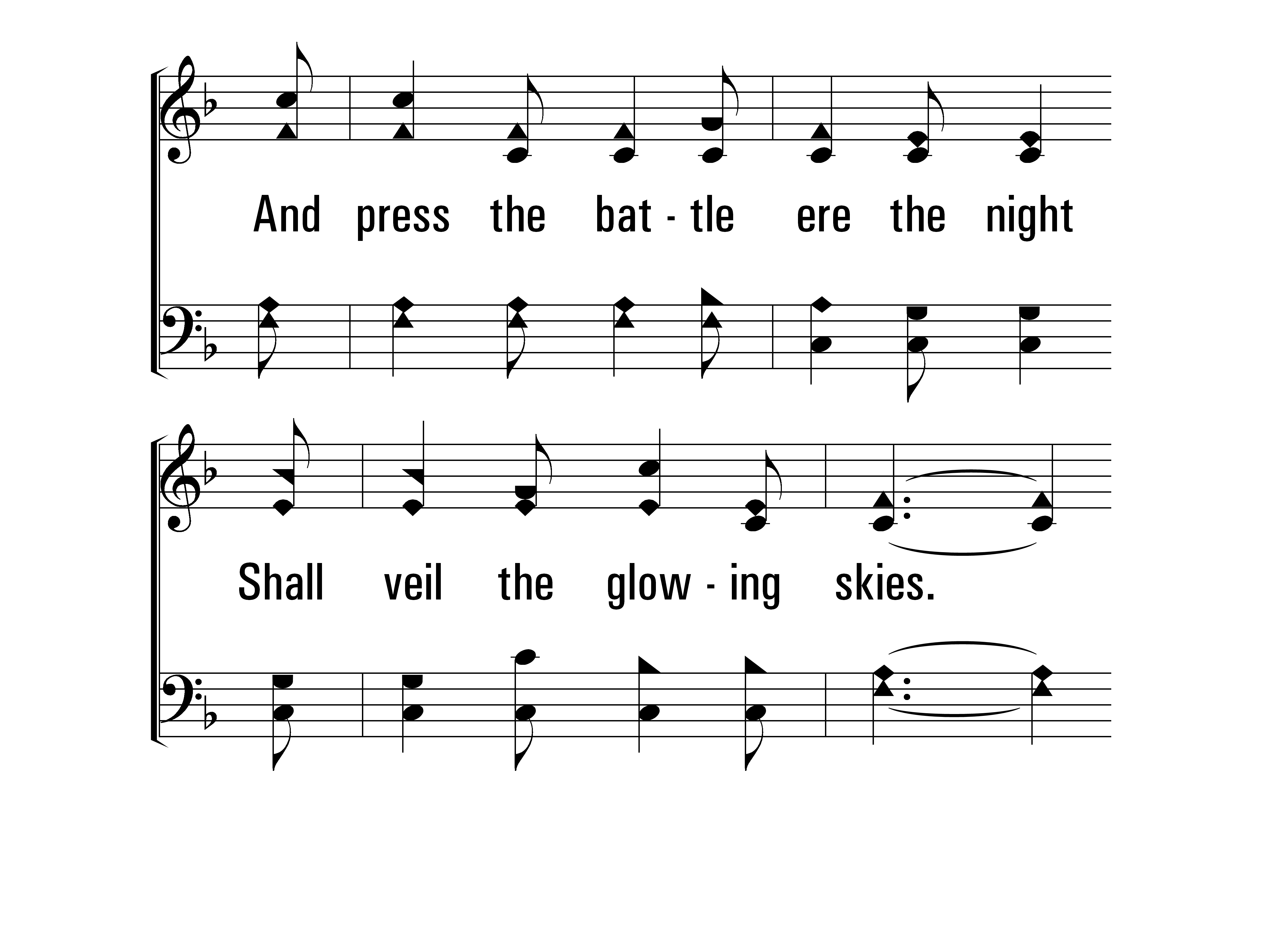 FaithIsTheVictory_st1_b
Vs 1
© 2014 Sumphonia Productions, LLC
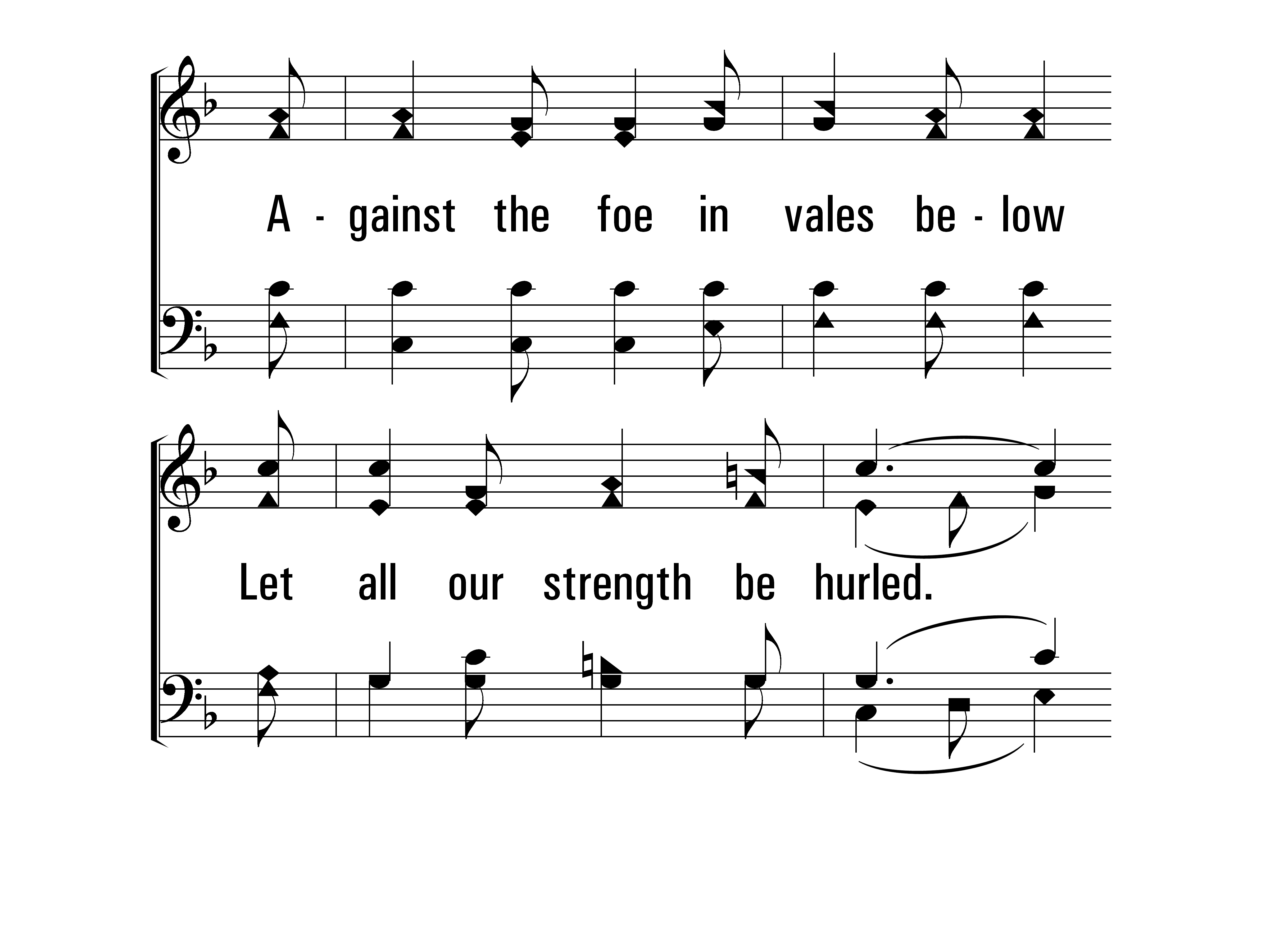 FaithIsTheVictory_st1_c
Vs 1
© 2014 Sumphonia Productions, LLC
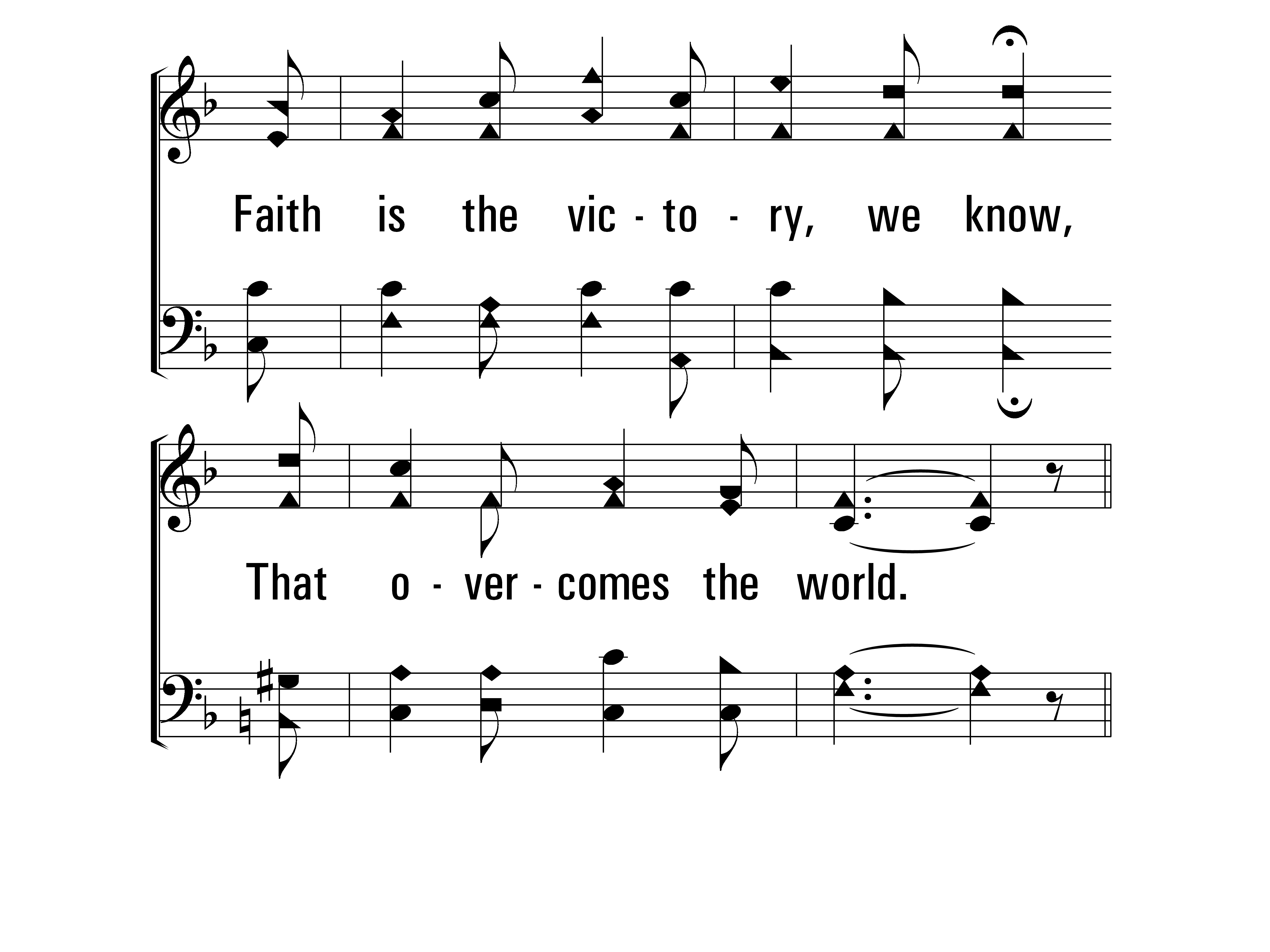 FaithIsTheVictory_st1_d
Vs 1
© 2014 Sumphonia Productions, LLC
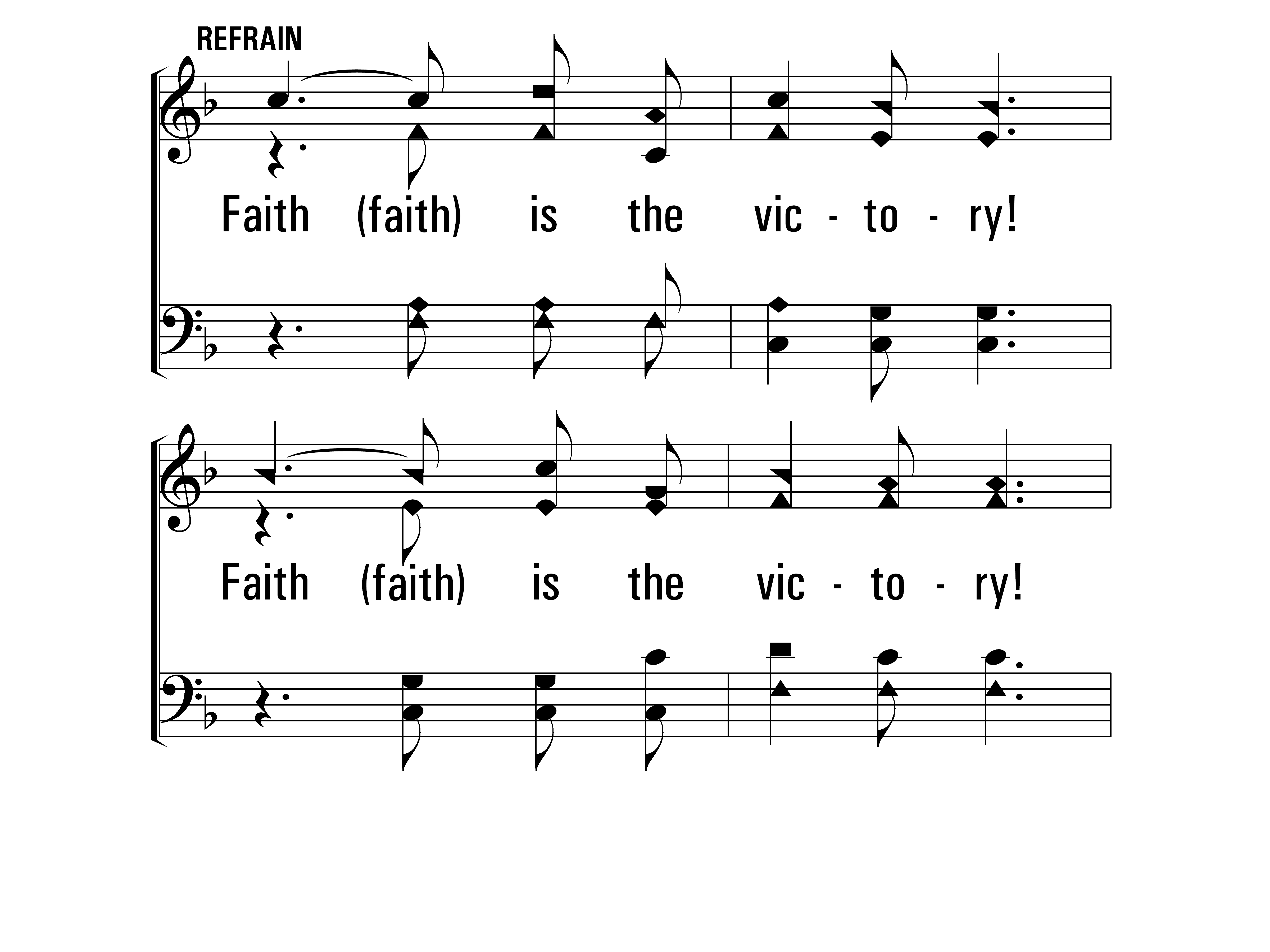 FaithIsTheVictory_ref_a
Refrain
© 2014 Sumphonia Productions, LLC
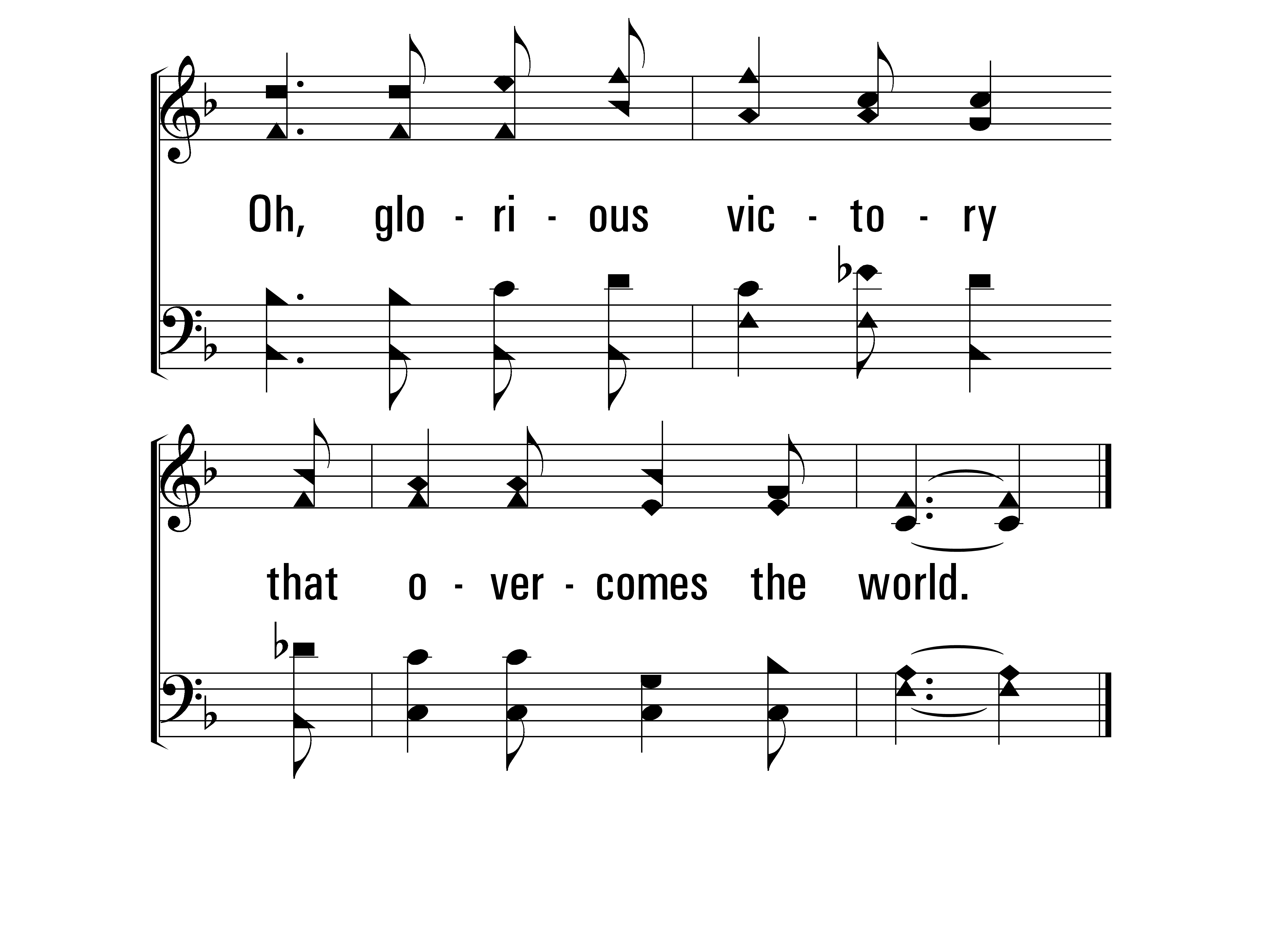 FaithIsTheVictory_ref_b
Refrain
© 2014 Sumphonia Productions, LLC
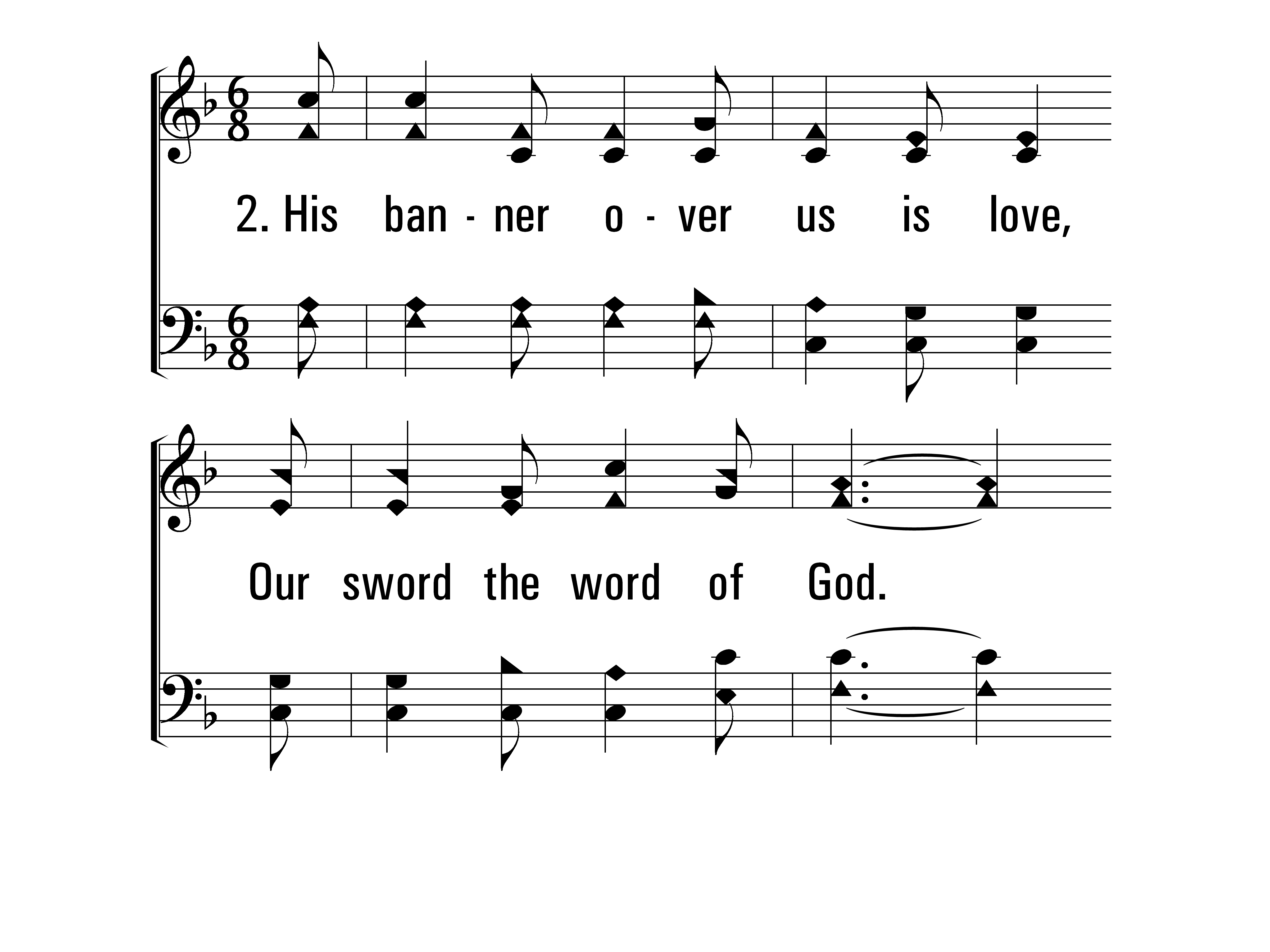 FaithIsTheVictory_st2_a
Vs 2
© 2014 Sumphonia Productions, LLC
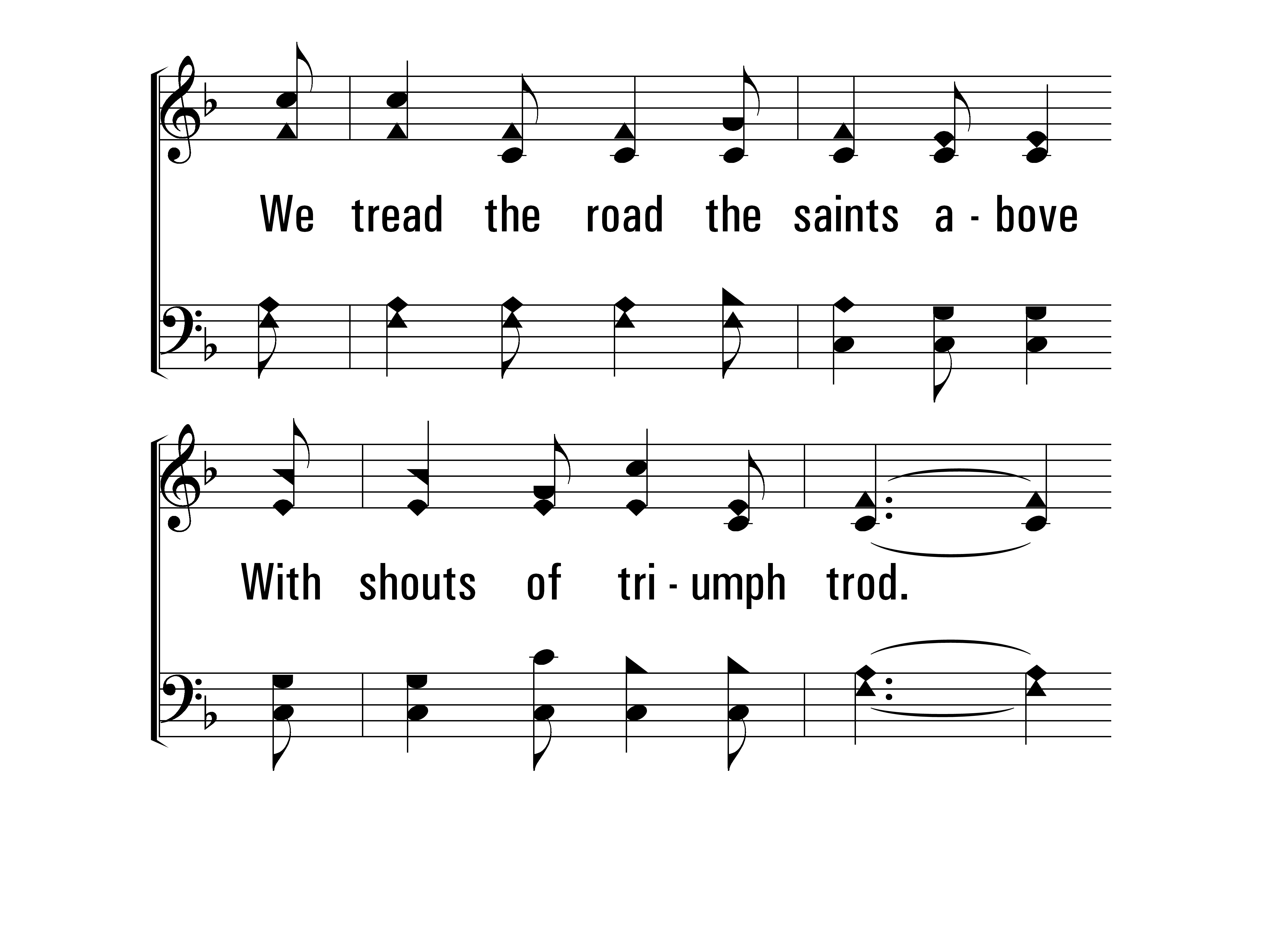 FaithIsTheVictory_st2_b
Vs 2
© 2014 Sumphonia Productions, LLC
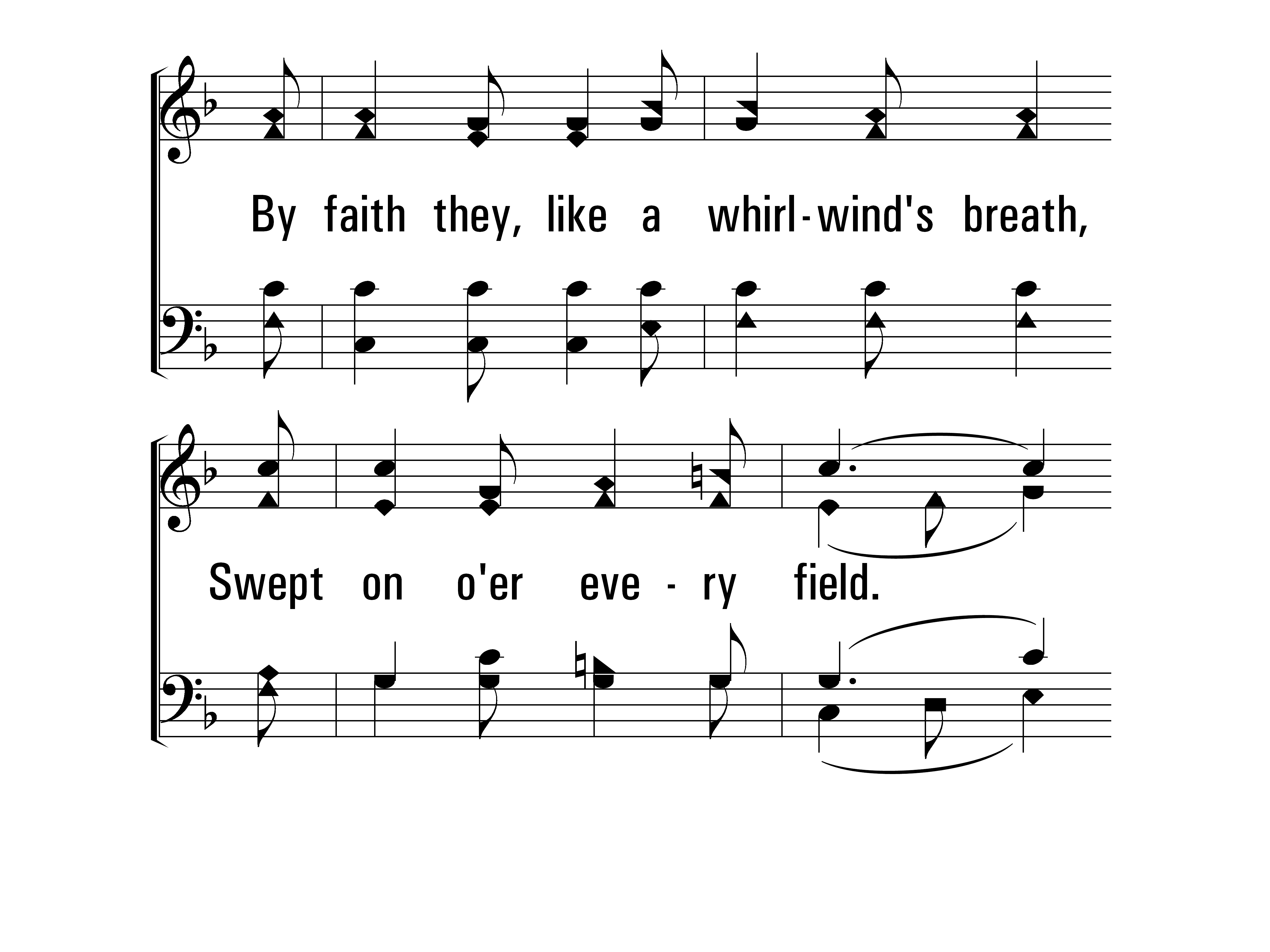 FaithIsTheVictory_st2_c
Vs 2
© 2014 Sumphonia Productions, LLC
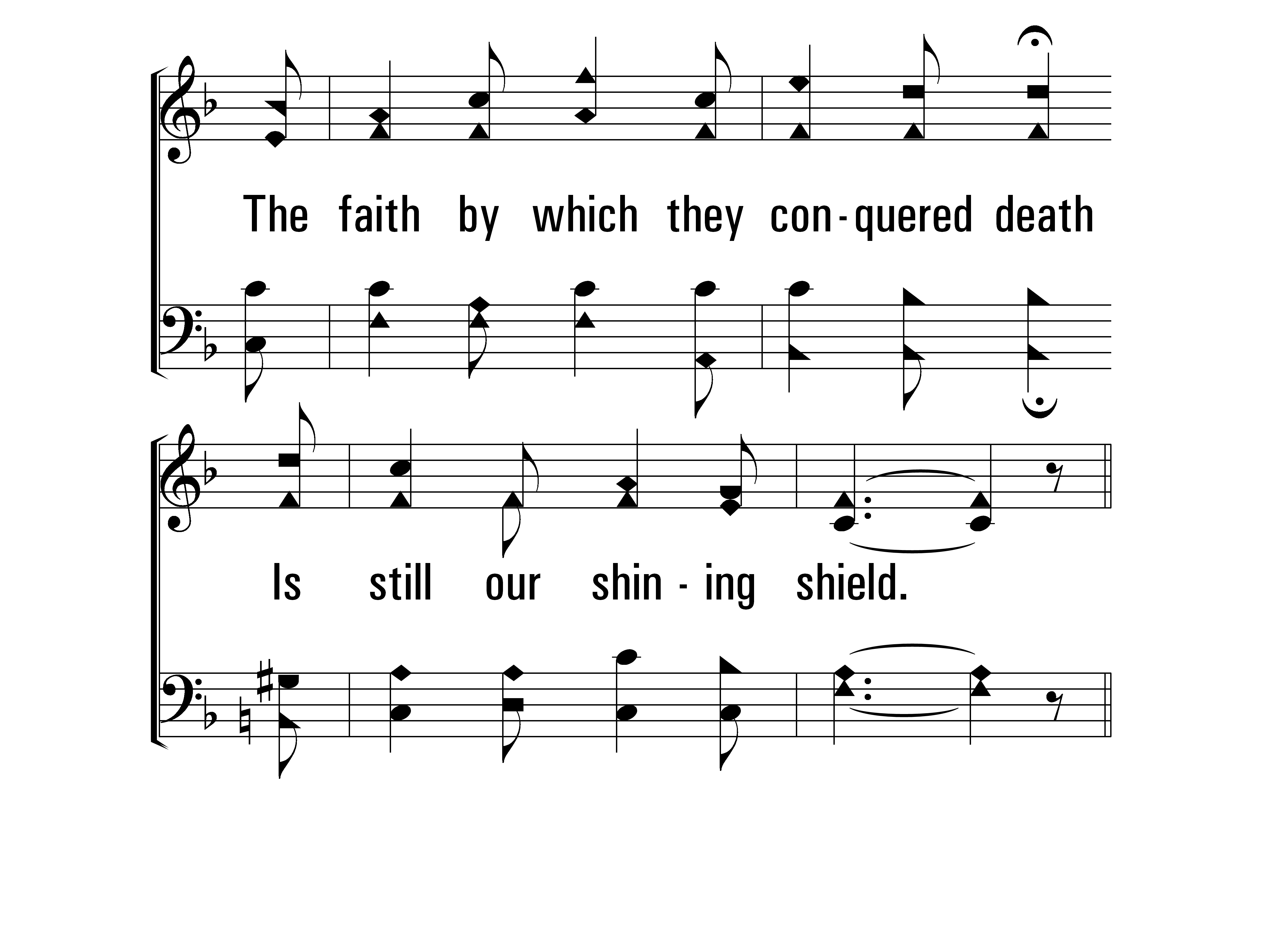 FaithIsTheVictory_st2_d
Vs 2
© 2014 Sumphonia Productions, LLC
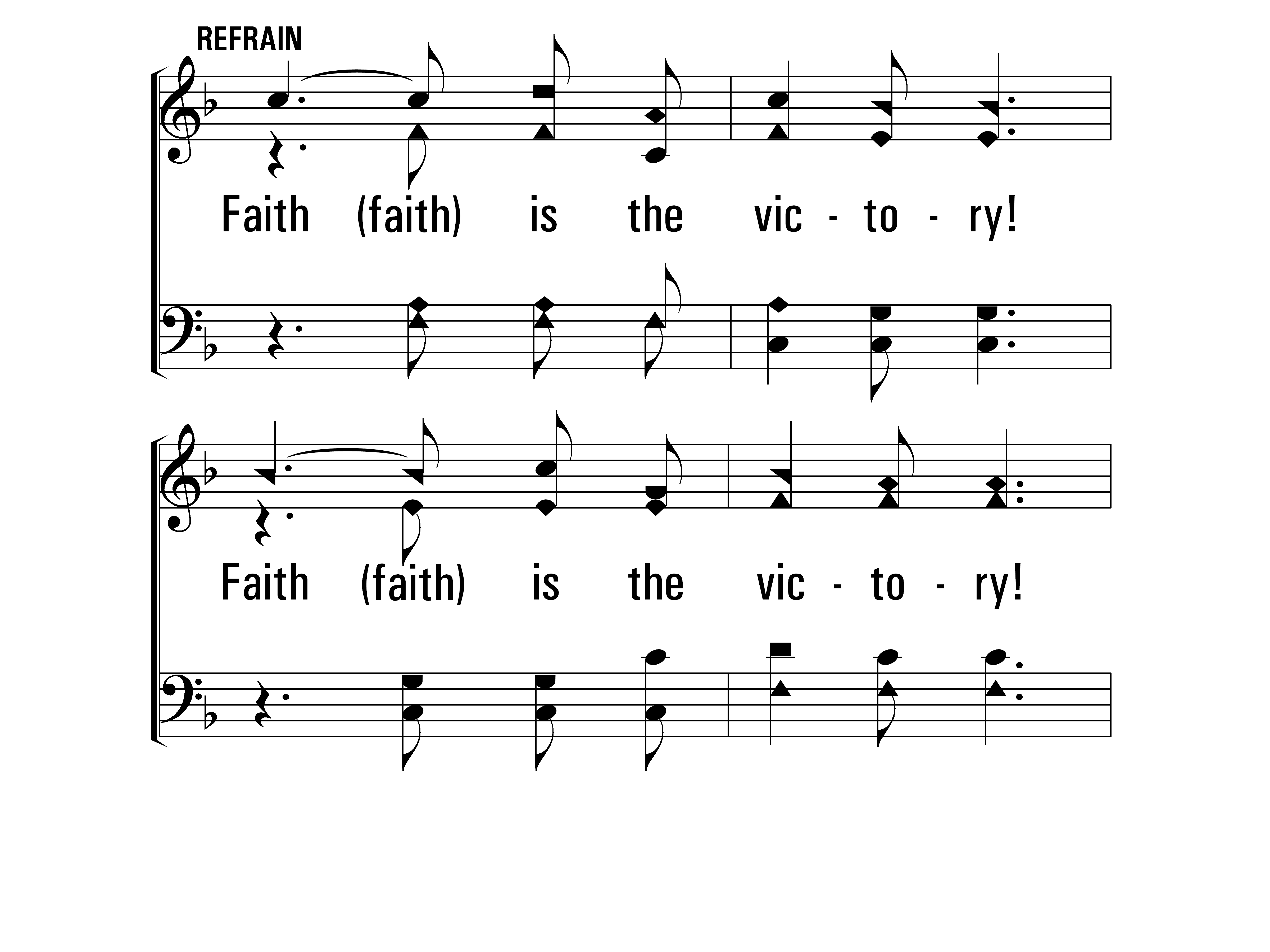 FaithIsTheVictory_ref_a
Refrain
© 2014 Sumphonia Productions, LLC
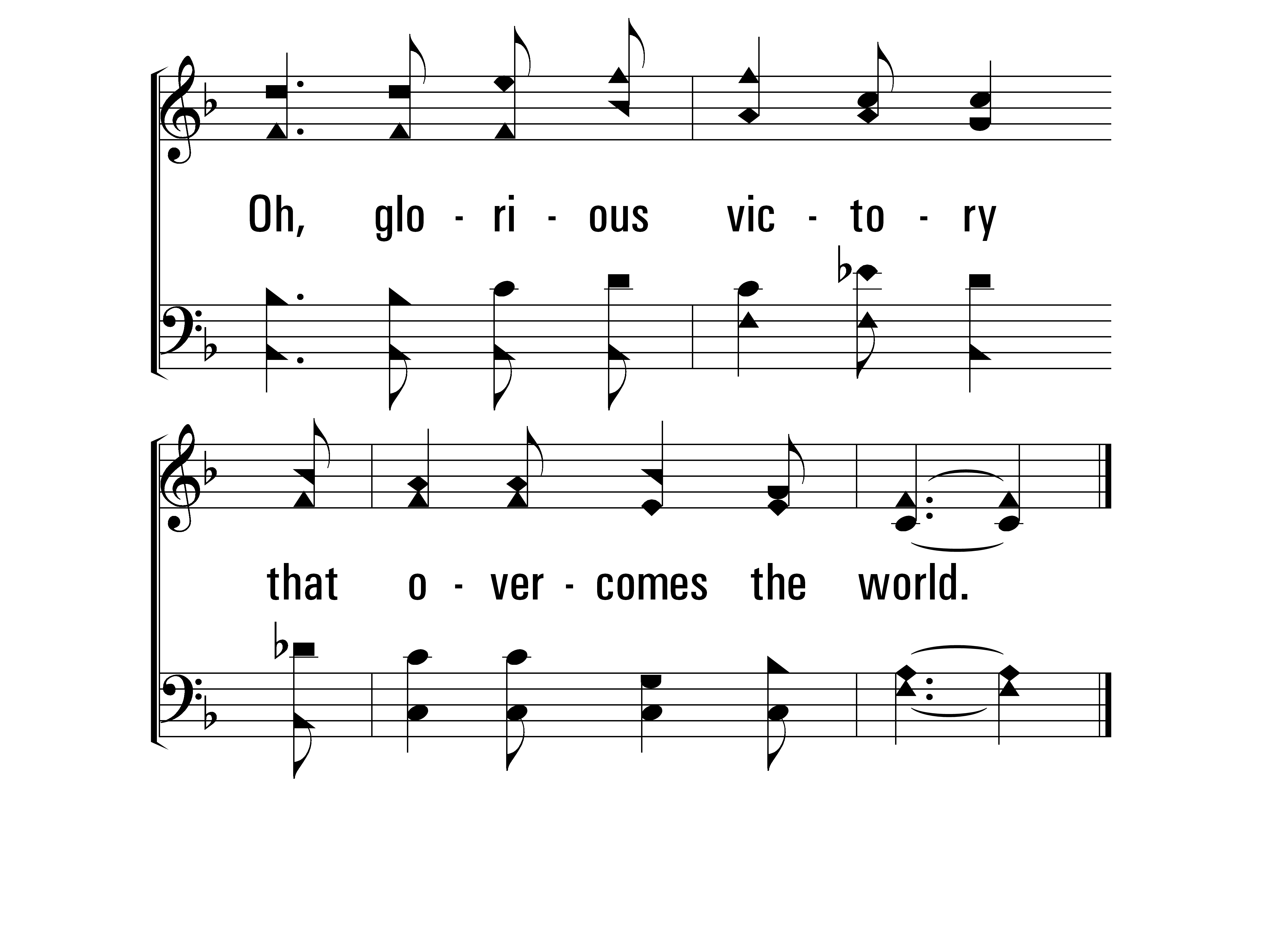 FaithIsTheVictory_ref_b
Refrain
© 2014 Sumphonia Productions, LLC
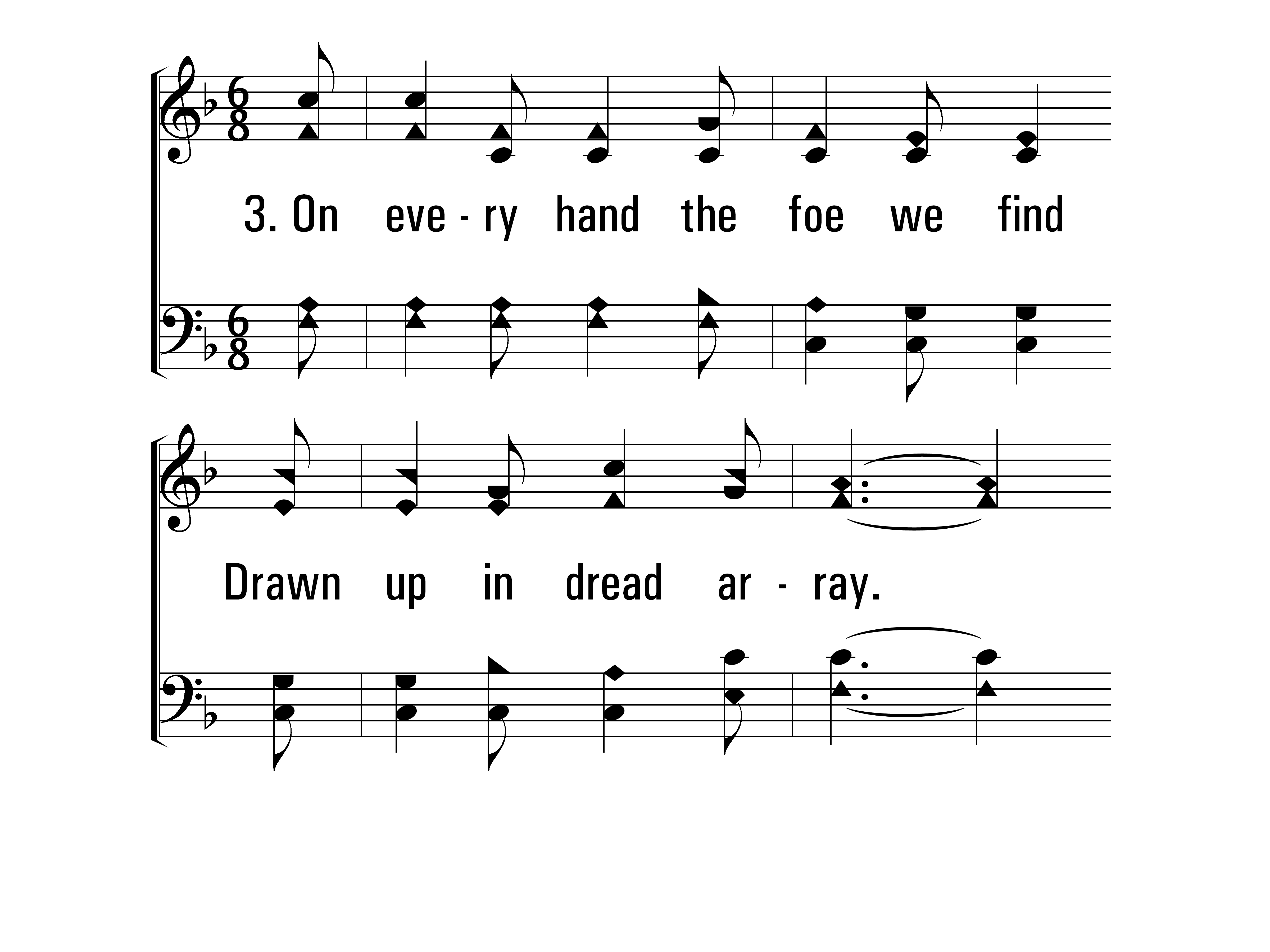 FaithIsTheVictory_st3_a
Vs 3
© 2014 Sumphonia Productions, LLC
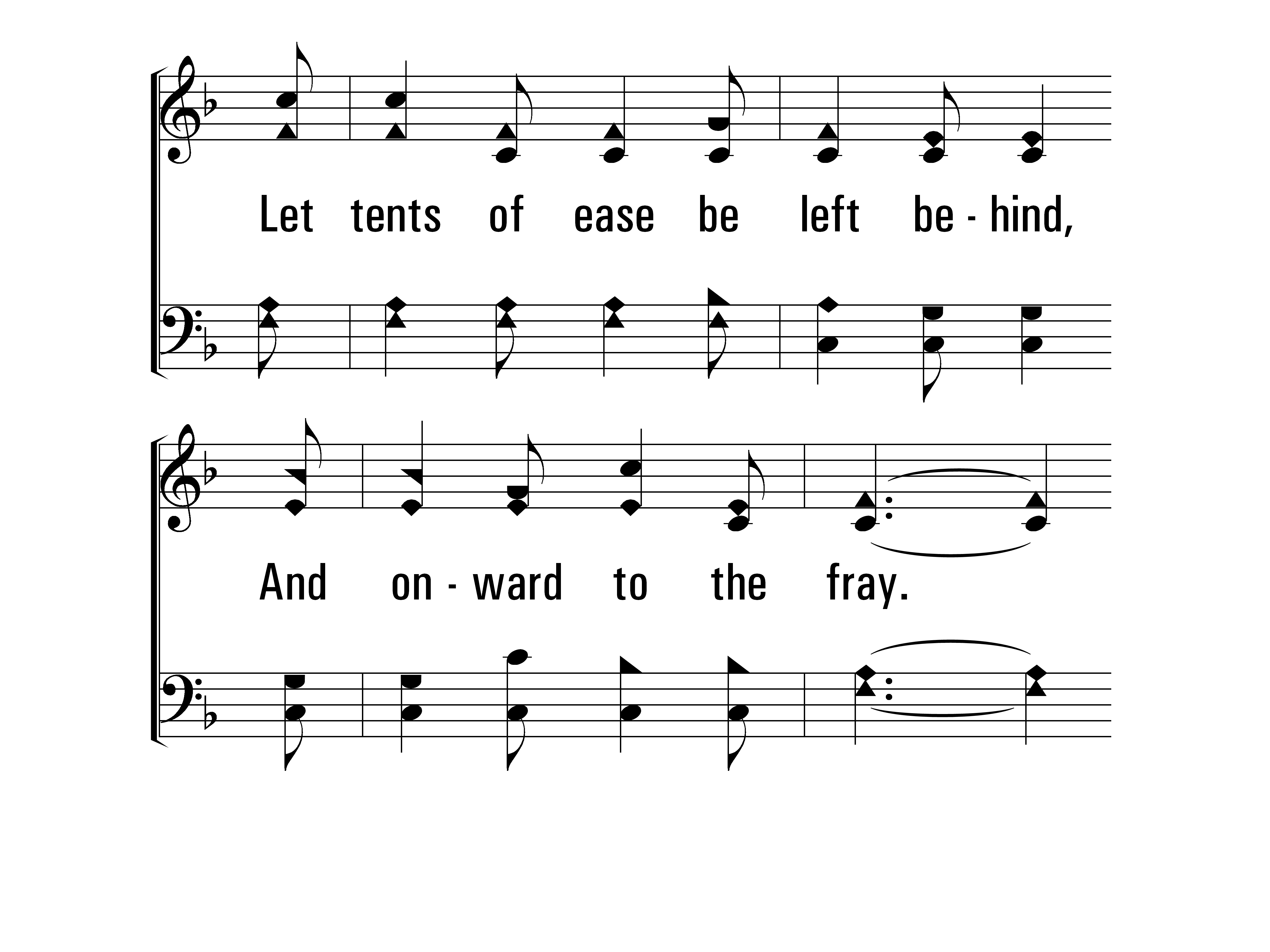 FaithIsTheVictory_st3_b
Vs 3
© 2014 Sumphonia Productions, LLC
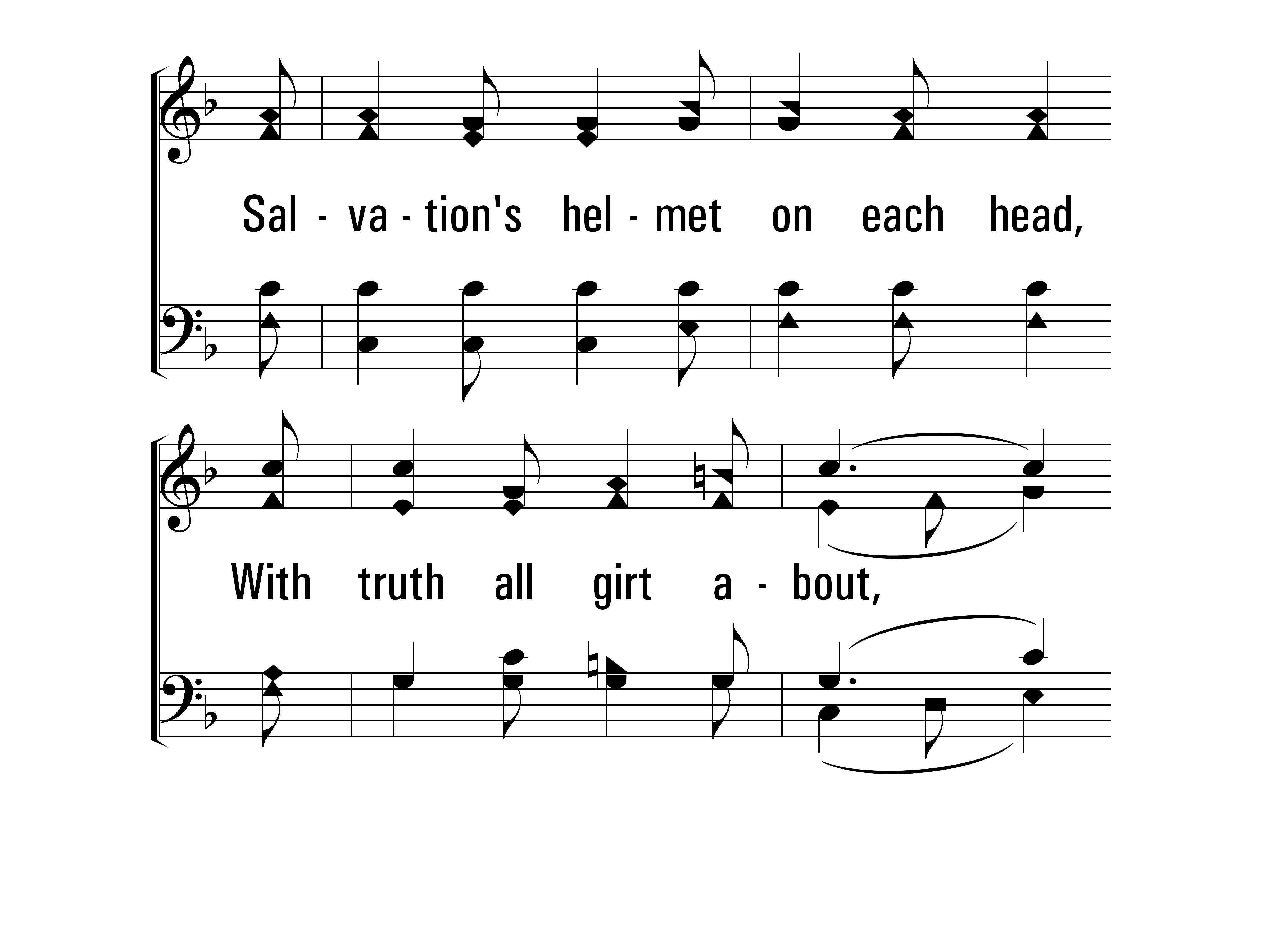 FaithIsTheVictory_st3_c
Vs 3
© 2014 Sumphonia Productions, LLC
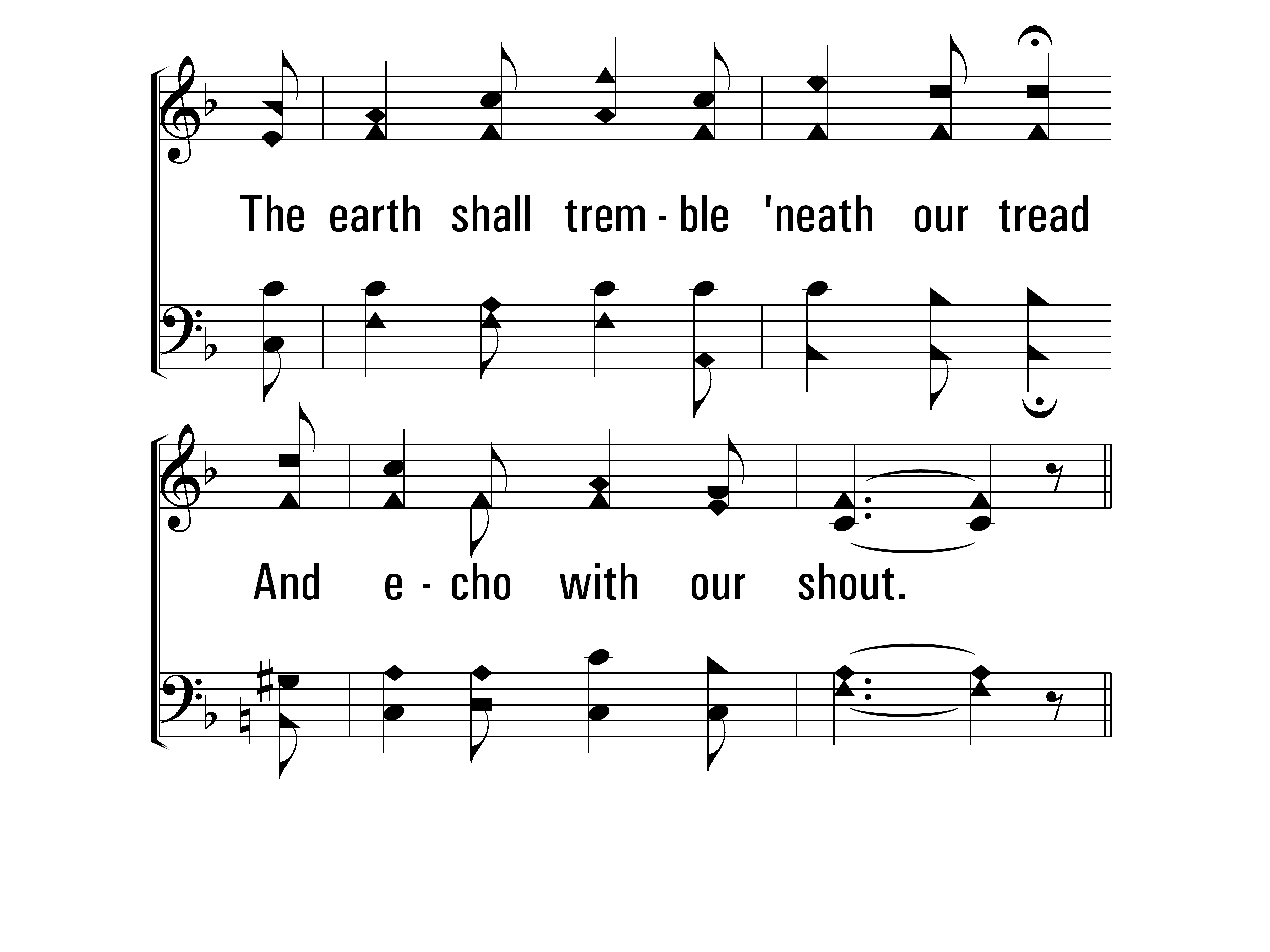 FaithIsTheVictory_st3_d
Vs 3
© 2014 Sumphonia Productions, LLC
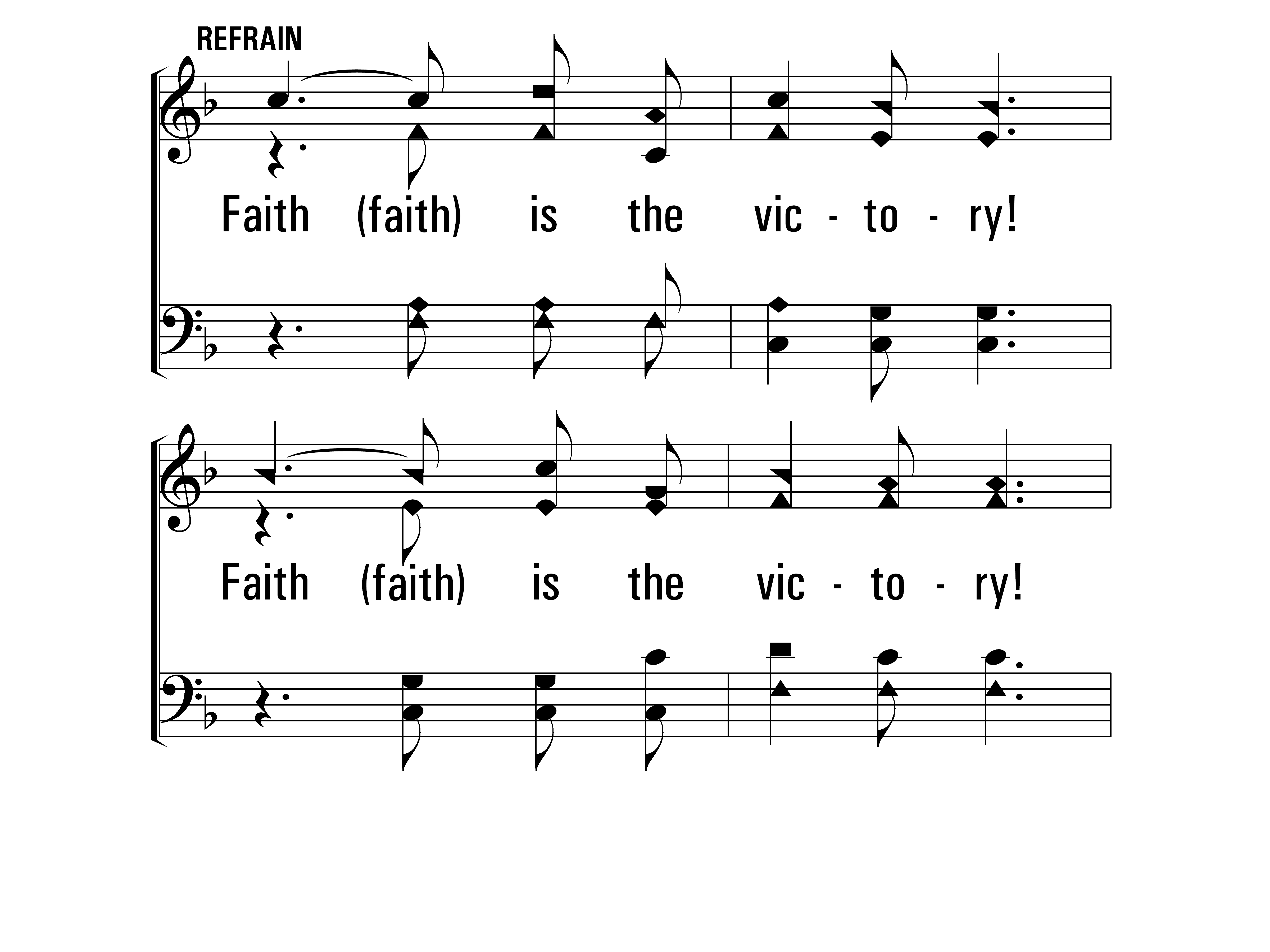 FaithIsTheVictory_ref_a
Refrain
© 2014 Sumphonia Productions, LLC
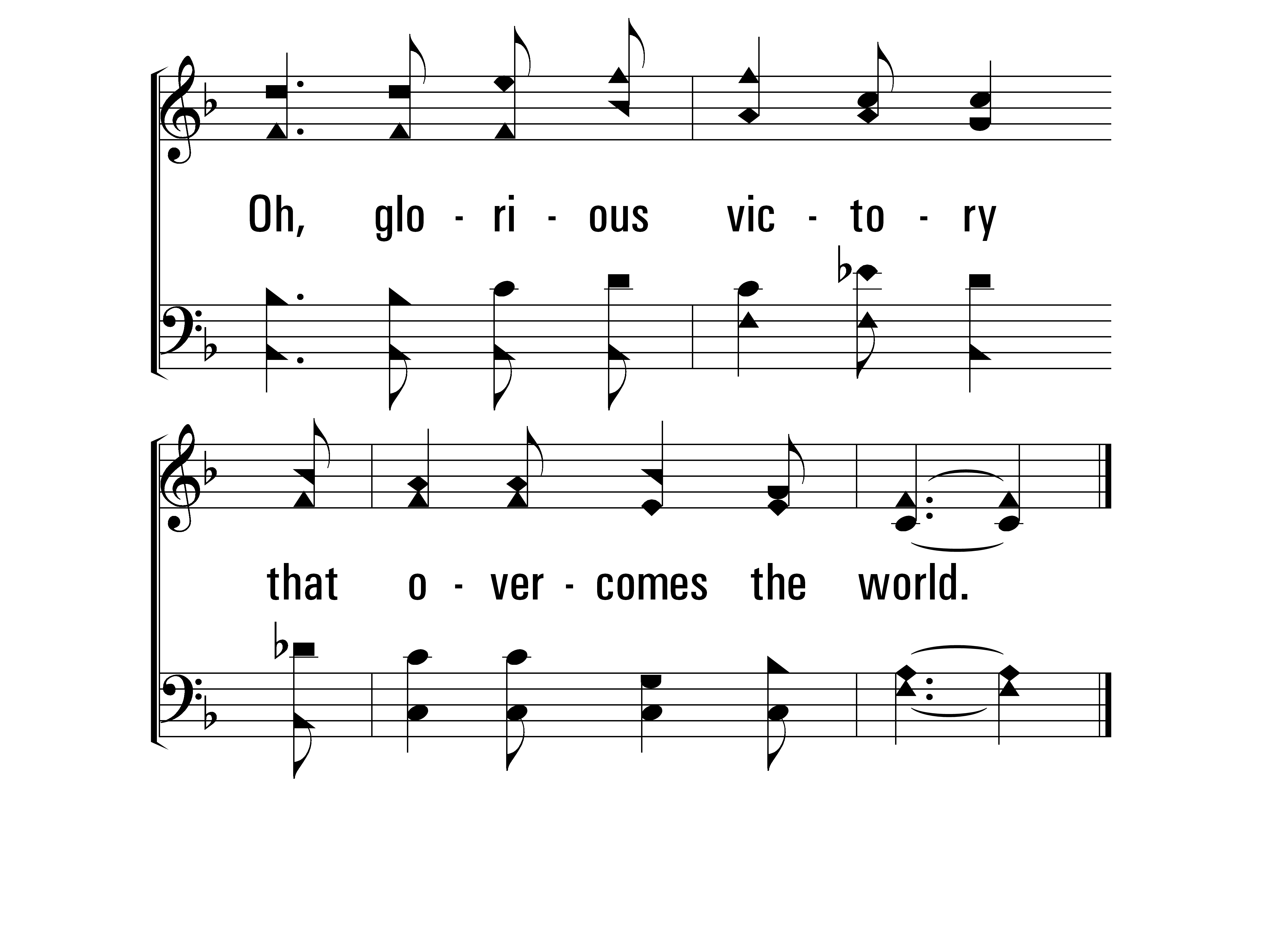 FaithIsTheVictory_ref_b
Refrain
© 2014 Sumphonia Productions, LLC
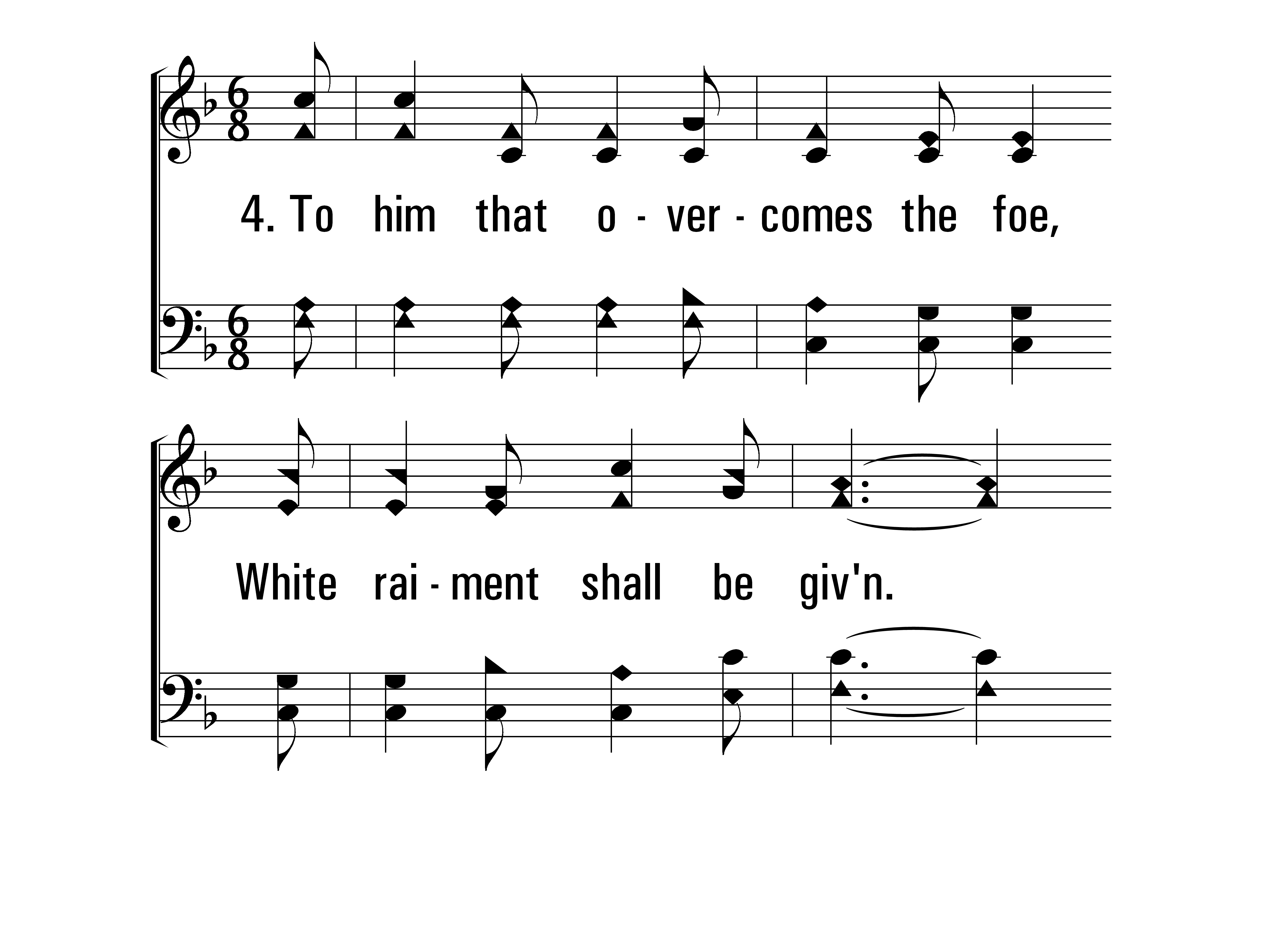 FaithIsTheVictory_st4_a
Vs 4
© 2014 Sumphonia Productions, LLC
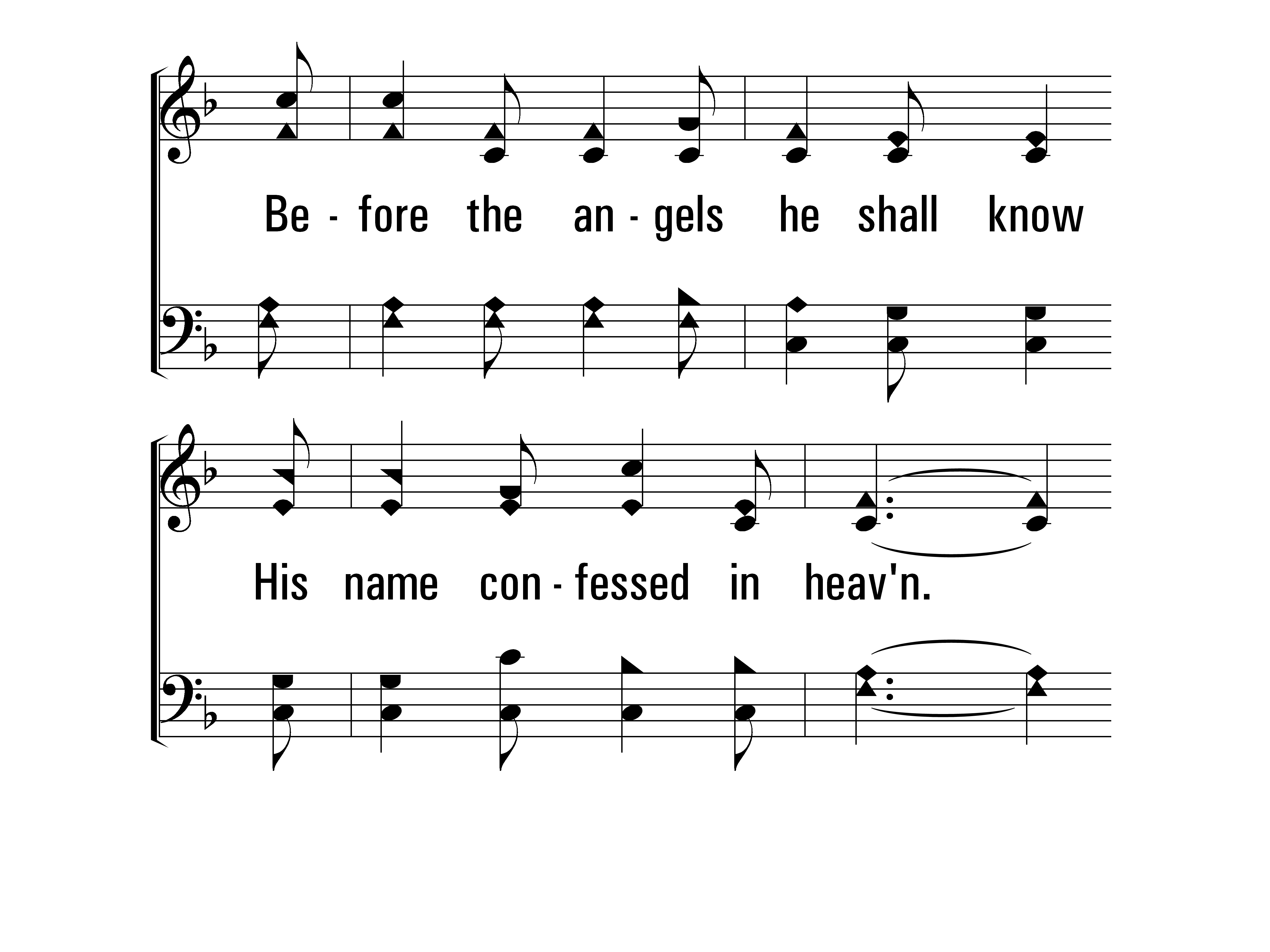 FaithIsTheVictory_st4_b
Vs 4
© 2014 Sumphonia Productions, LLC
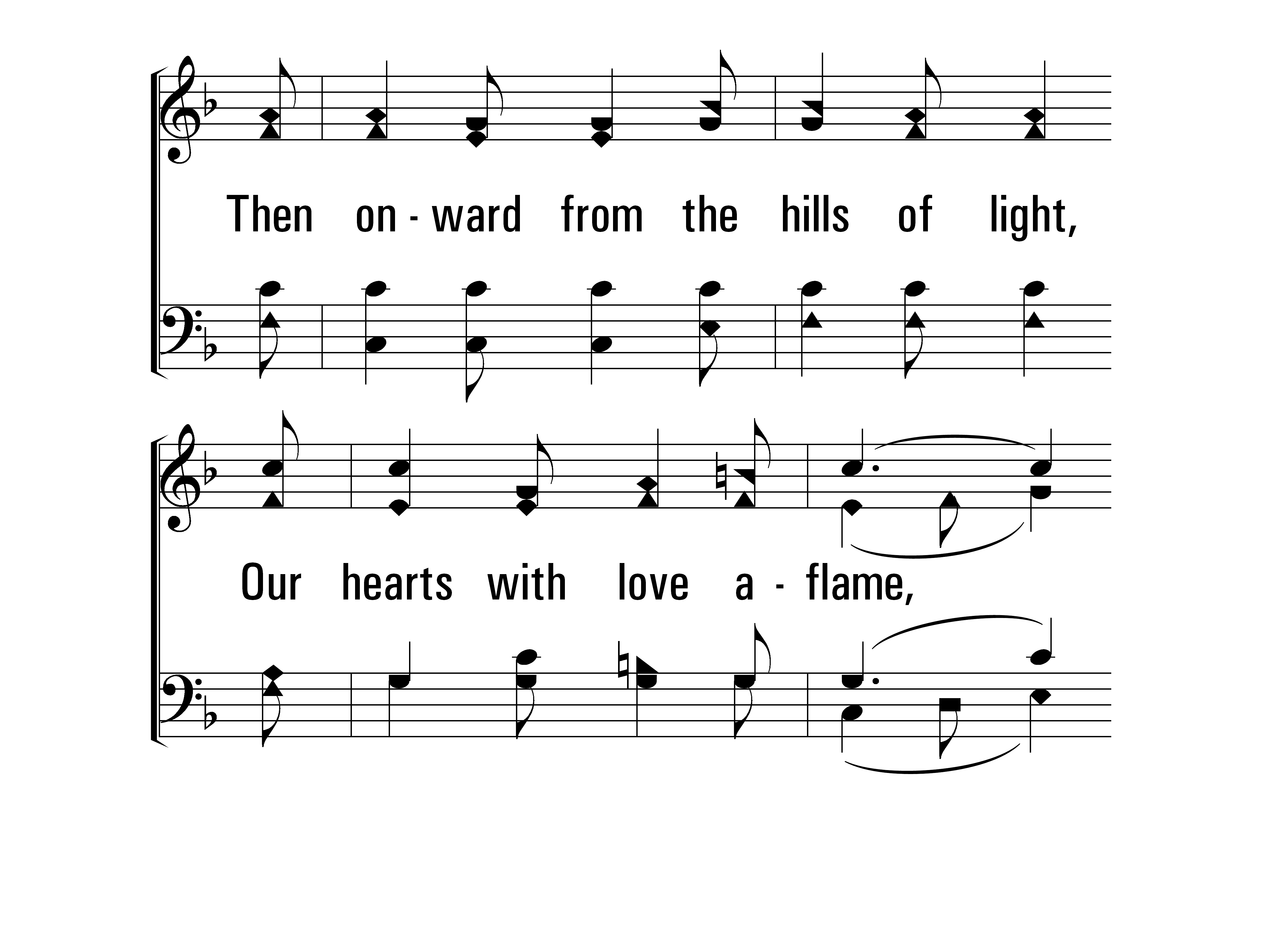 FaithIsTheVictory_st4_c
Vs 4
© 2014 Sumphonia Productions, LLC
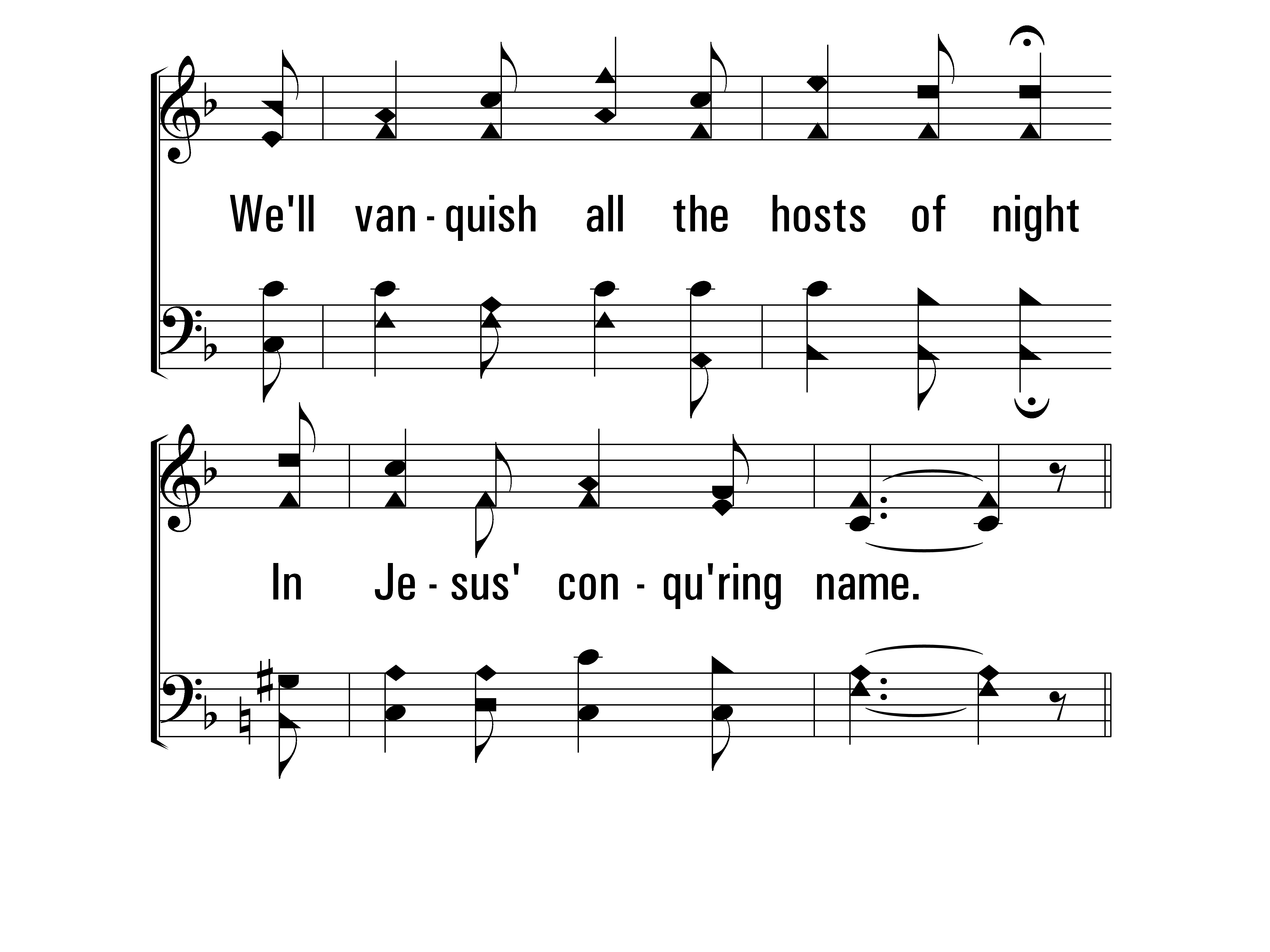 FaithIsTheVictory_st4_d
Vs 4
© 2014 Sumphonia Productions, LLC
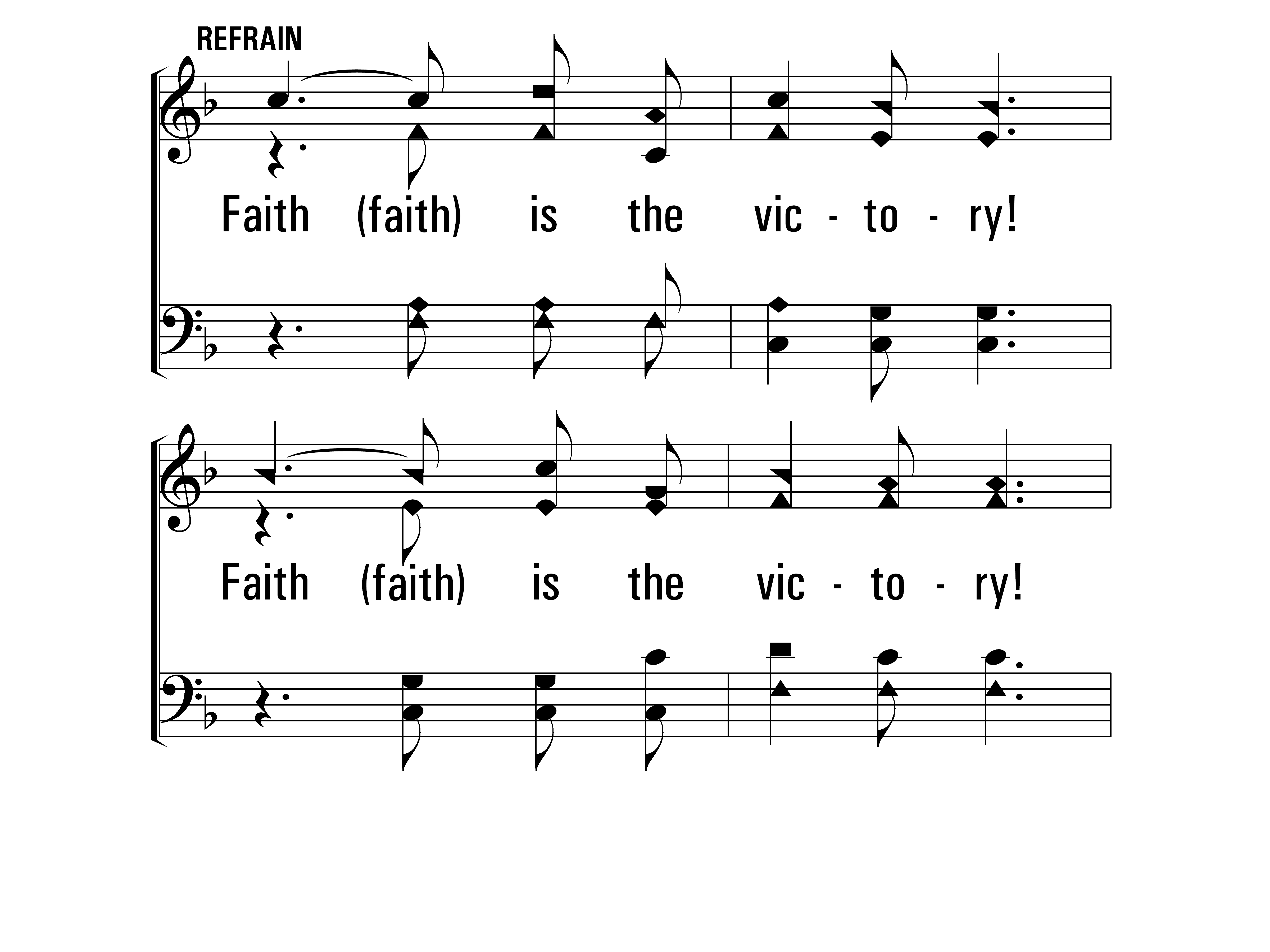 FaithIsTheVictory_ref_a
Refrain
© 2014 Sumphonia Productions, LLC
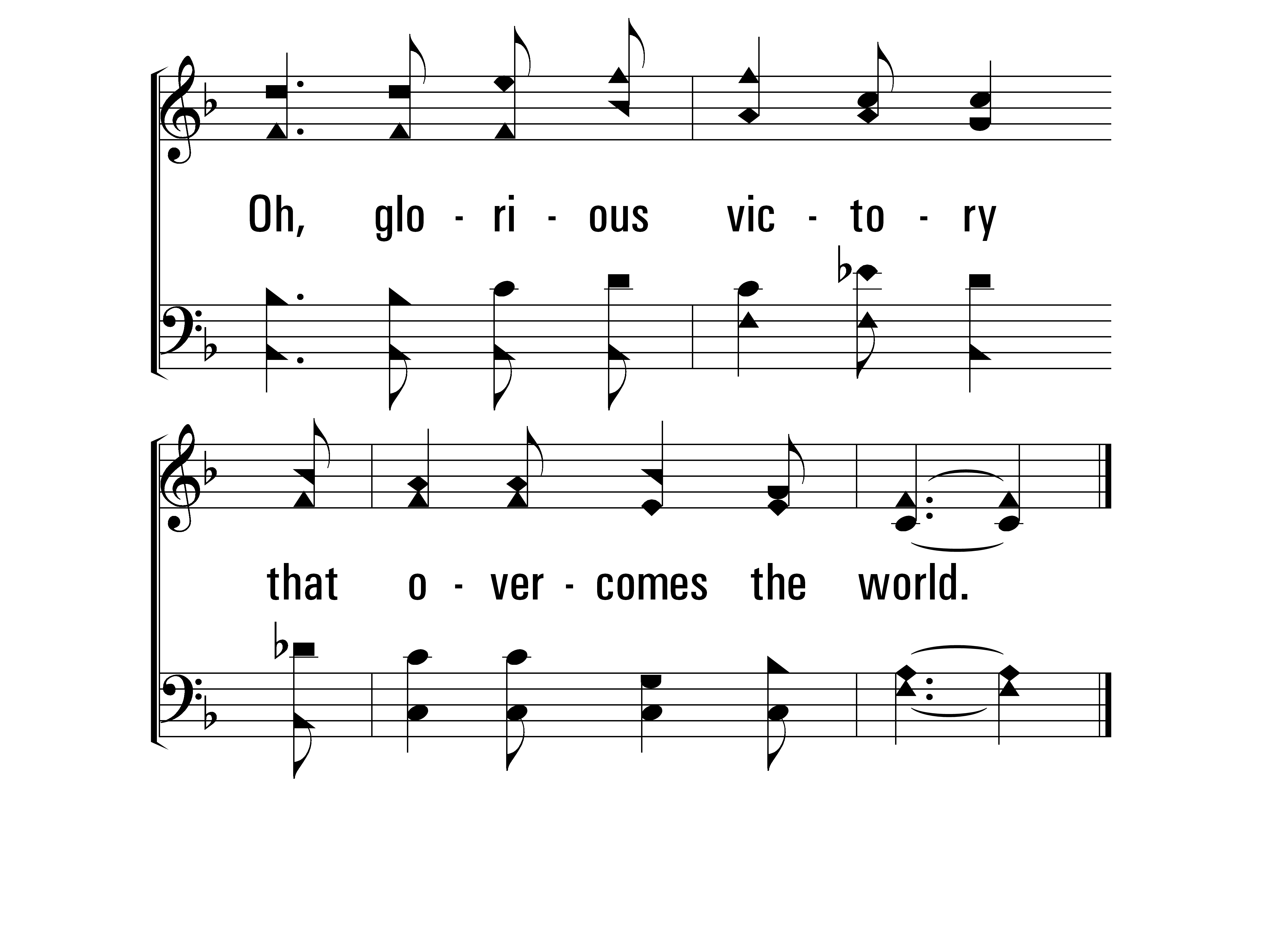 FaithIsTheVictory_ref_b
Refrain
End
© 2014 Sumphonia Productions, LLC
Revive Us Again
133
Hymn: William P. Mackay (1863)
Tune: John J. Husband (1820)
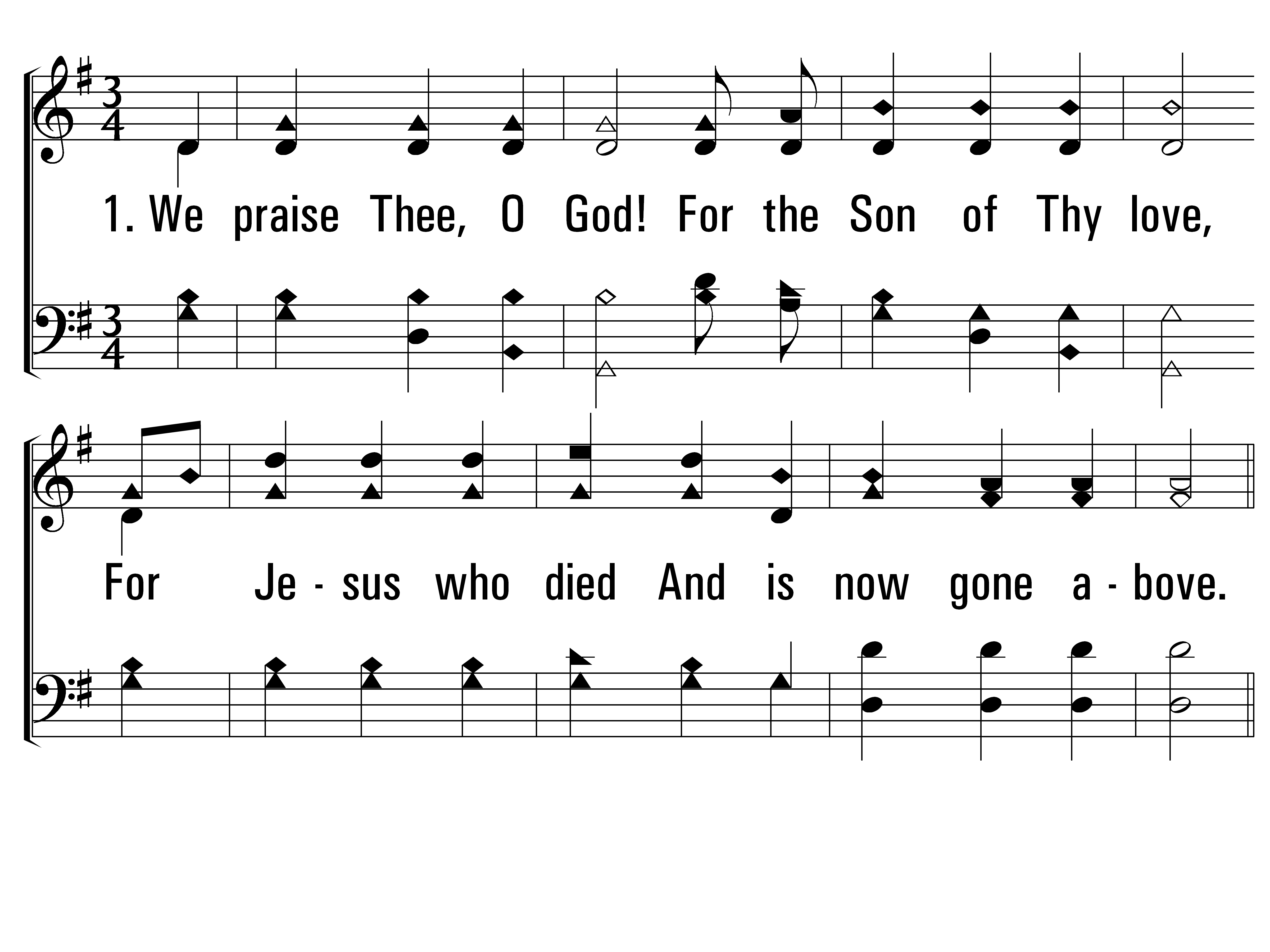 ReviveUsAgain_st1_a
Vs 1
© 2014 Sumphonia Productions, LLC
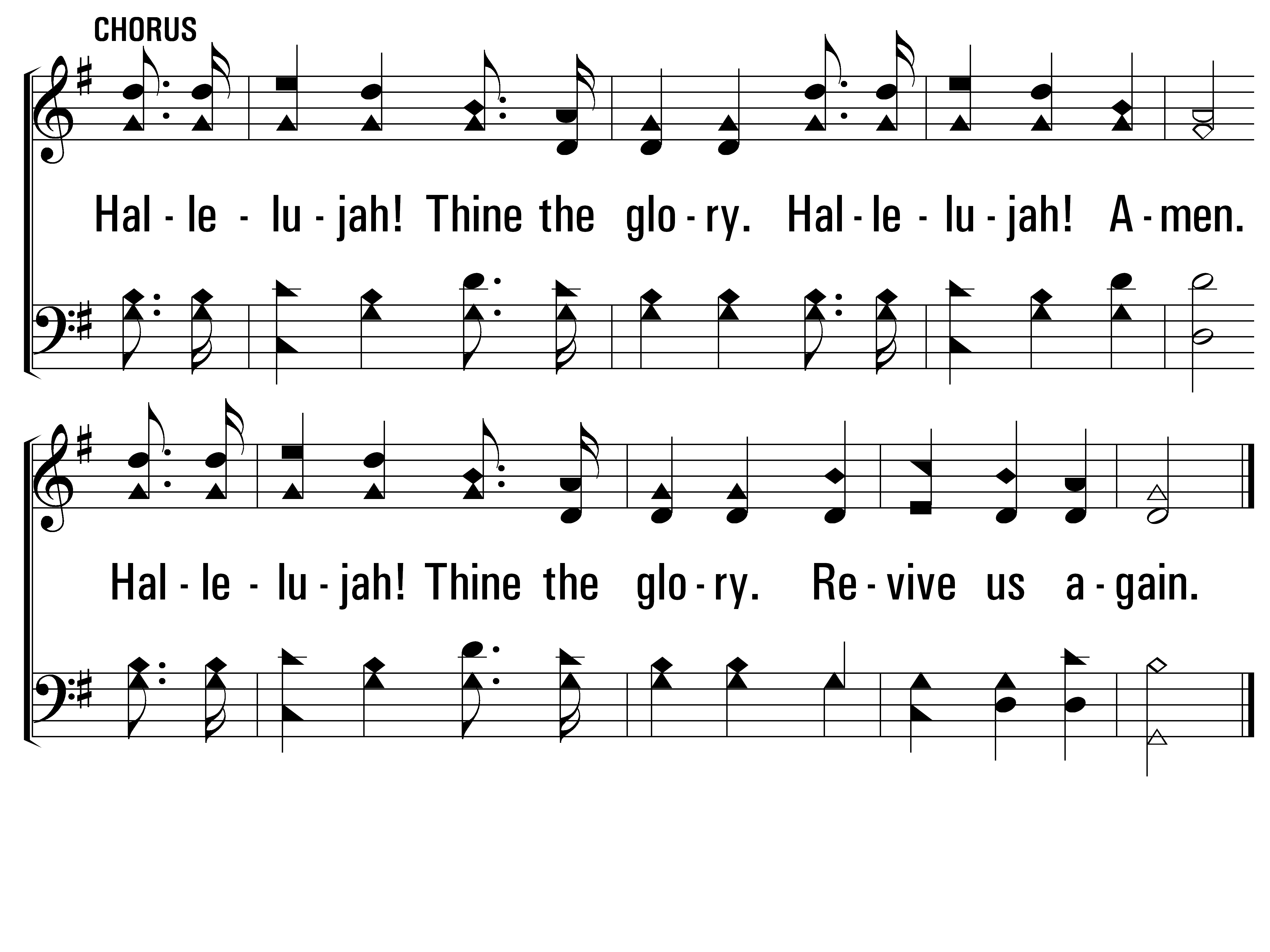 ReviveUsAgain_cho_a
Chorus
© 2014 Sumphonia Productions, LLC
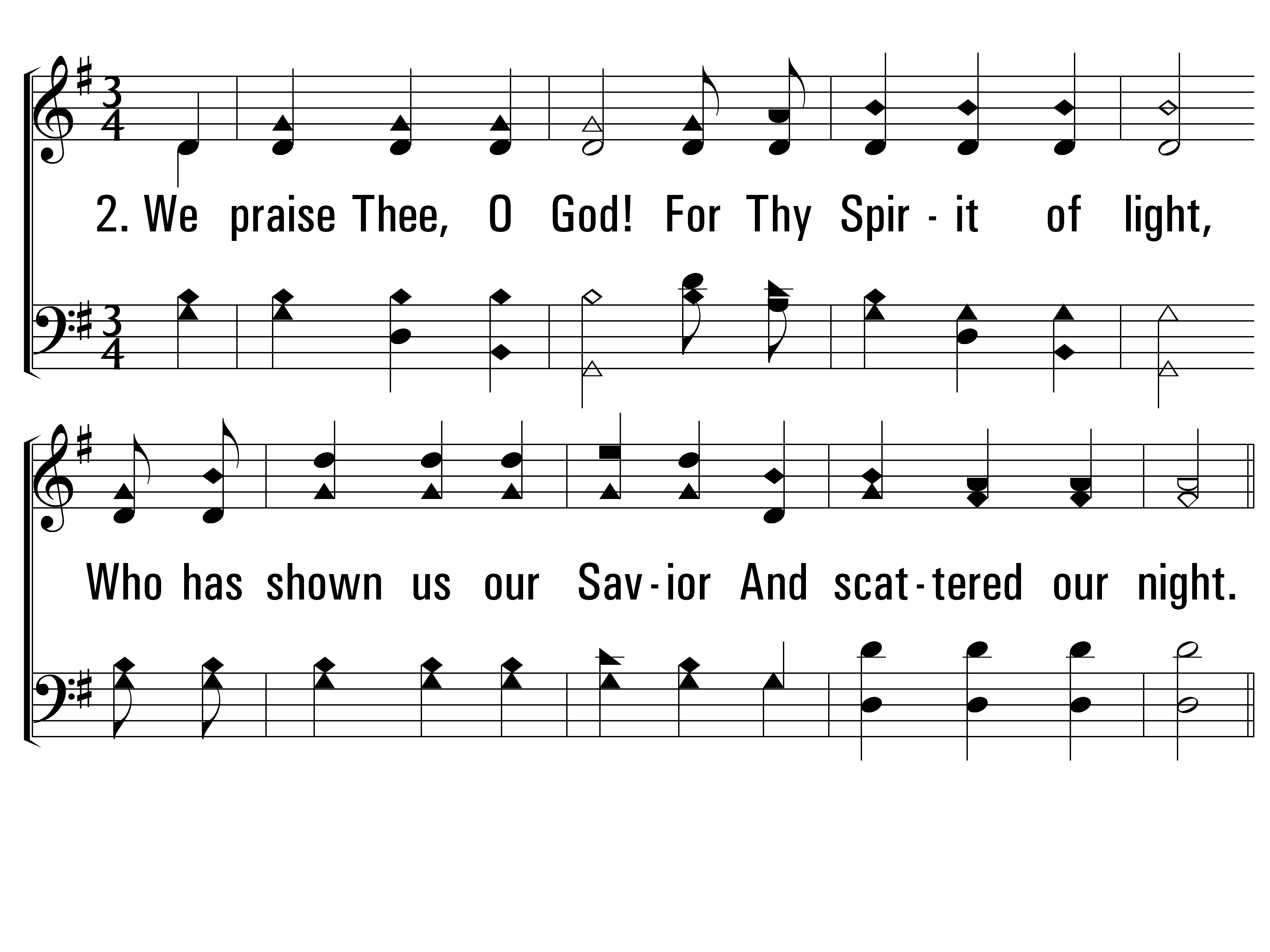 ReviveUsAgain_st2_a
Vs 2
© 2014 Sumphonia Productions, LLC
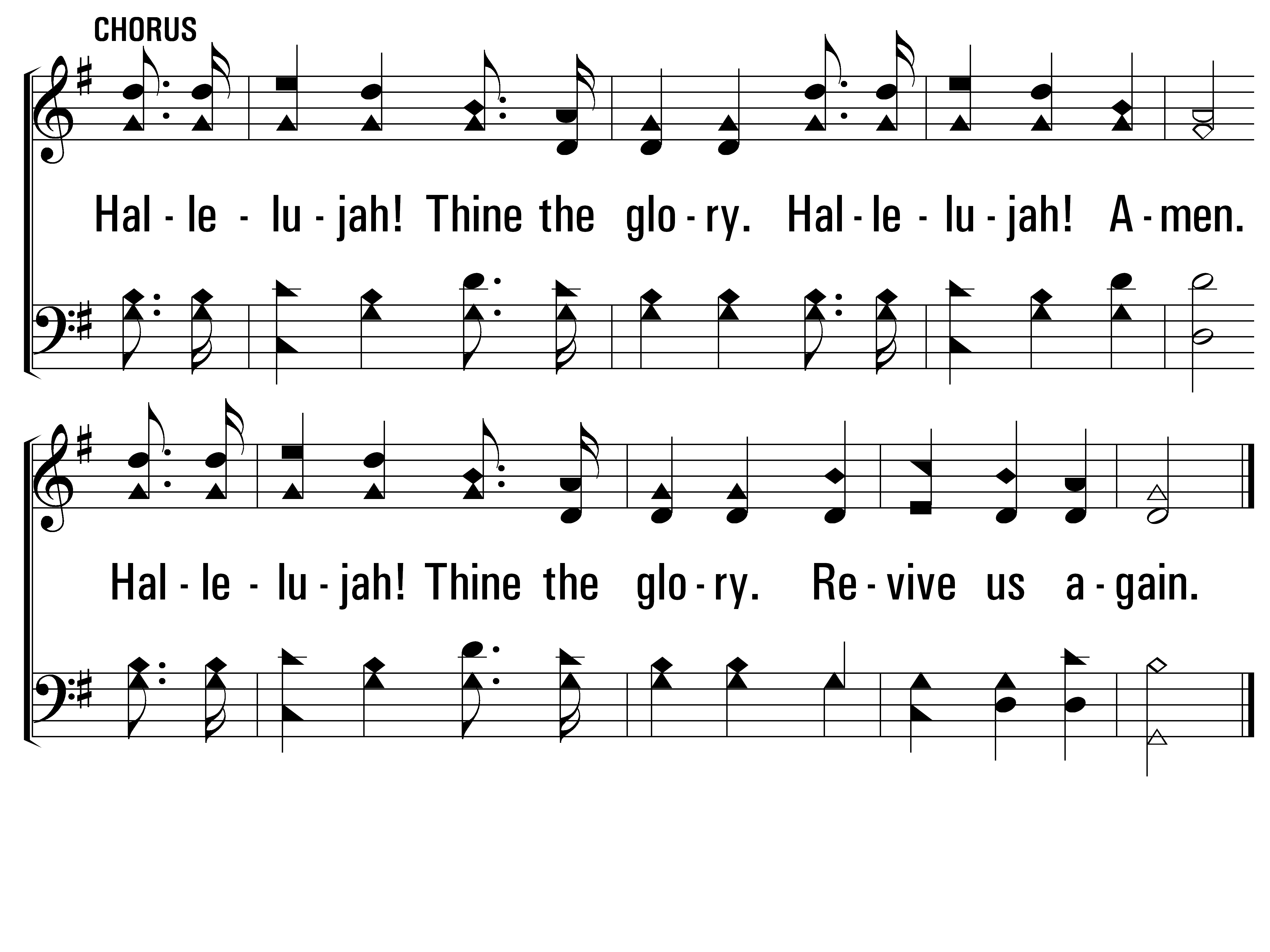 ReviveUsAgain_cho_a
Chorus
© 2014 Sumphonia Productions, LLC
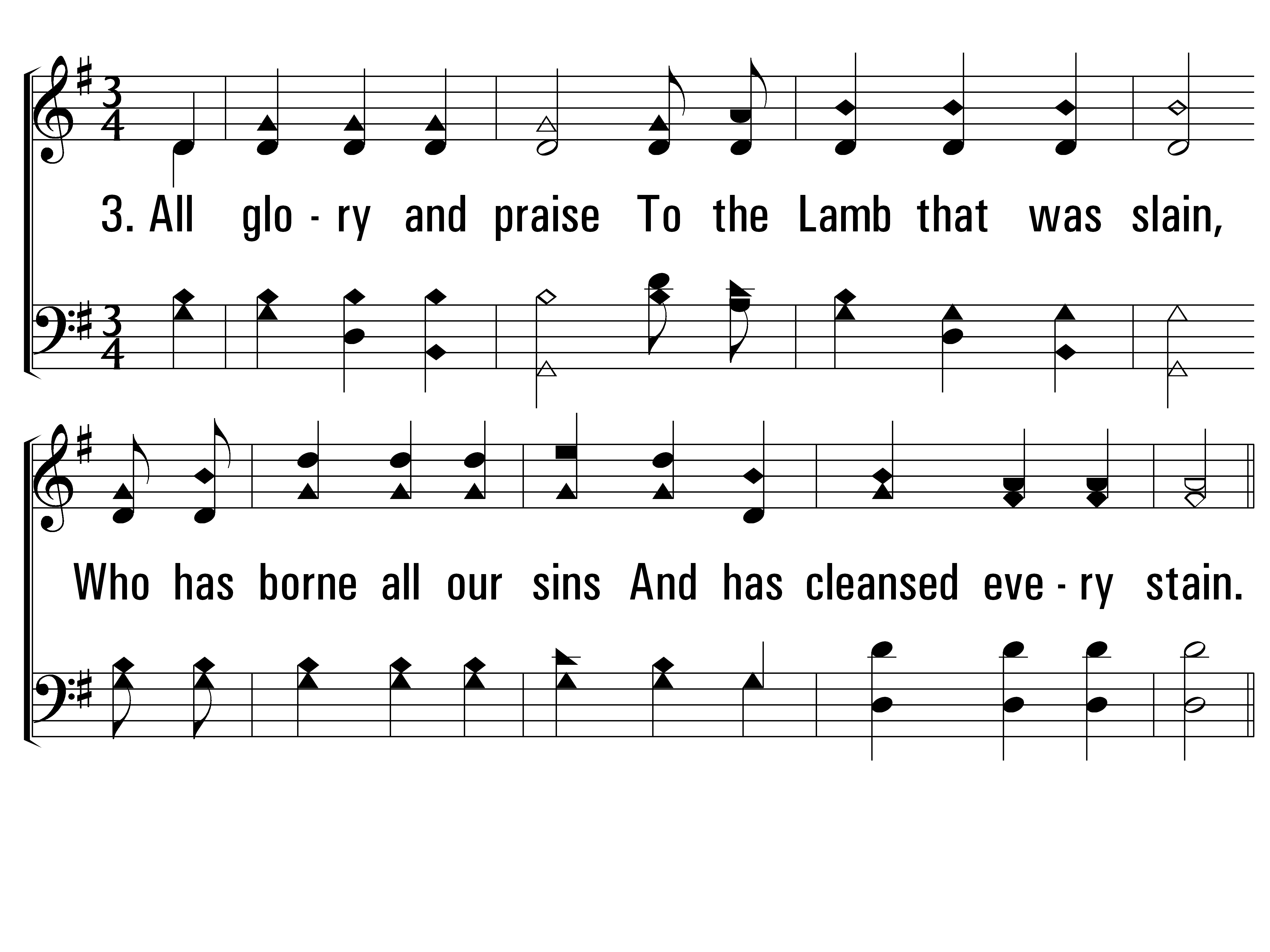 ReviveUsAgain_st3_a
Vs 3
© 2014 Sumphonia Productions, LLC
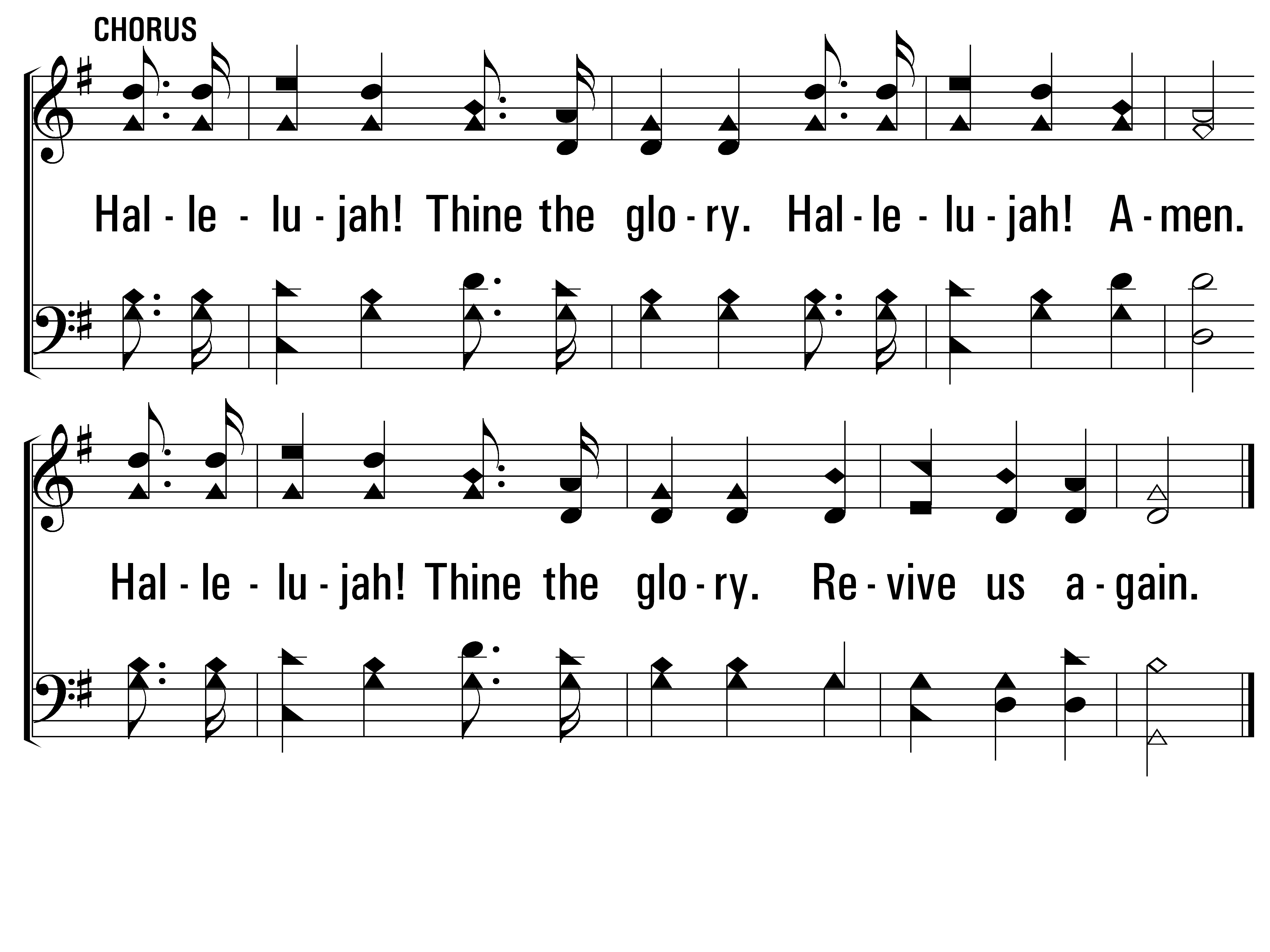 ReviveUsAgain_cho_a
Chorus
© 2014 Sumphonia Productions, LLC
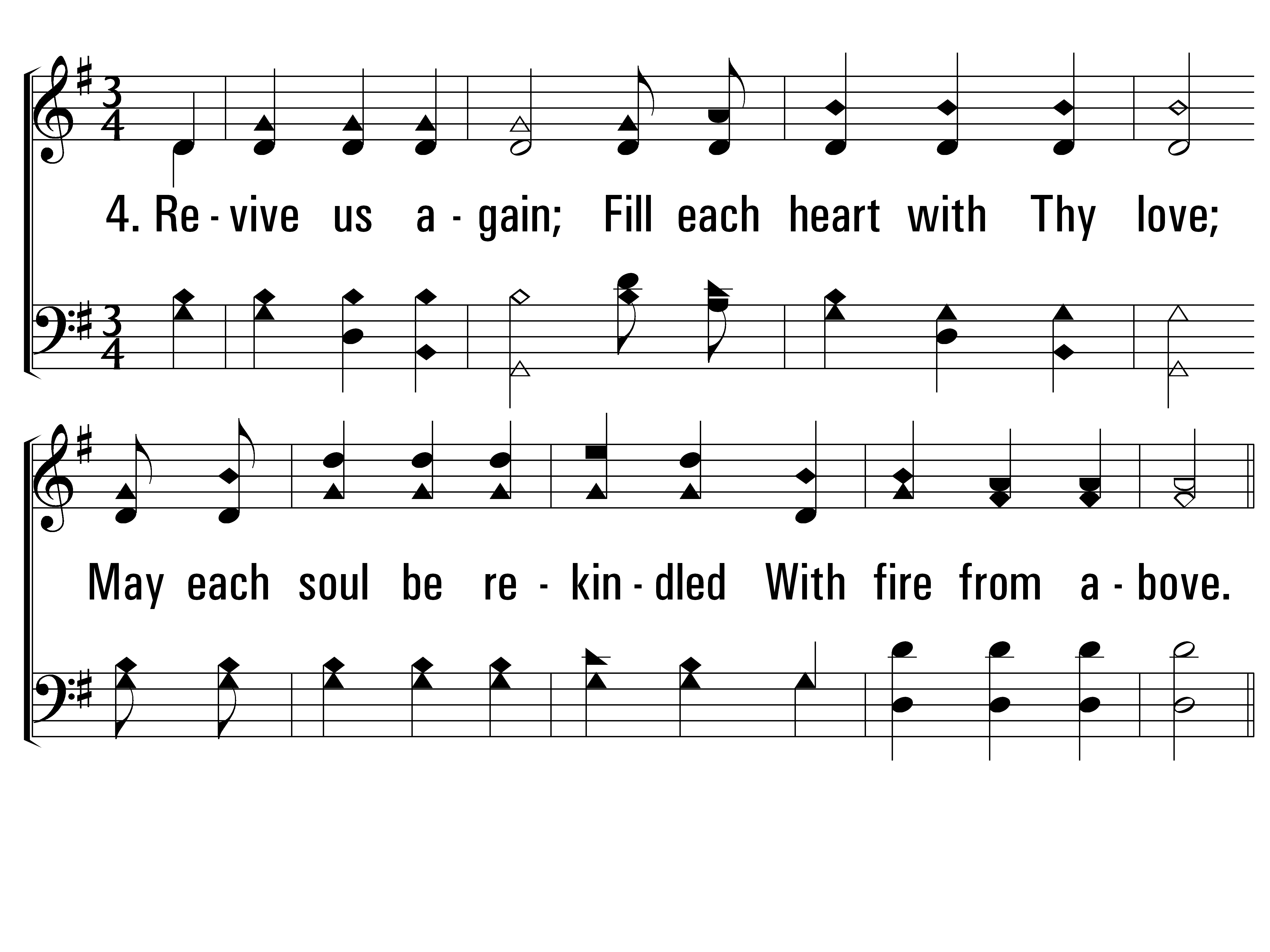 ReviveUsAgain_st4_a
Vs 4
© 2014 Sumphonia Productions, LLC
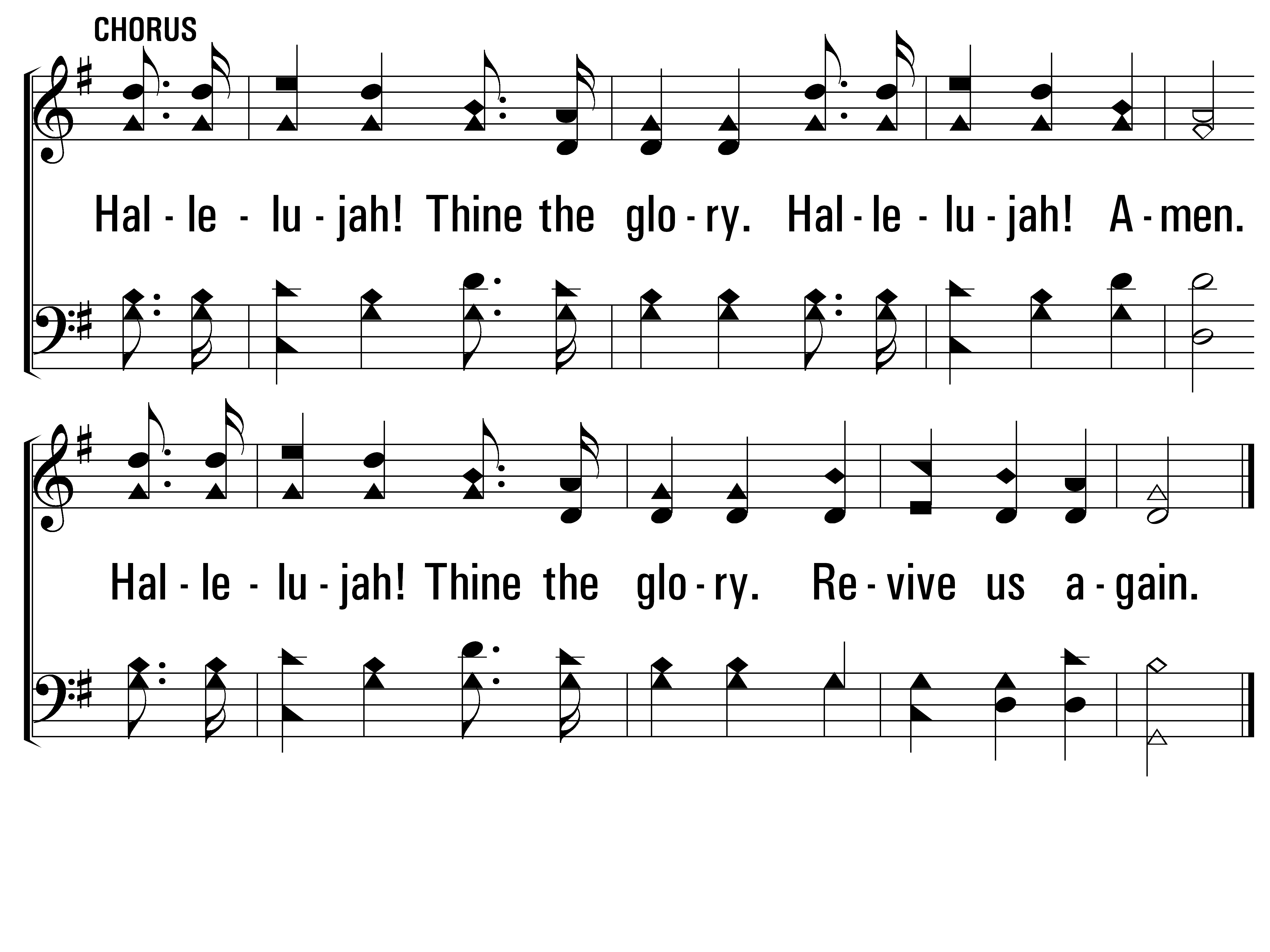 ReviveUsAgain_cho_a
Chorus
End
© 2014 Sumphonia Productions, LLC
Opening Prayer


Song
Lord’s Supper
Offering
Song
Lesson
Song
Closing Prayer
“Be anxious for nothing, but in everything by prayer and supplication, with thanksgiving, let your requests be made known to God” 
– Philippians 4:6
In Gethsemane Alone
221
Hymn: Samuel E. Reed (1912)
Tune: Samuel E. Reed (1912)
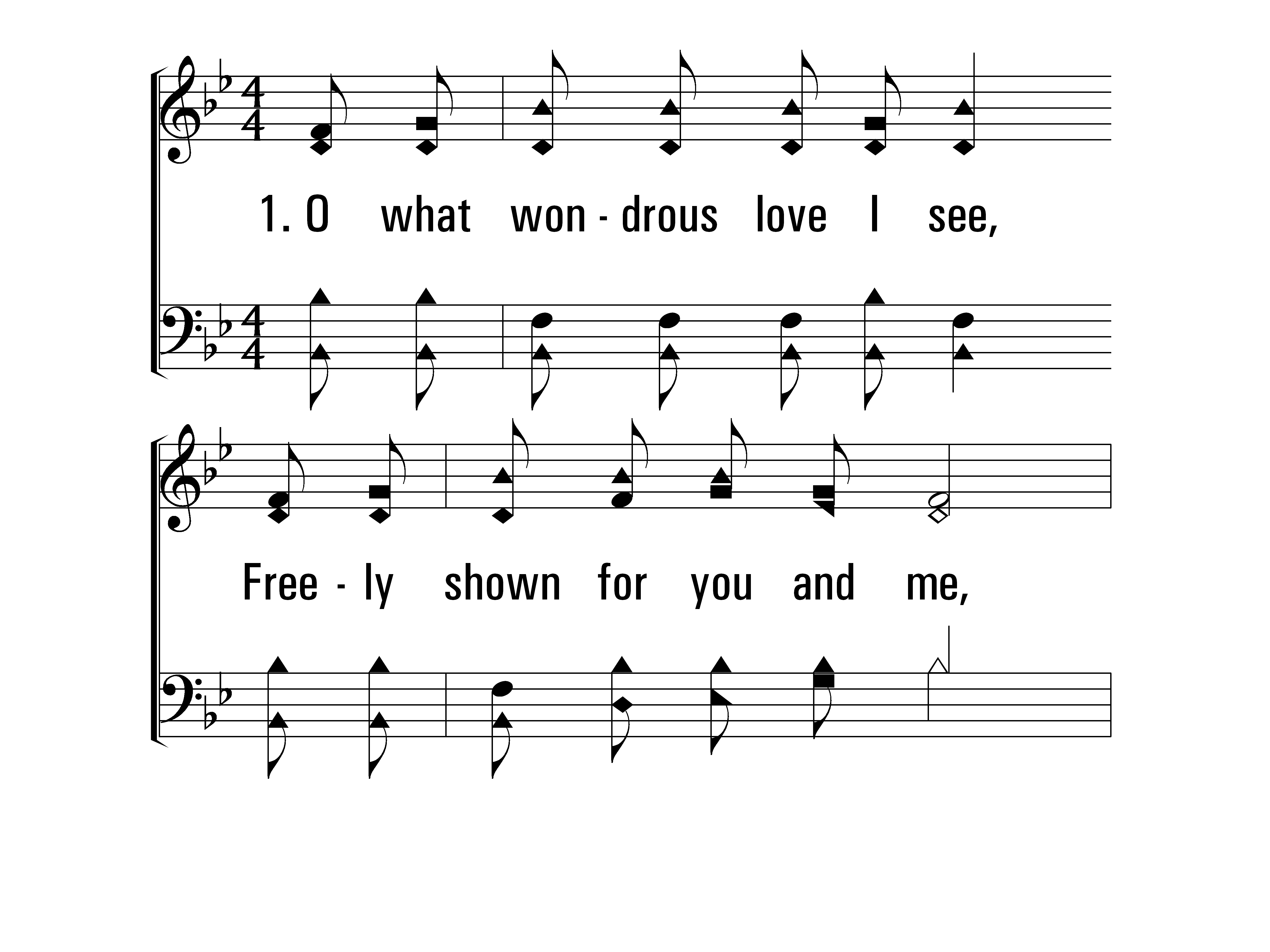 InGethsemaneAlone_st1_a
Vs 1
© 2014 Sumphonia Productions, LLC
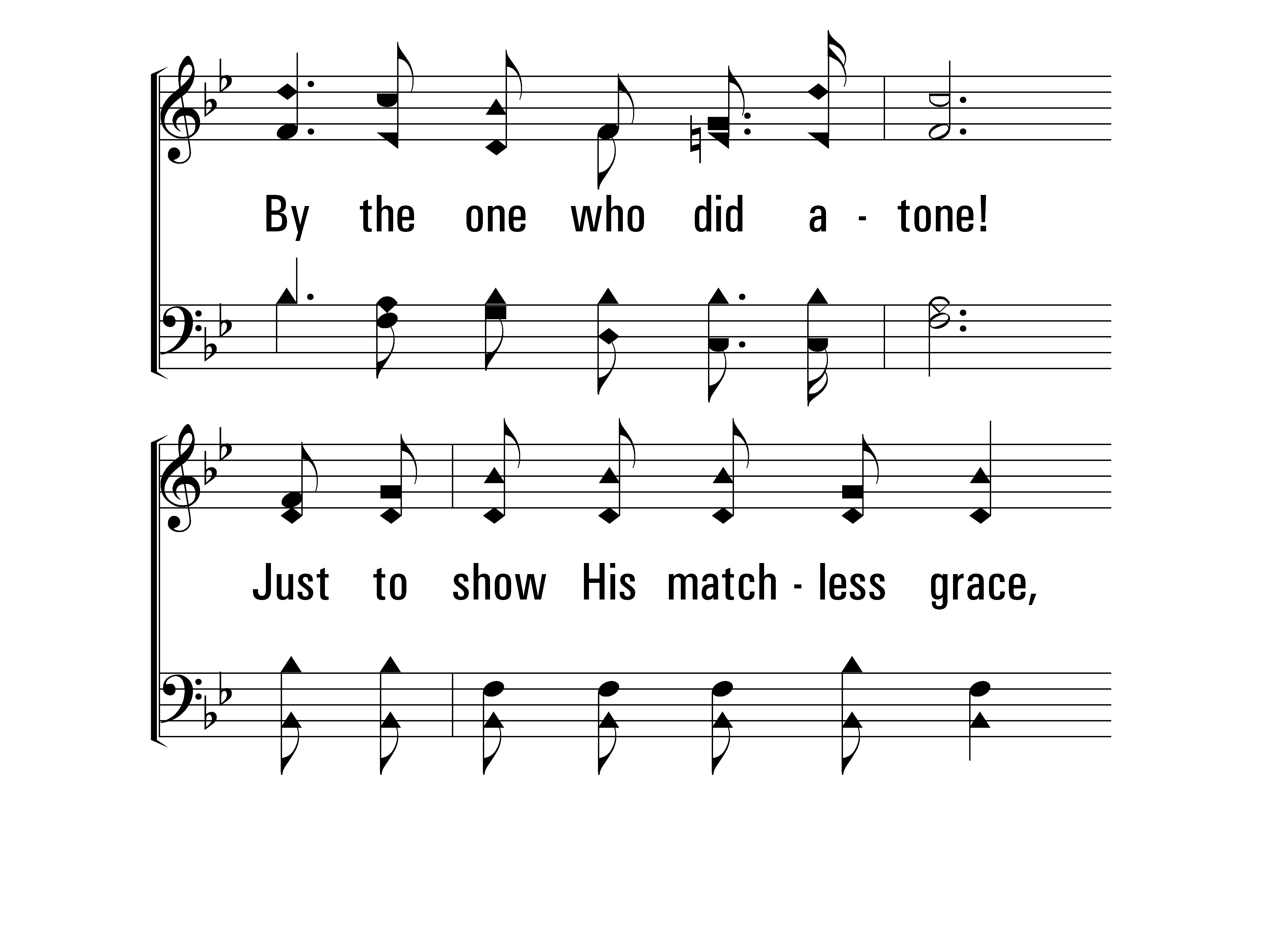 InGethsemaneAlone_st1_b
Vs 1
© 2014 Sumphonia Productions, LLC
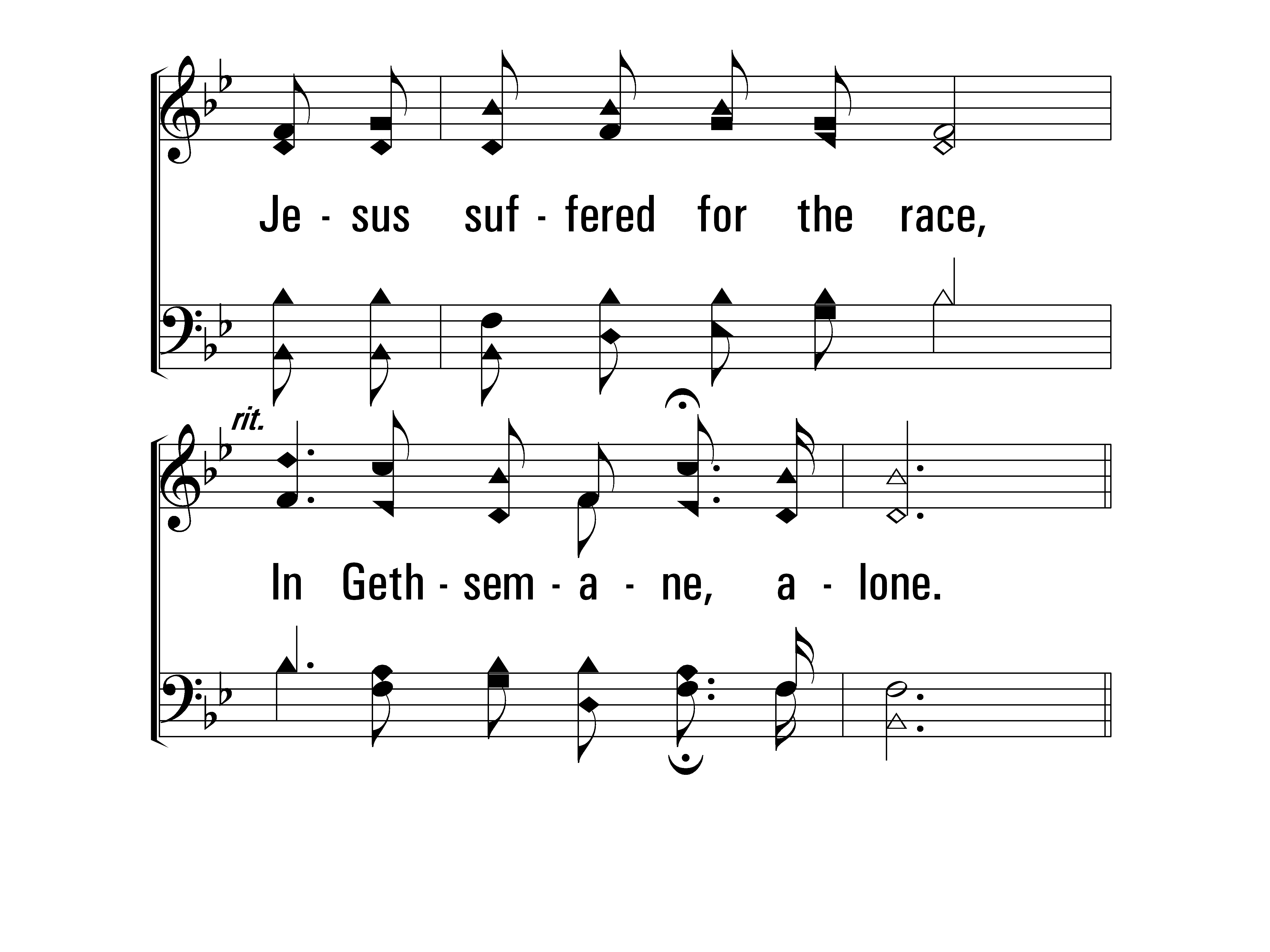 InGethsemaneAlone_st1_c
Vs 1
© 2014 Sumphonia Productions, LLC
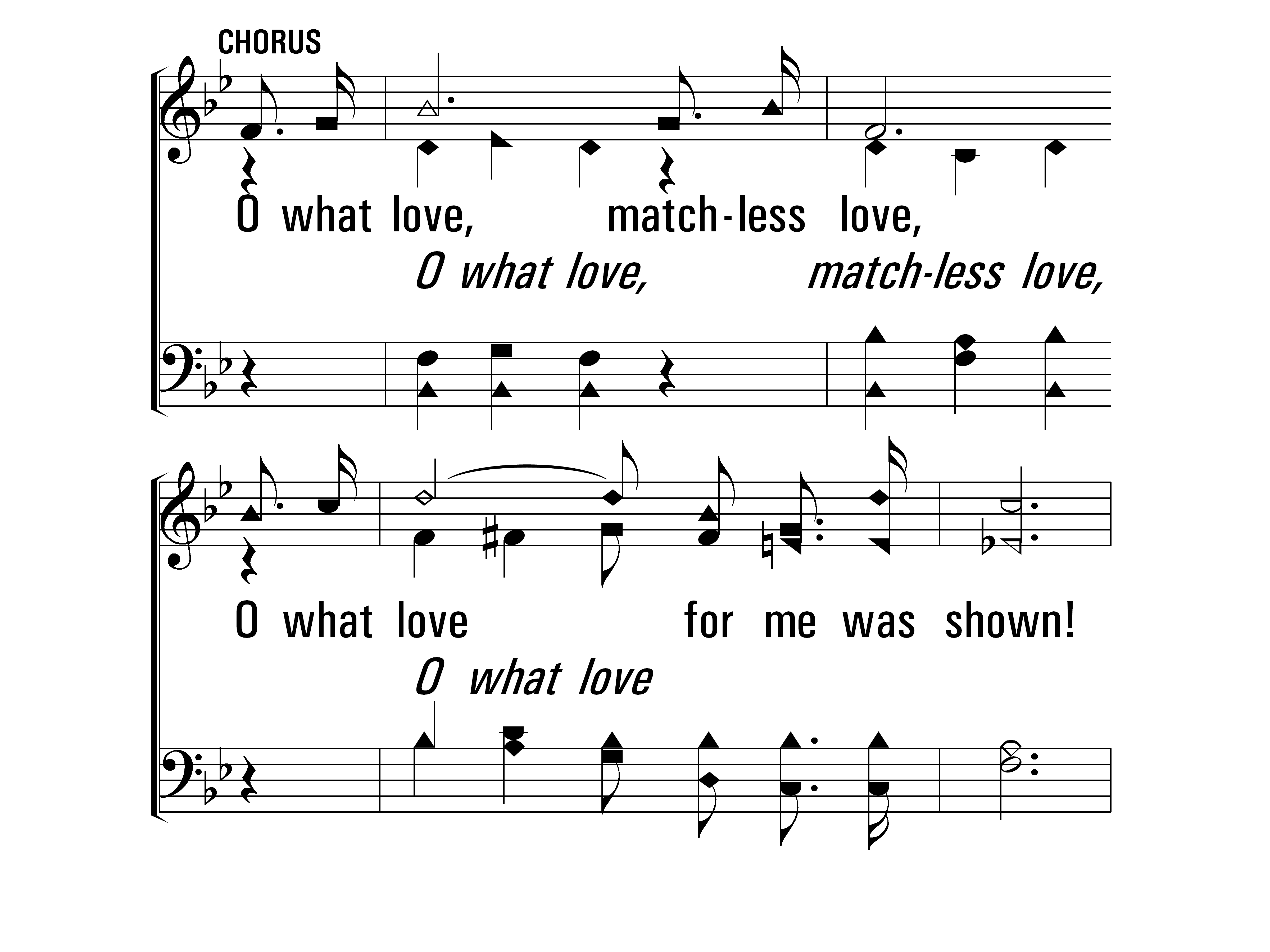 InGethsemaneAlone_cho_a
Chorus
© 2014 Sumphonia Productions, LLC
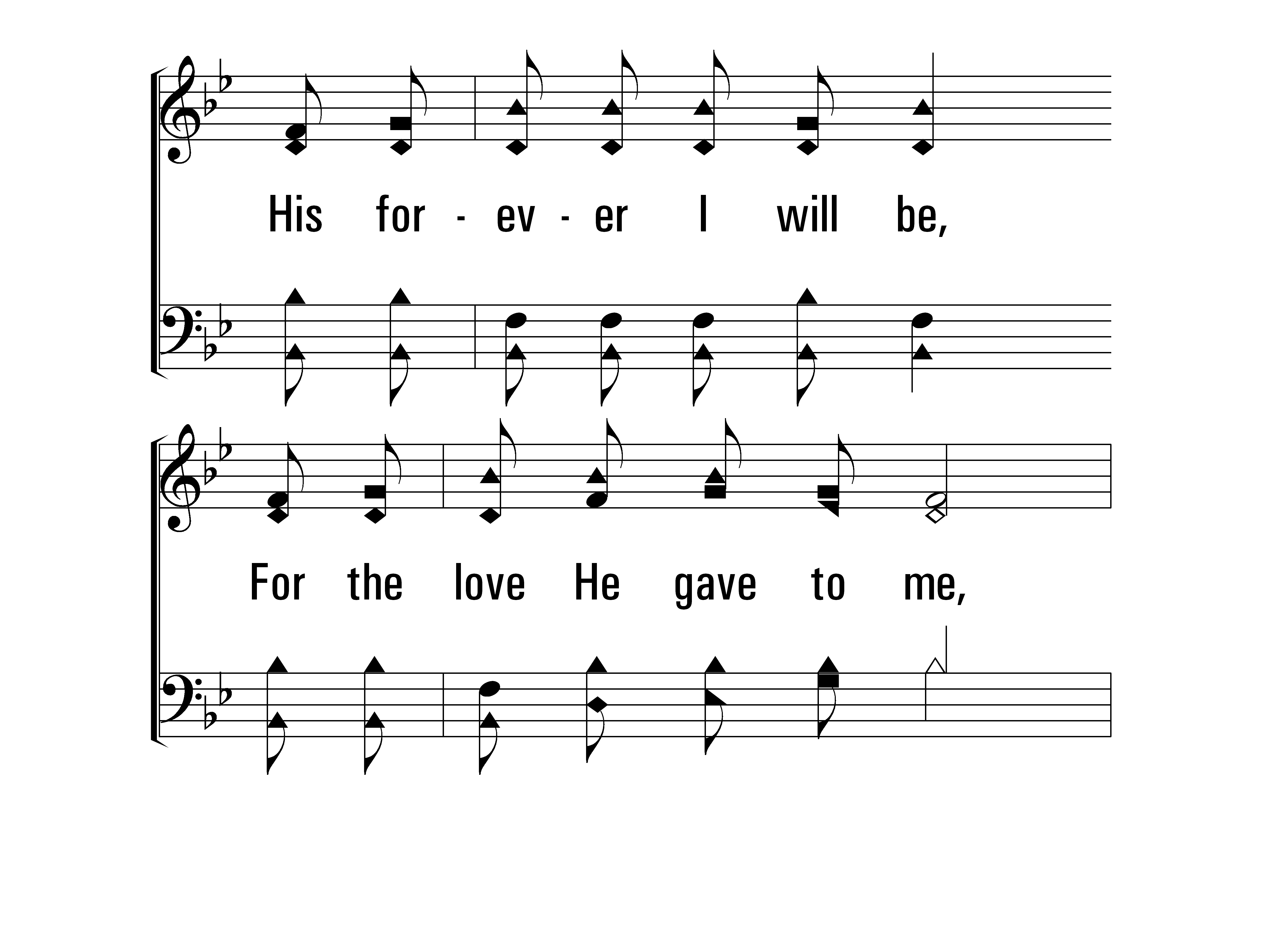 InGethsemaneAlone_cho_b
Chorus
© 2014 Sumphonia Productions, LLC
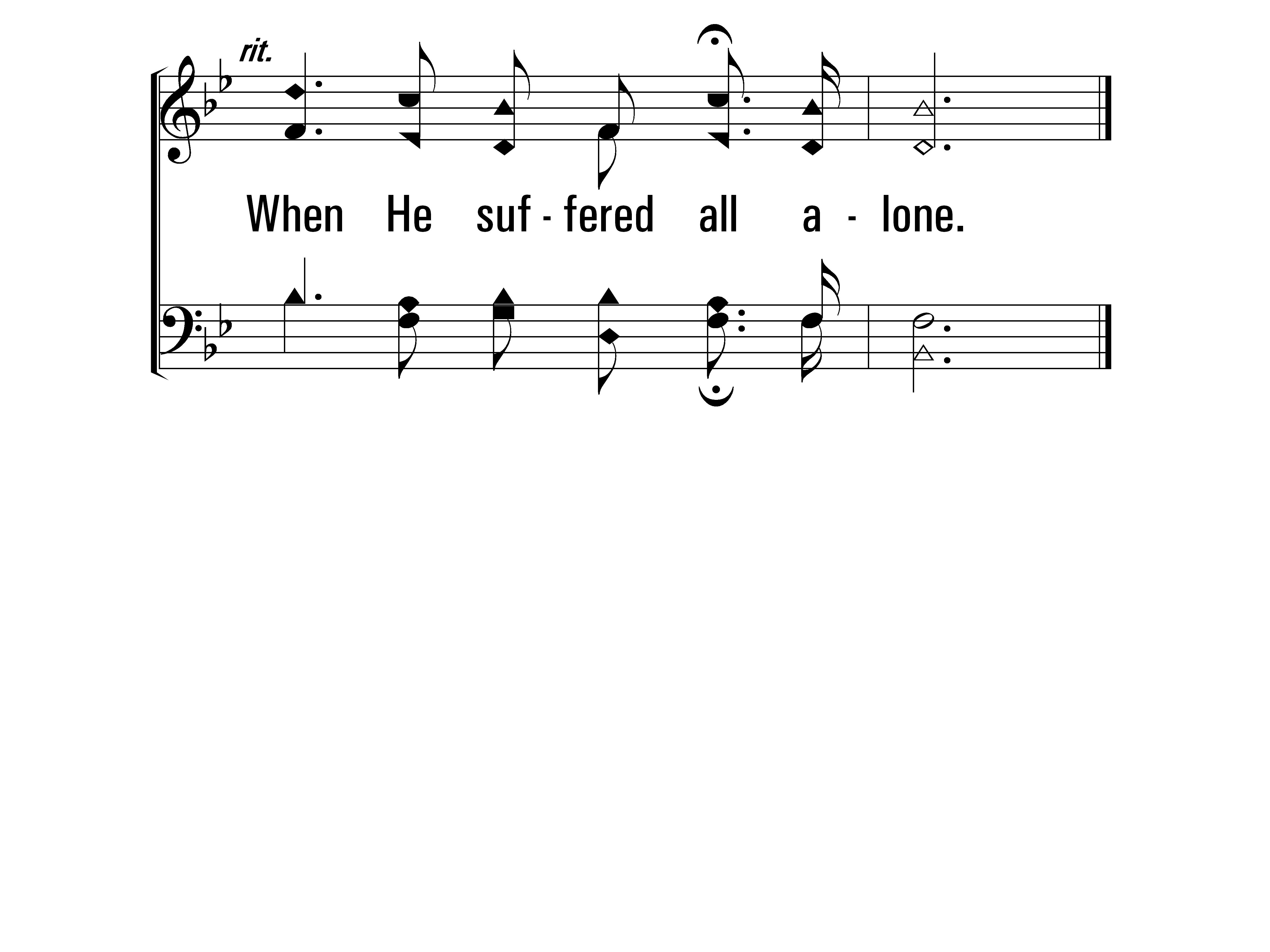 InGethsemaneAlone_cho_c
Chorus
© 2014 Sumphonia Productions, LLC
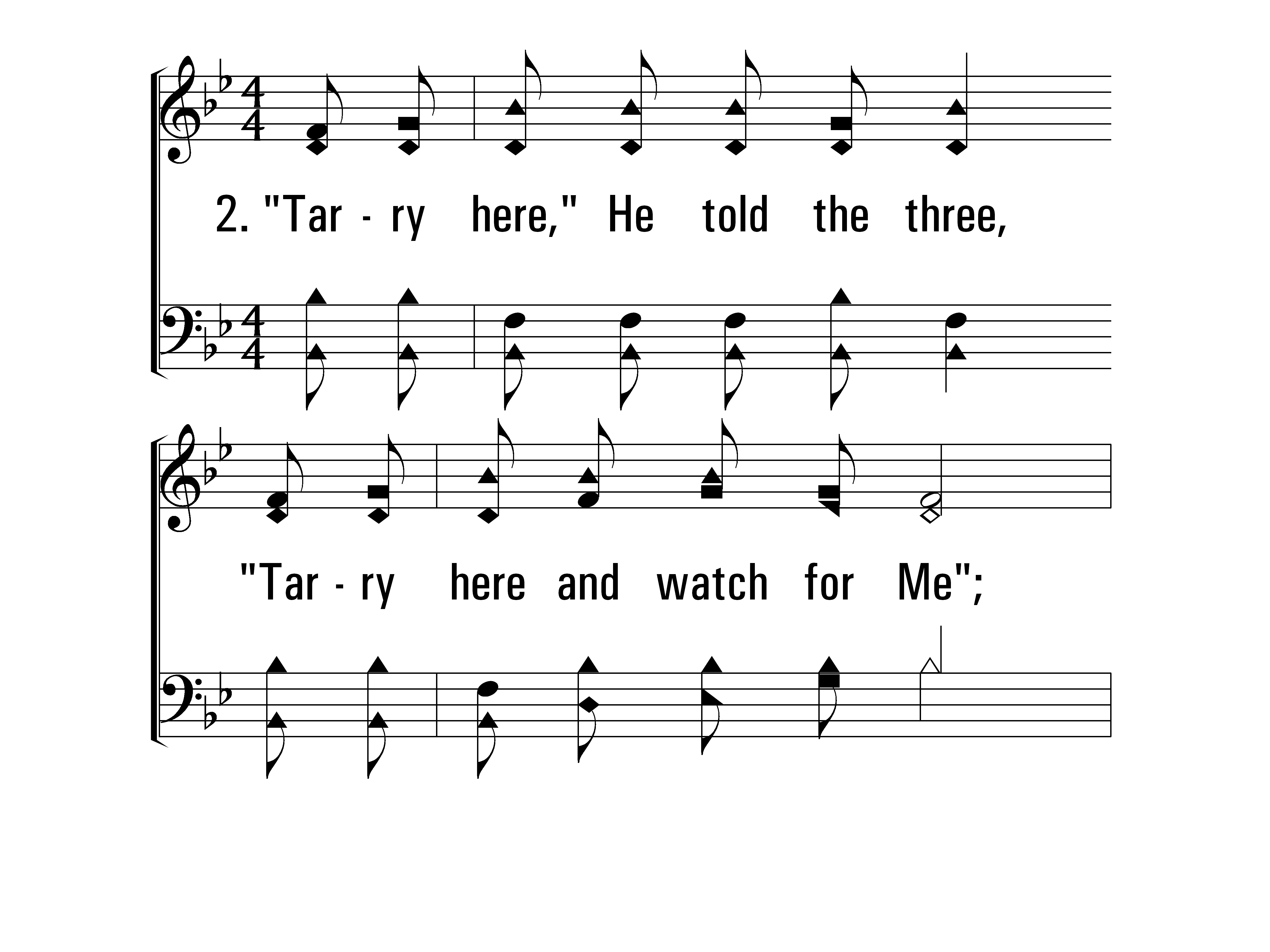 InGethsemaneAlone_st2_a
Vs 2
© 2014 Sumphonia Productions, LLC
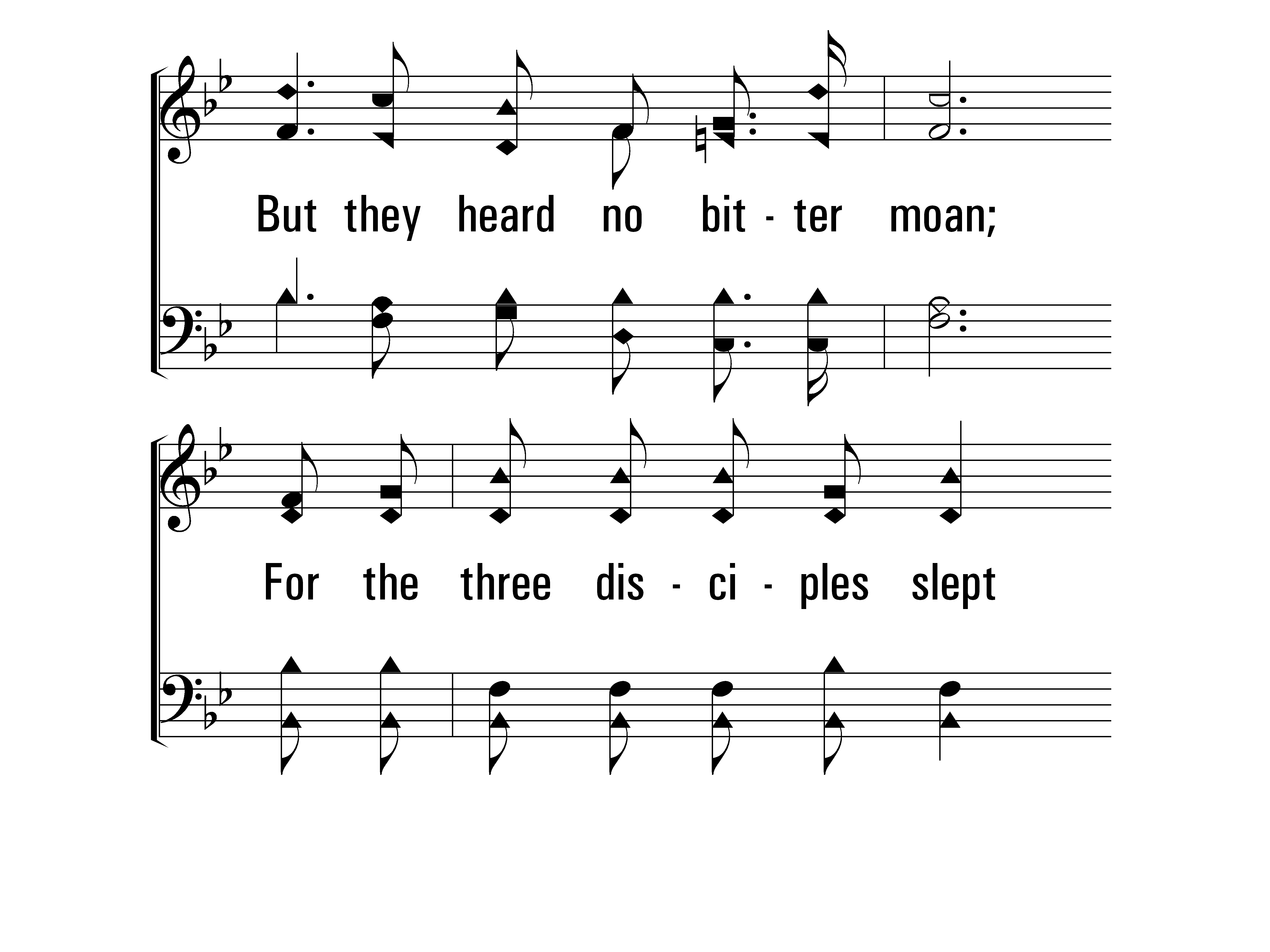 InGethsemaneAlone_st2_b
Vs 2
© 2014 Sumphonia Productions, LLC
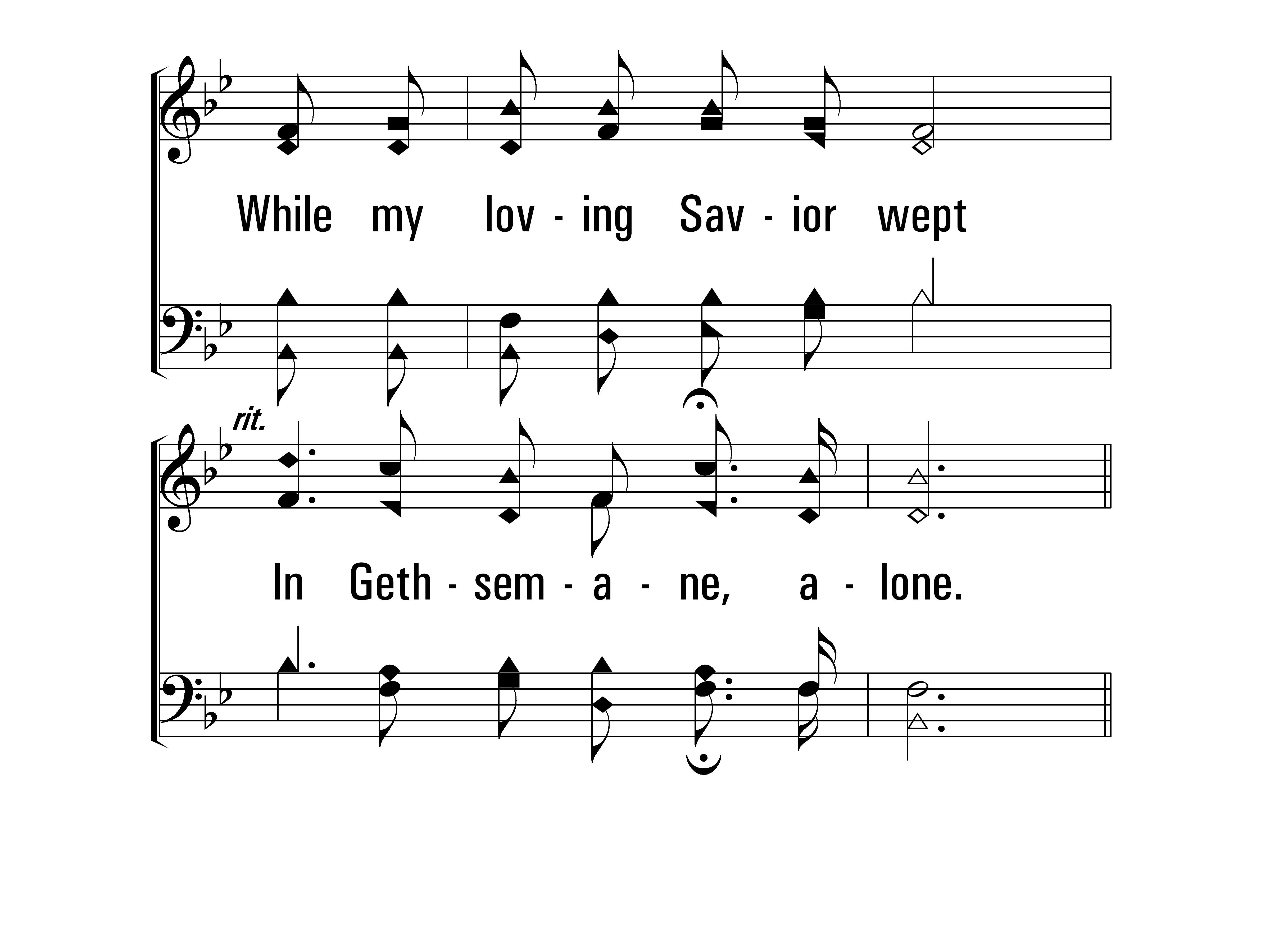 InGethsemaneAlone_st2_c
Vs 2
© 2014 Sumphonia Productions, LLC
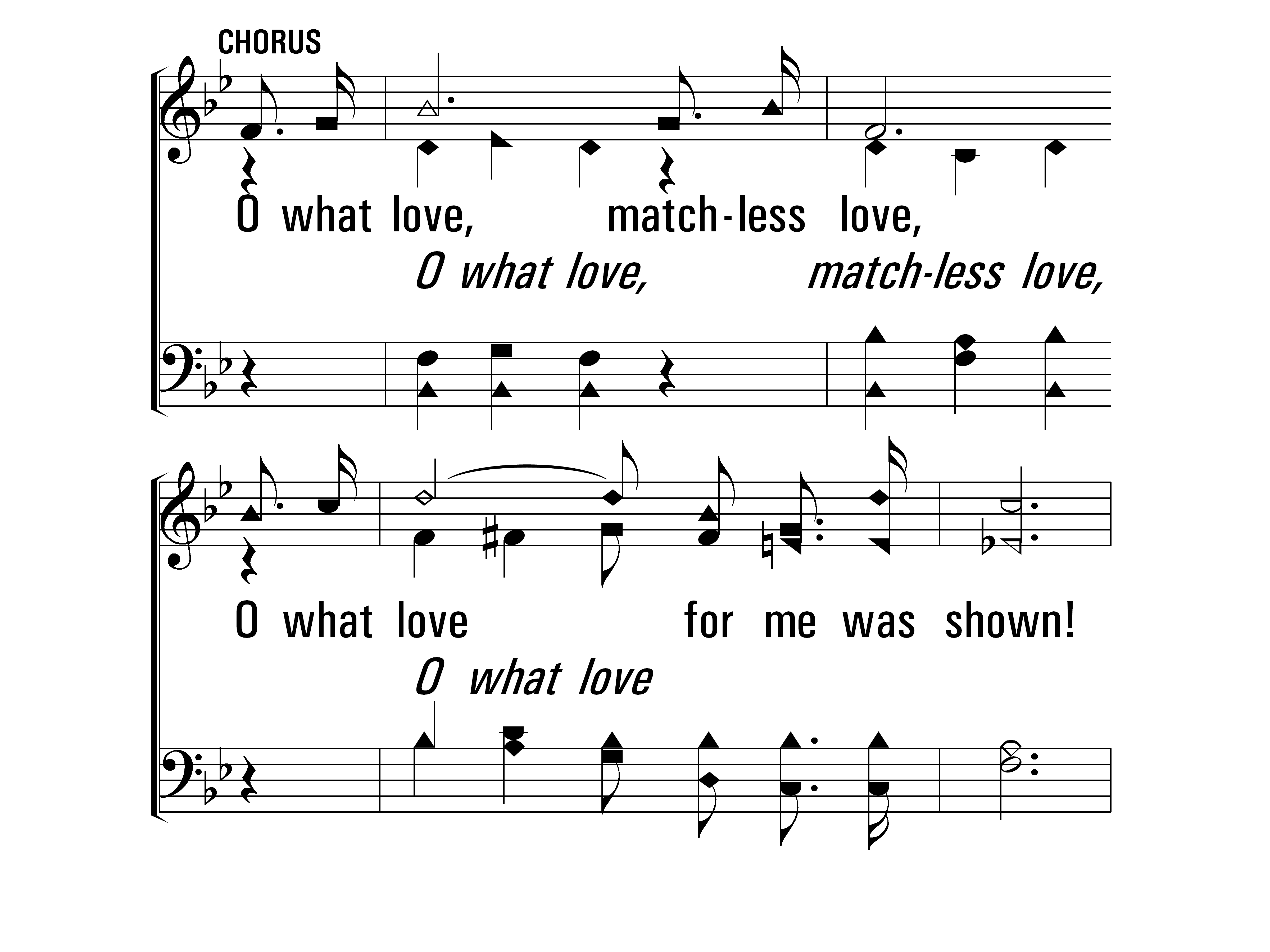 InGethsemaneAlone_cho_a
Chorus
© 2014 Sumphonia Productions, LLC
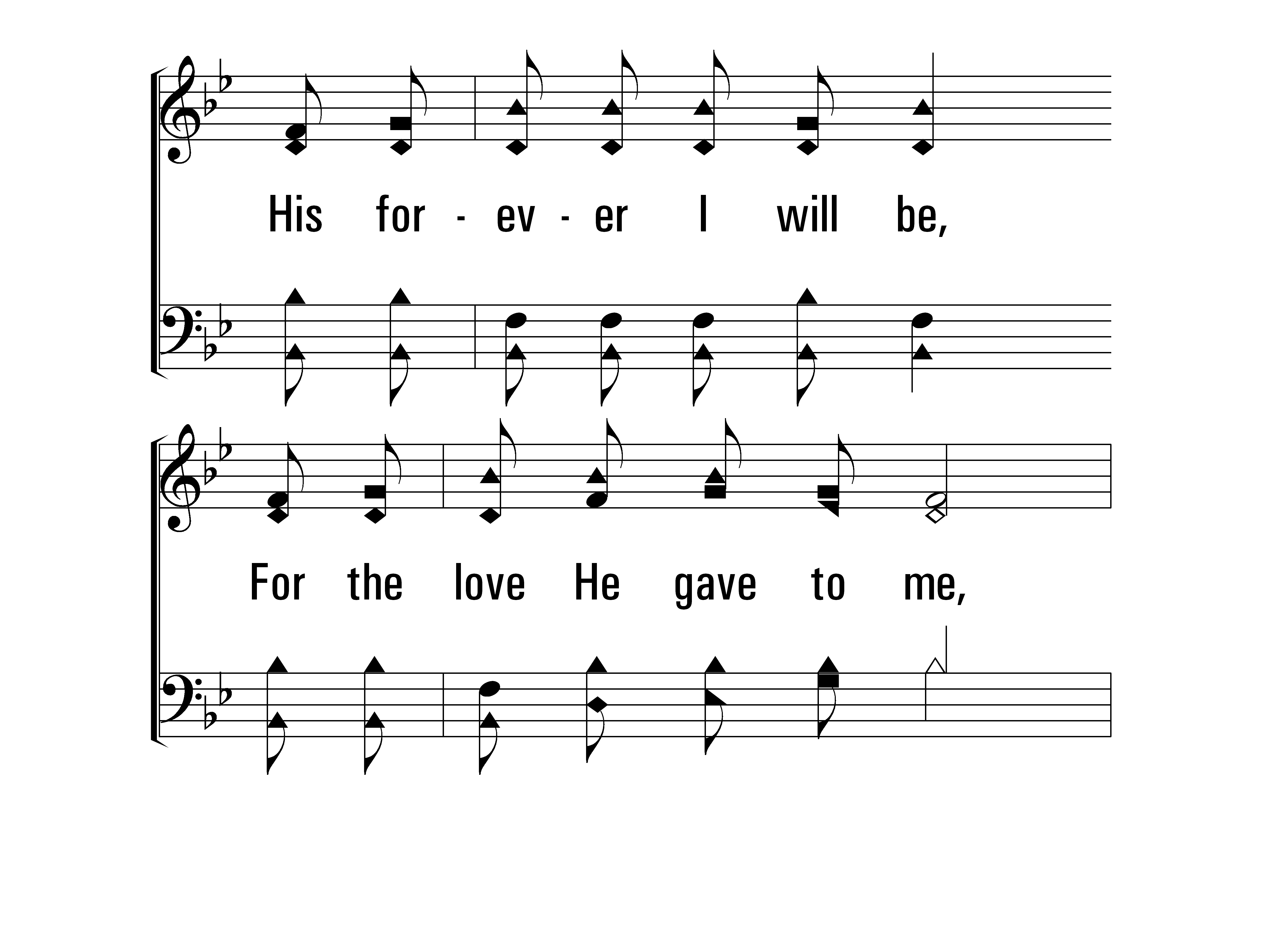 InGethsemaneAlone_cho_b
Chorus
© 2014 Sumphonia Productions, LLC
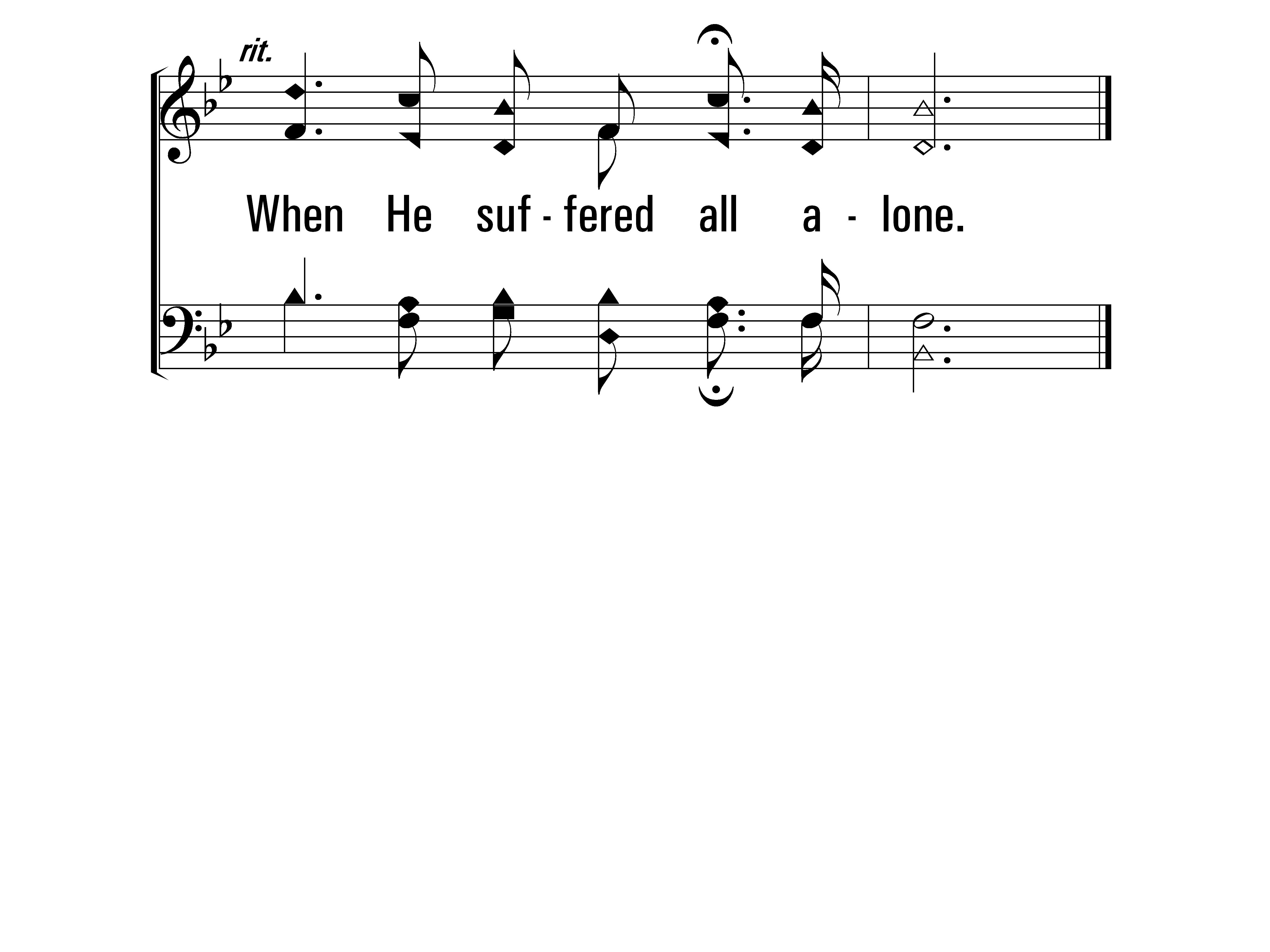 InGethsemaneAlone_cho_c
Chorus
© 2014 Sumphonia Productions, LLC
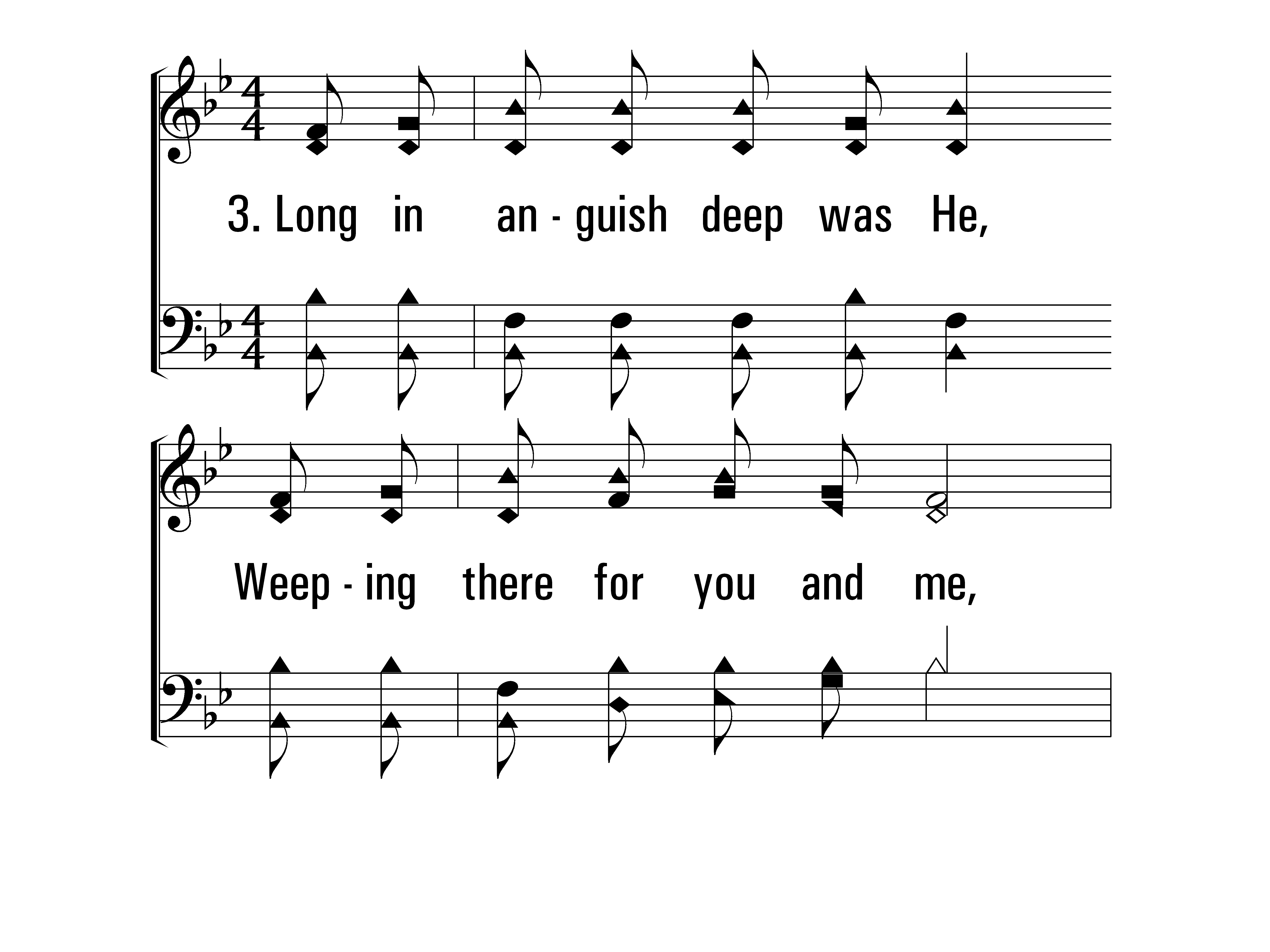 InGethsemaneAlone_st3_a
Vs 3
© 2014 Sumphonia Productions, LLC
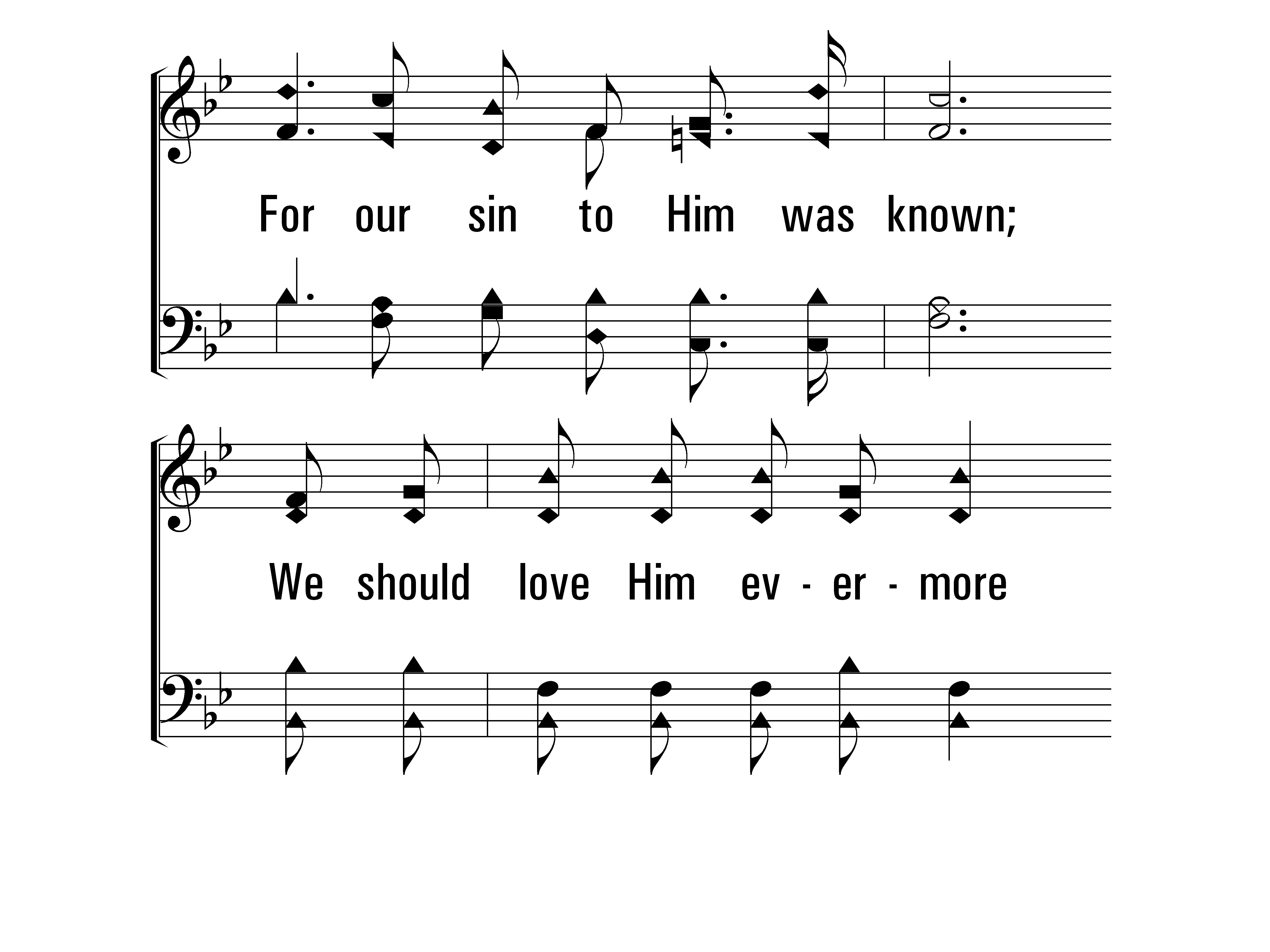 InGethsemaneAlone_st3_b
Vs 3
© 2014 Sumphonia Productions, LLC
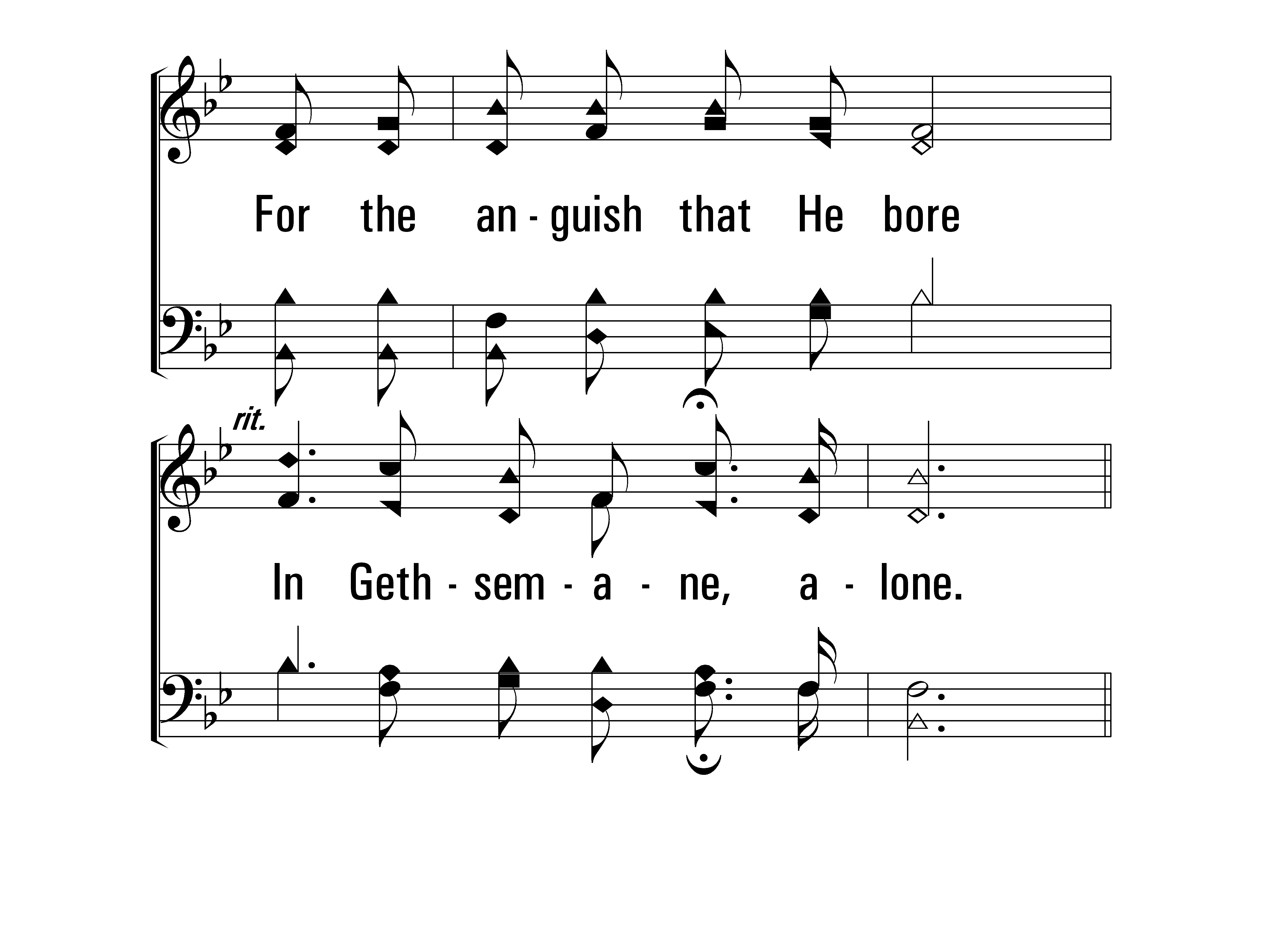 InGethsemaneAlone_st3_c
Vs 3
© 2014 Sumphonia Productions, LLC
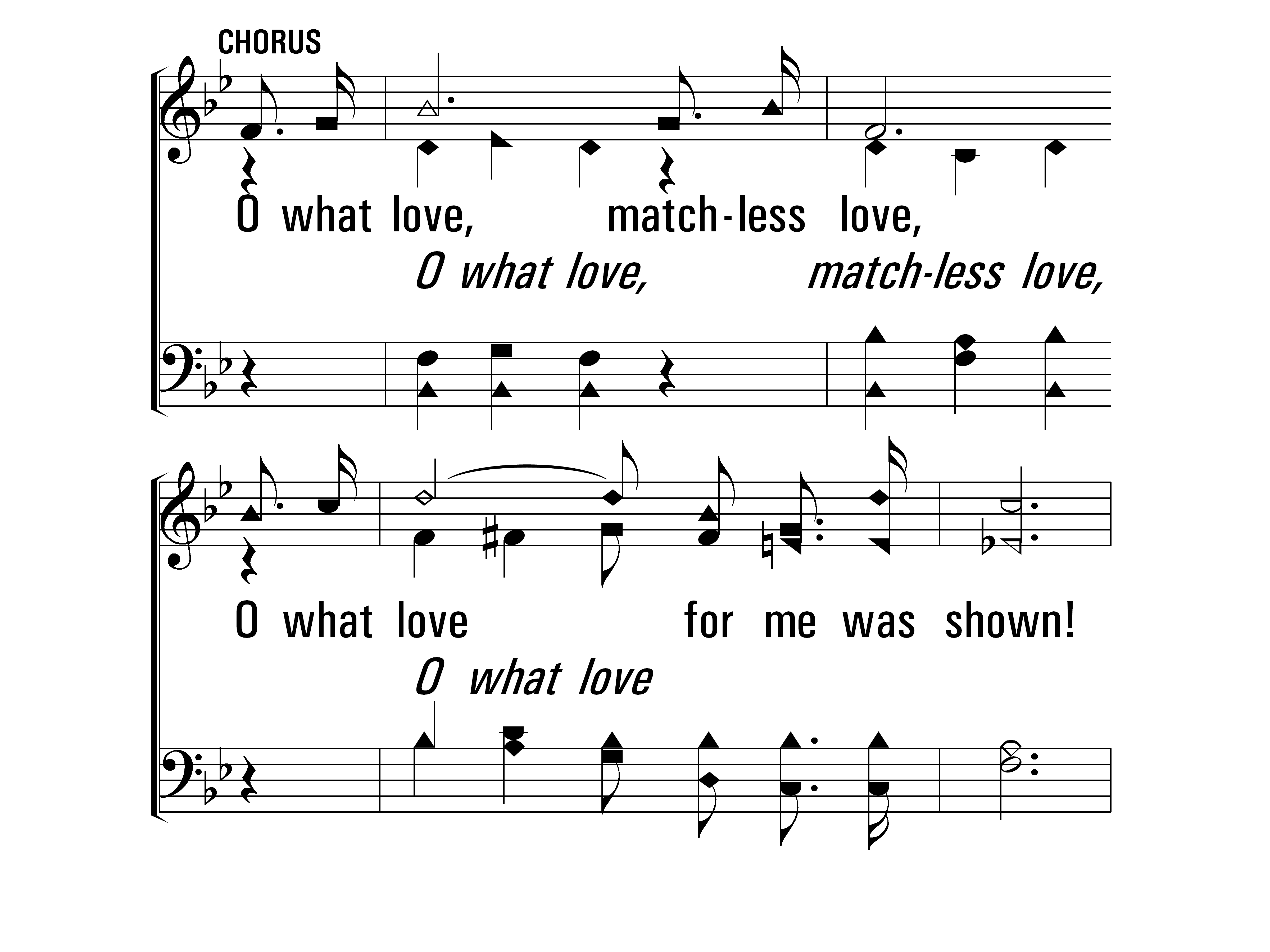 InGethsemaneAlone_cho_a
Chorus
© 2014 Sumphonia Productions, LLC
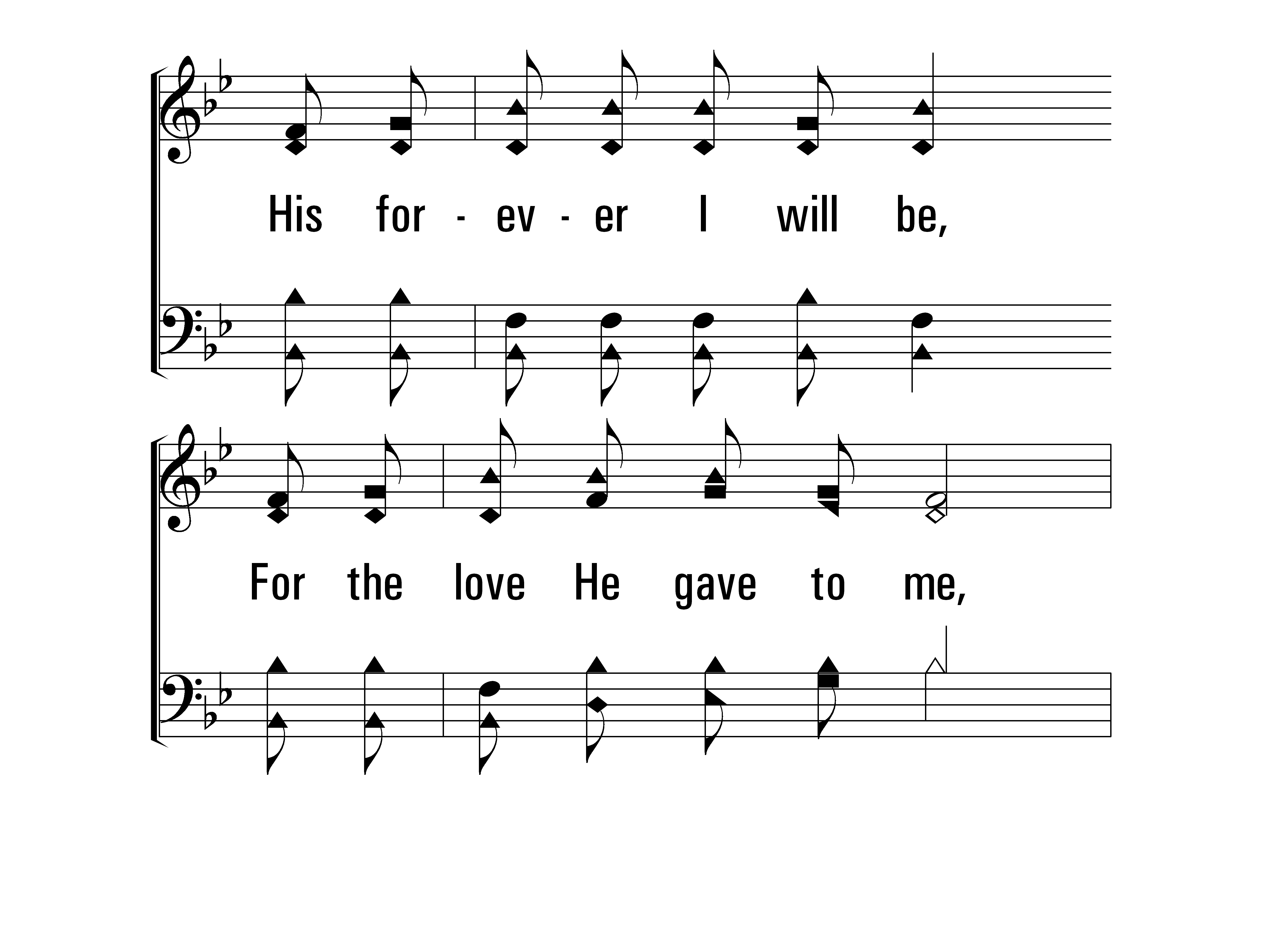 InGethsemaneAlone_cho_b
Chorus
© 2014 Sumphonia Productions, LLC
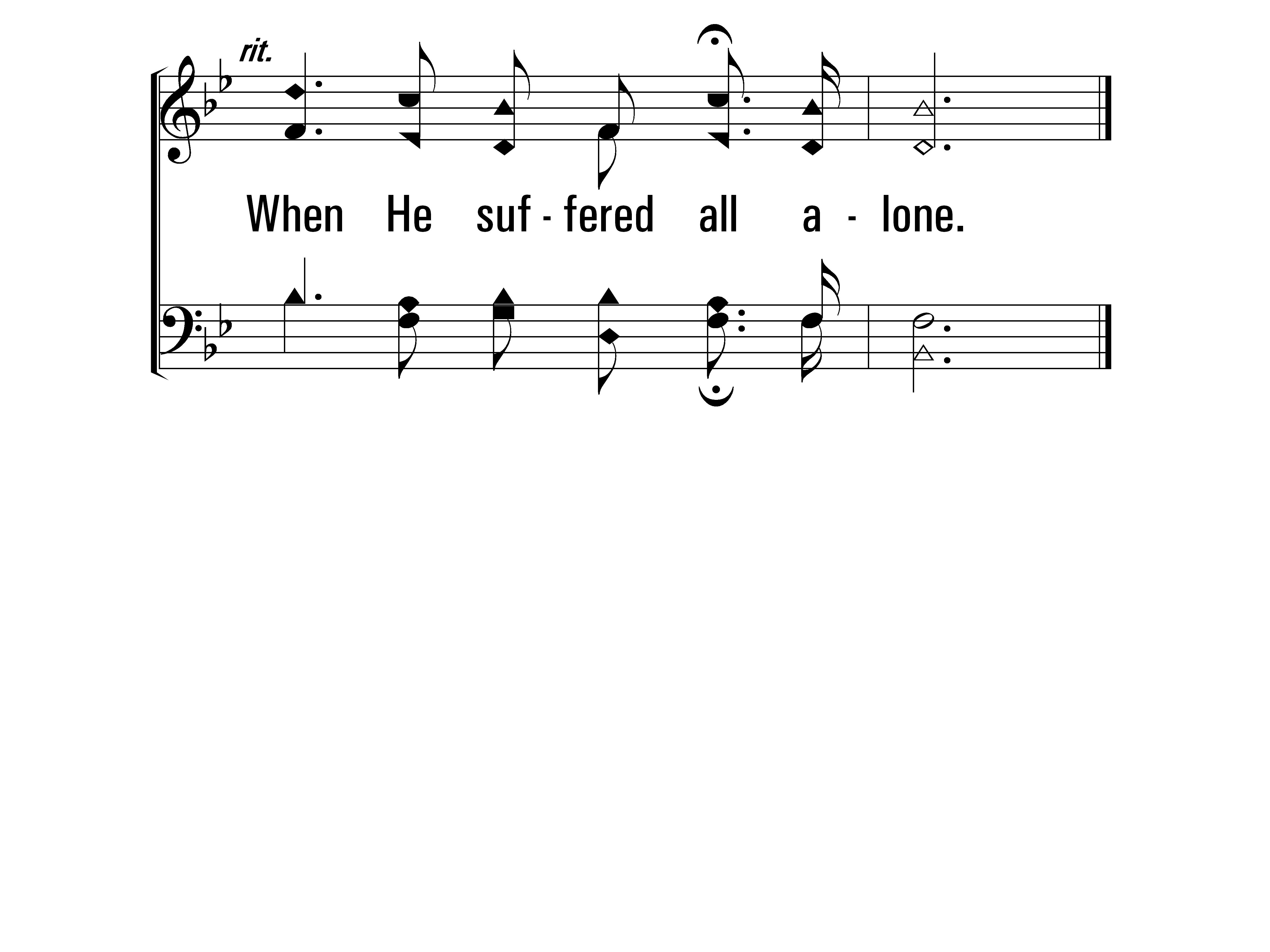 InGethsemaneAlone_cho_c
Chorus
End
© 2014 Sumphonia Productions, LLC
Lord’s Supper


Offering
Song
Lesson
Song
Closing Prayer
For as often as you eat this bread and drink the cup, you proclaim the Lord's death until He comes. 
- 1 Corinthians 11:26
Offering

Song
Lesson
Song
Closing Prayer
“Each one must do just as he has purposed in his heart, not grudgingly or under compulsion, for God loves a cheerful giver.”
- 2 Corinthians 9:7
The Solid Rock
412
Hymn: Edward Mote (1836)
Tune: SOLID ROCK • William B. Bradbury (1863)
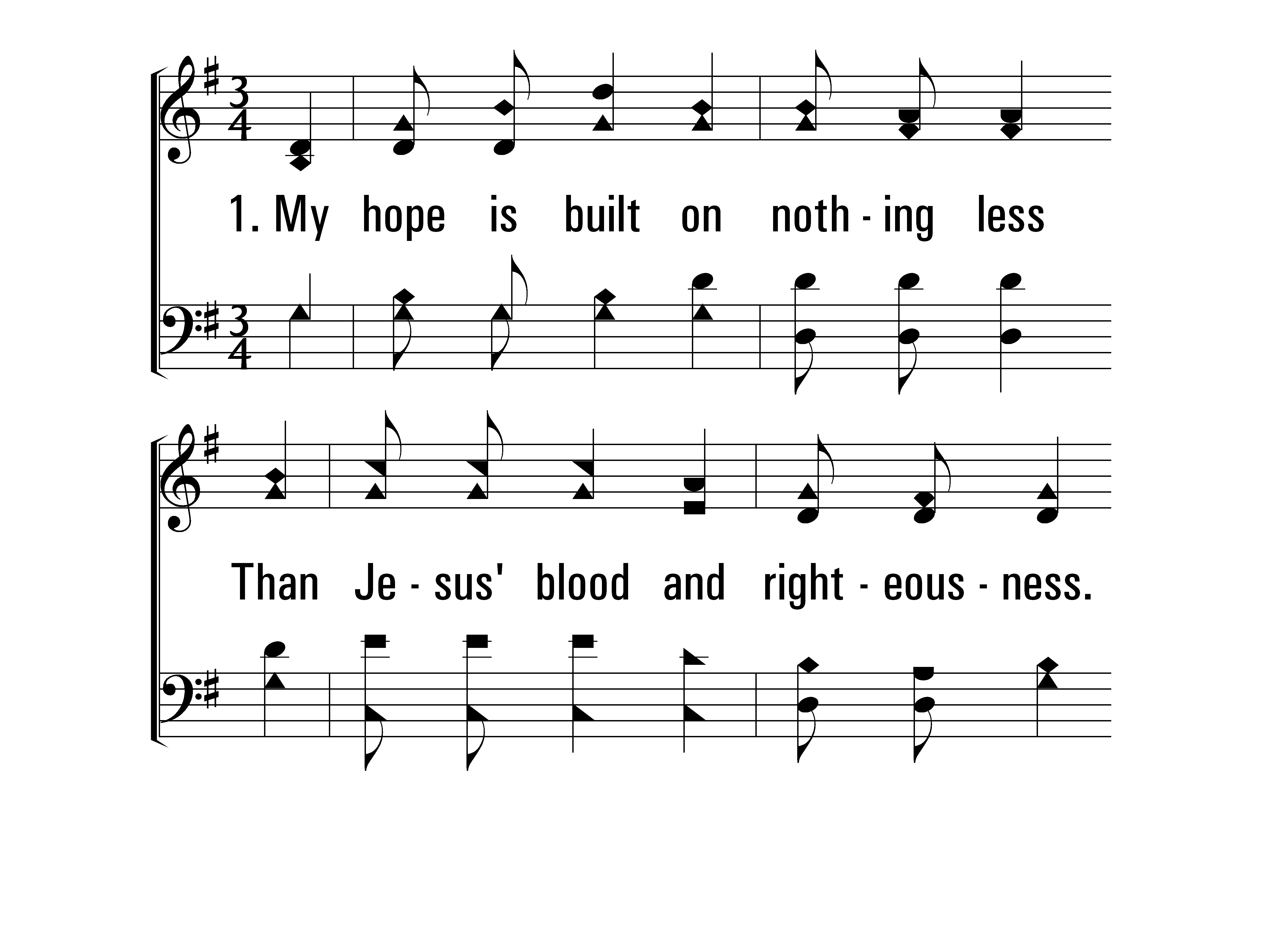 TheSolidRock_st1_a
Vs 1
© 2014 Sumphonia Productions, LLC
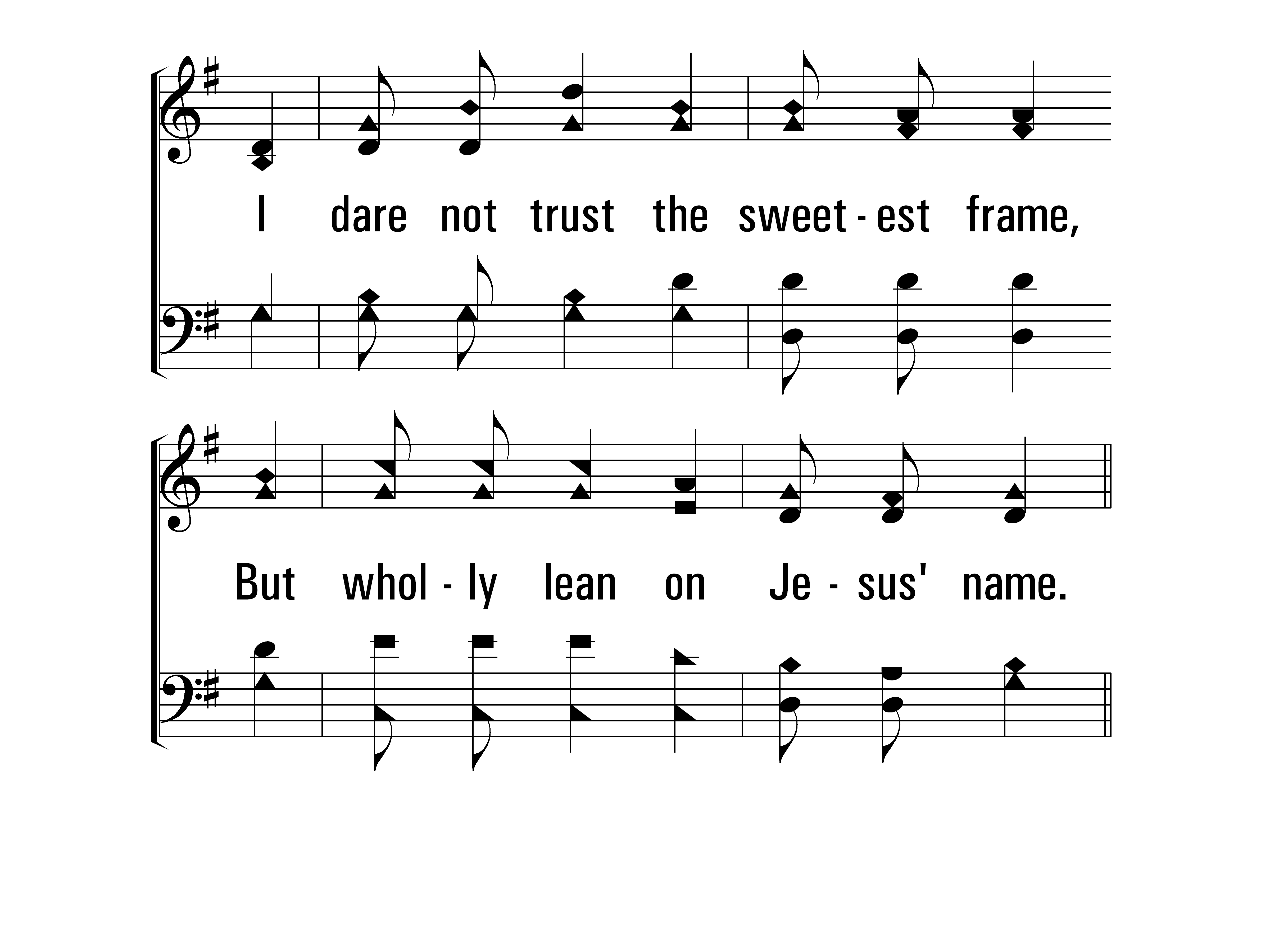 TheSolidRock_st1_b
Vs 1
© 2014 Sumphonia Productions, LLC
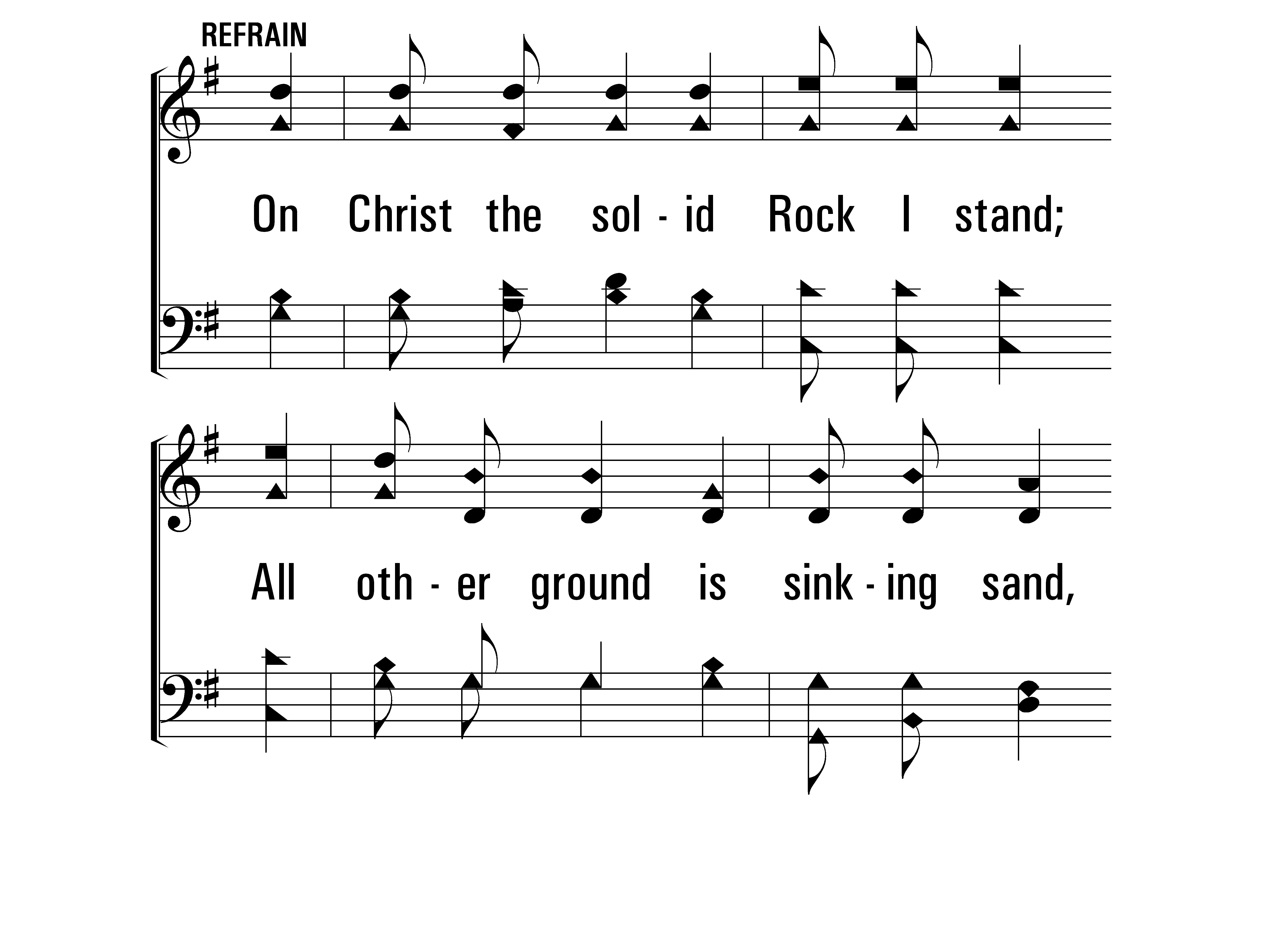 TheSolidRock_ref_a
Refrain
© 2014 Sumphonia Productions, LLC
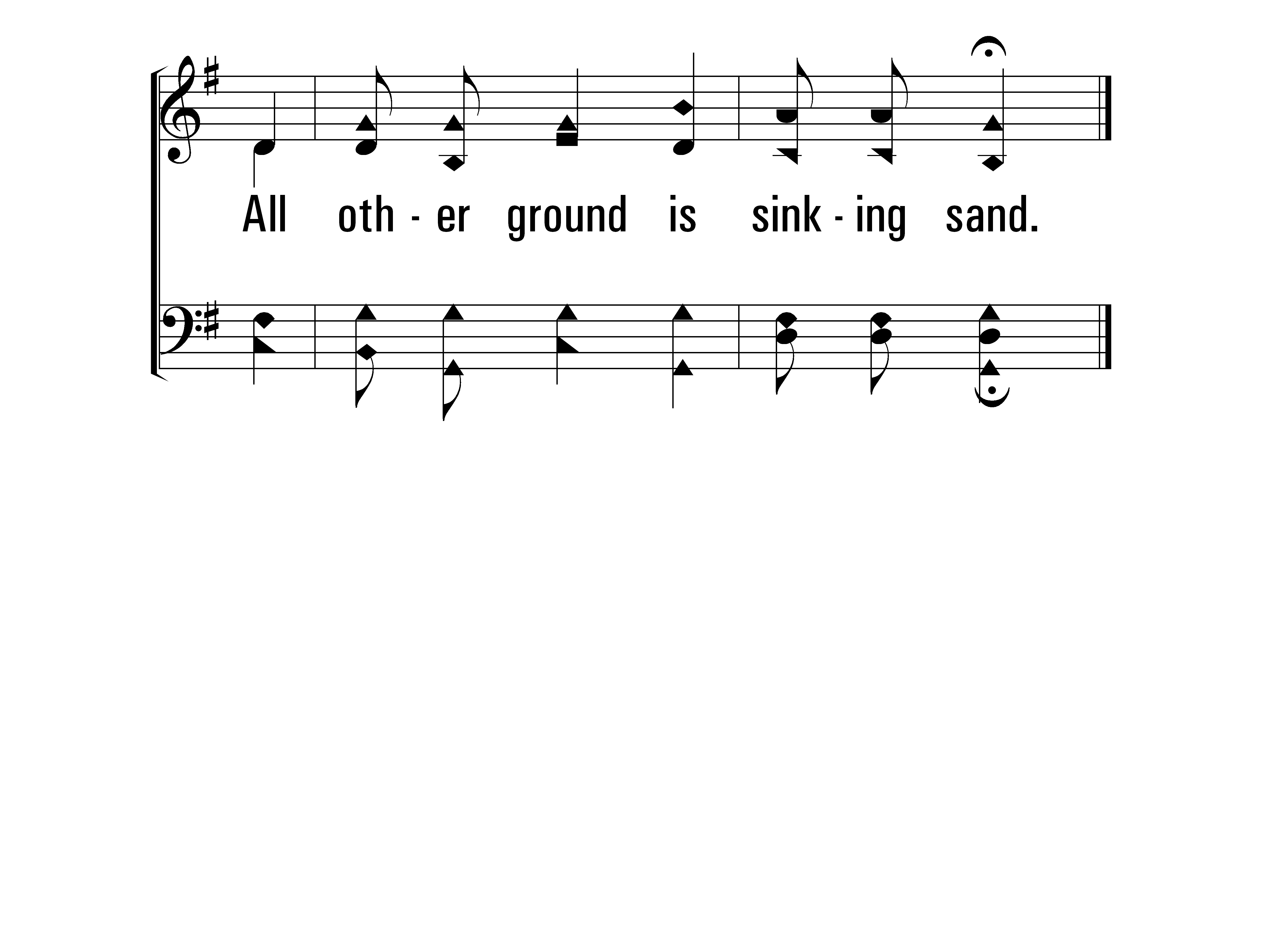 TheSolidRock_ref_b
Refrain
© 2014 Sumphonia Productions, LLC
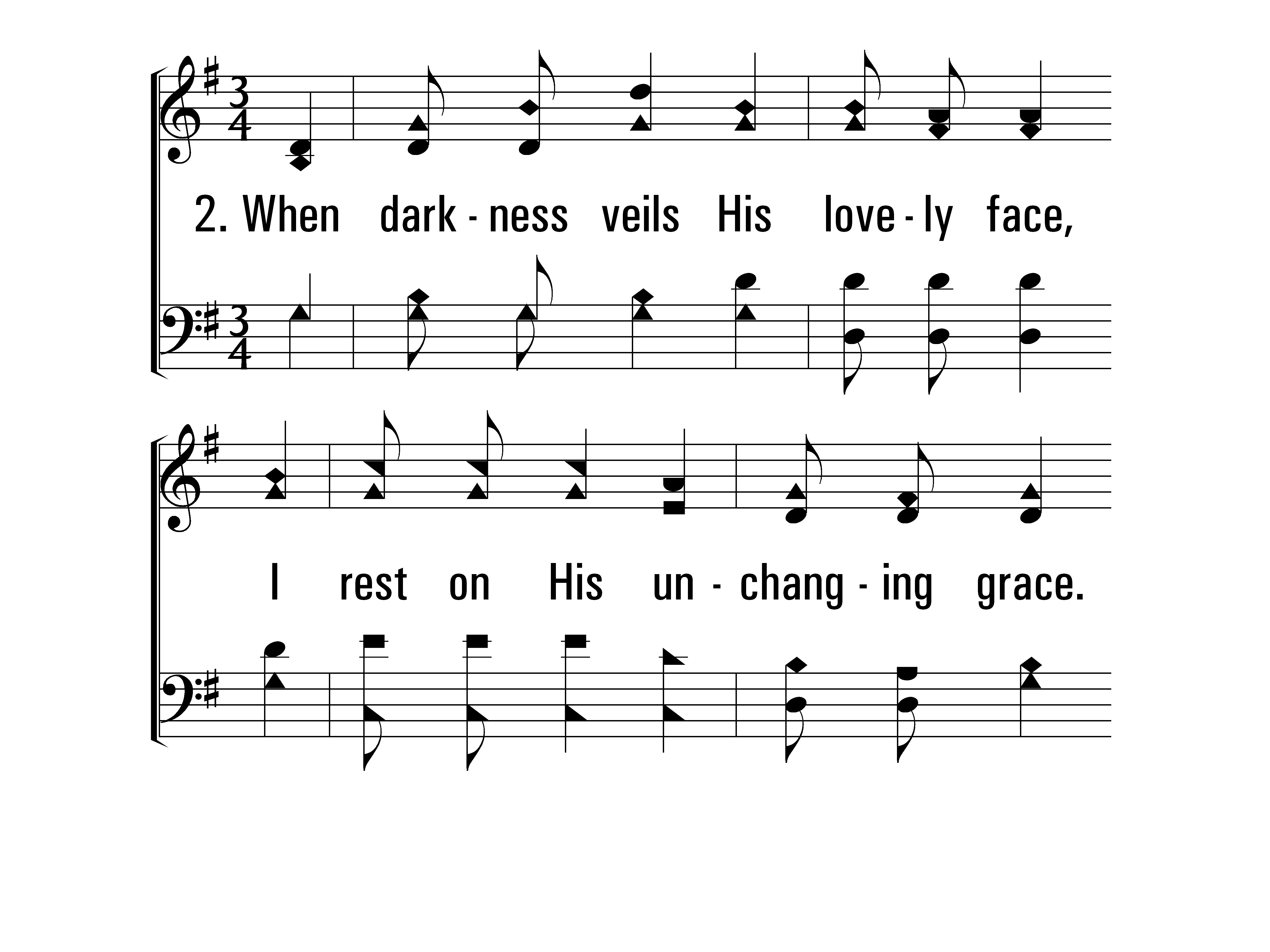 TheSolidRock_st2_a
Vs 2
© 2014 Sumphonia Productions, LLC
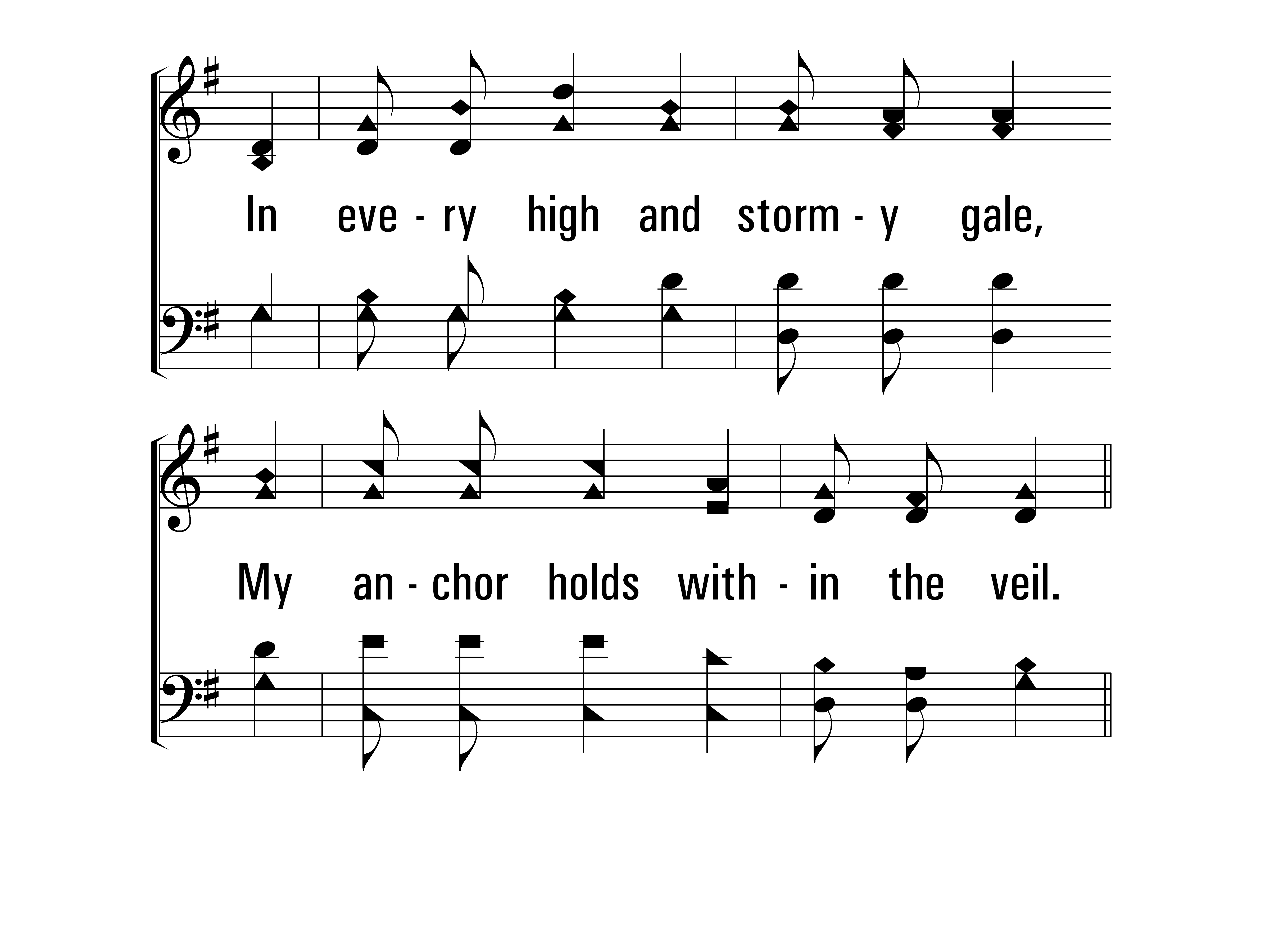 TheSolidRock_st2_b
Vs 2
© 2014 Sumphonia Productions, LLC
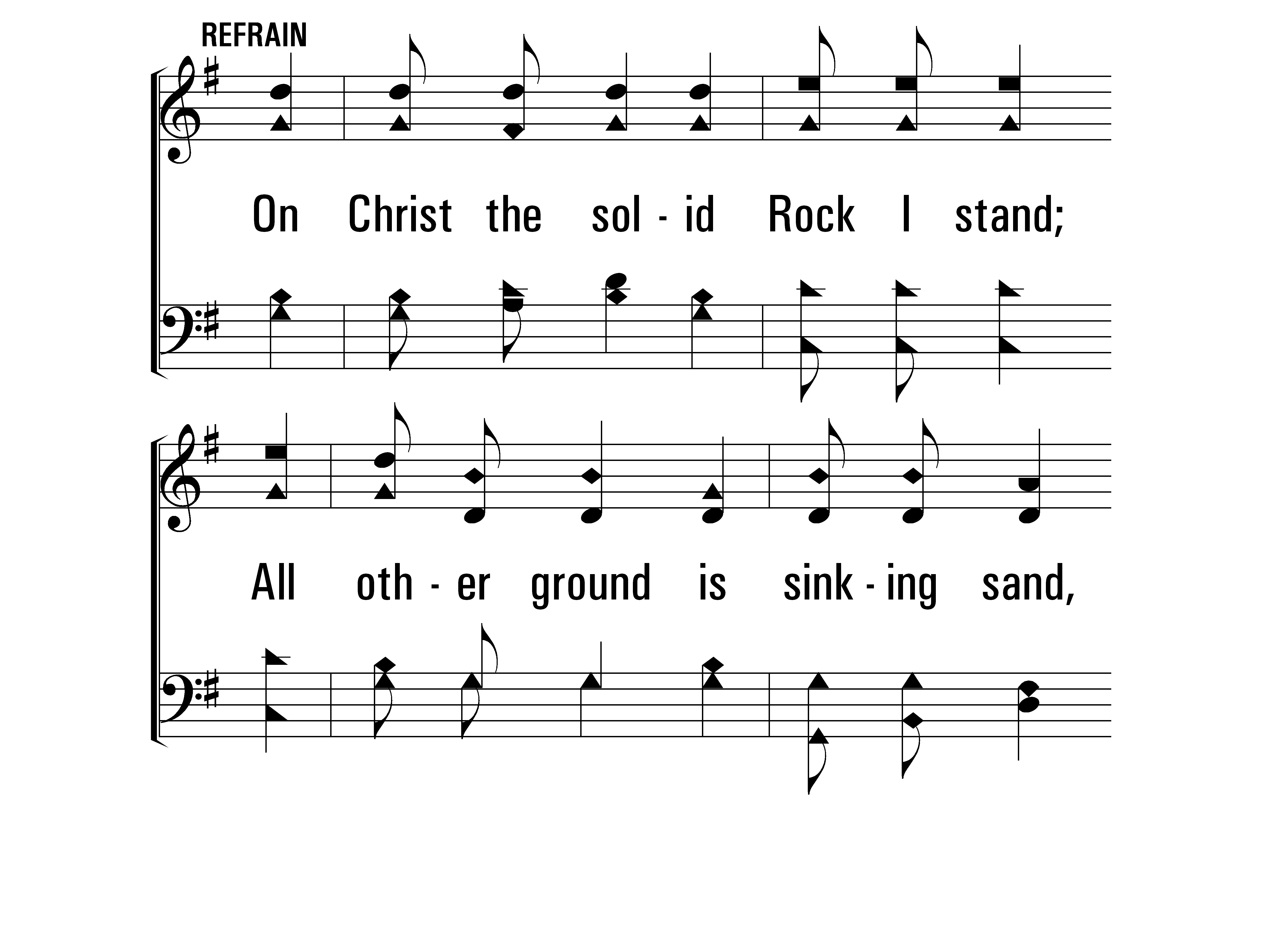 TheSolidRock_ref_a
Refrain
© 2014 Sumphonia Productions, LLC
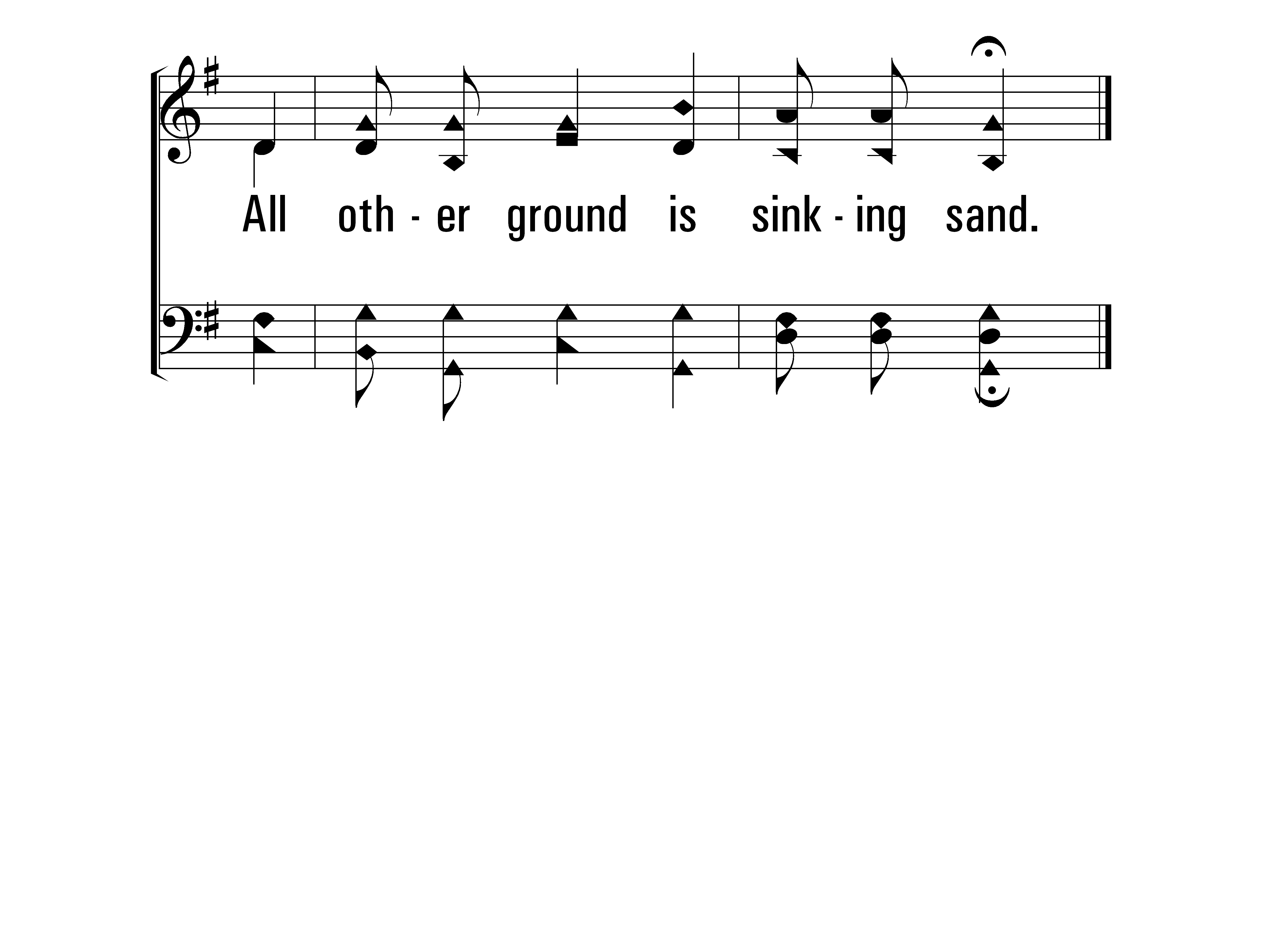 TheSolidRock_ref_b
Refrain
© 2014 Sumphonia Productions, LLC
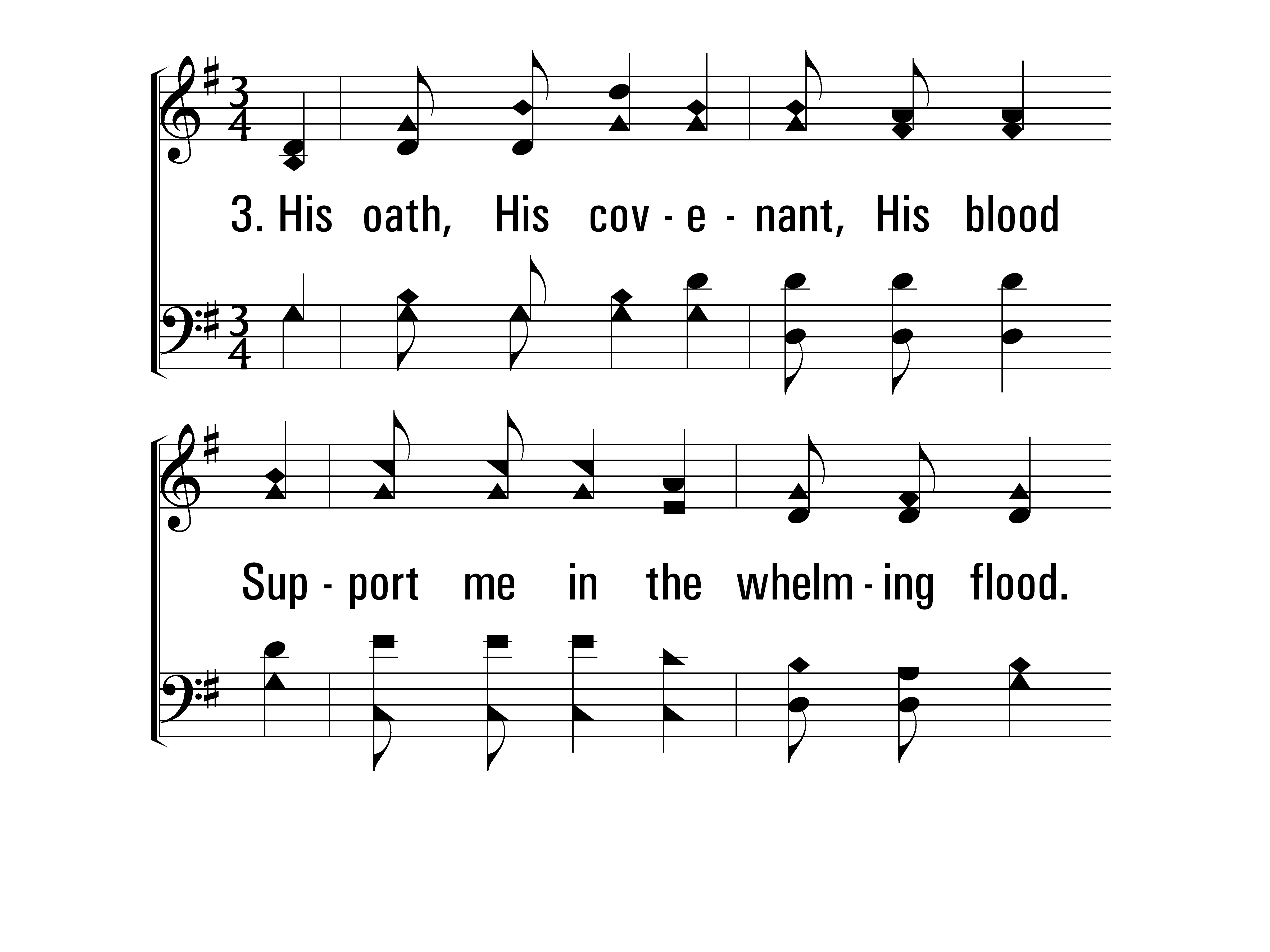 TheSolidRock_st3_a
Vs 3
© 2014 Sumphonia Productions, LLC
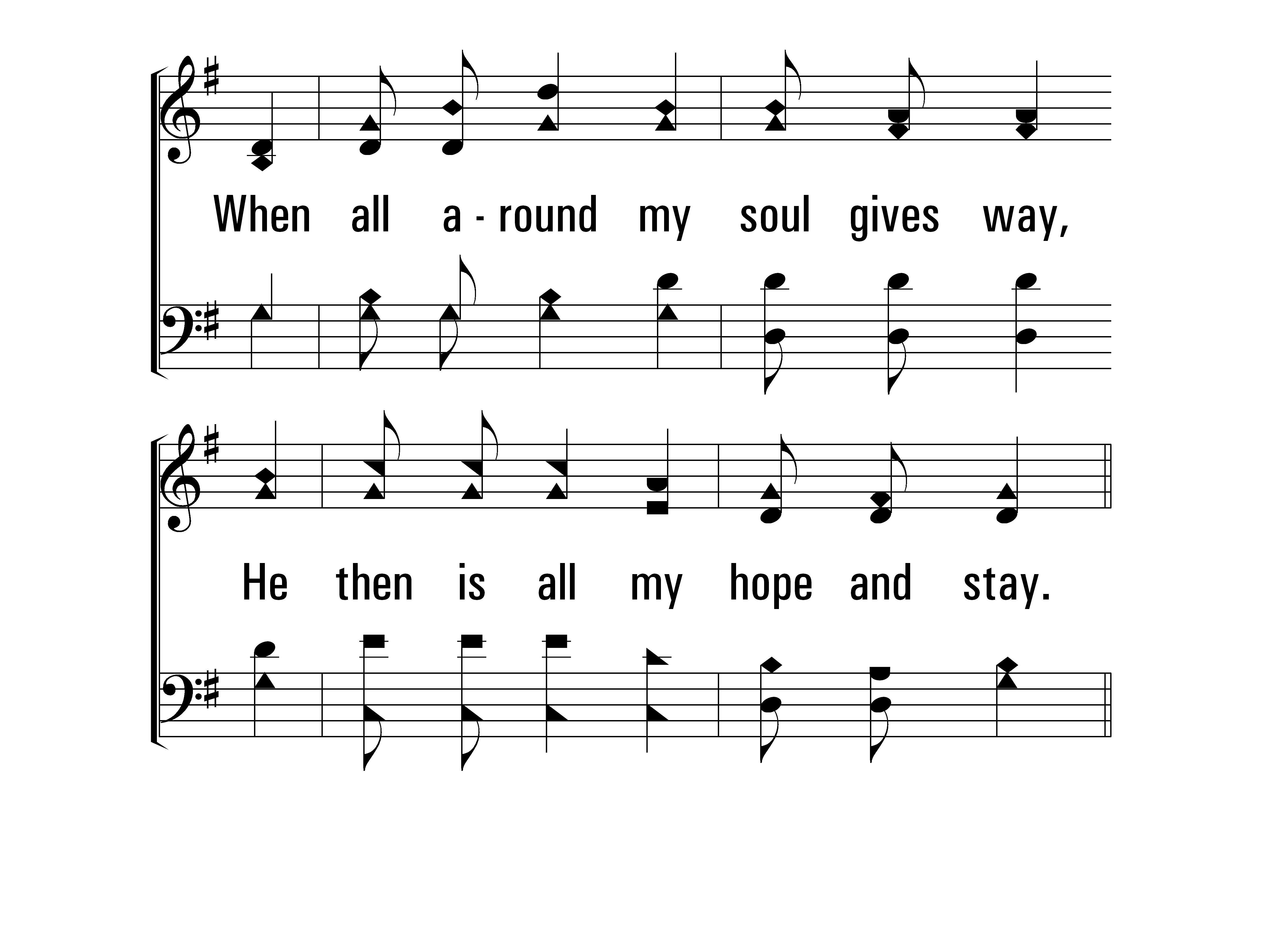 TheSolidRock_st3_b
Vs 3
© 2014 Sumphonia Productions, LLC
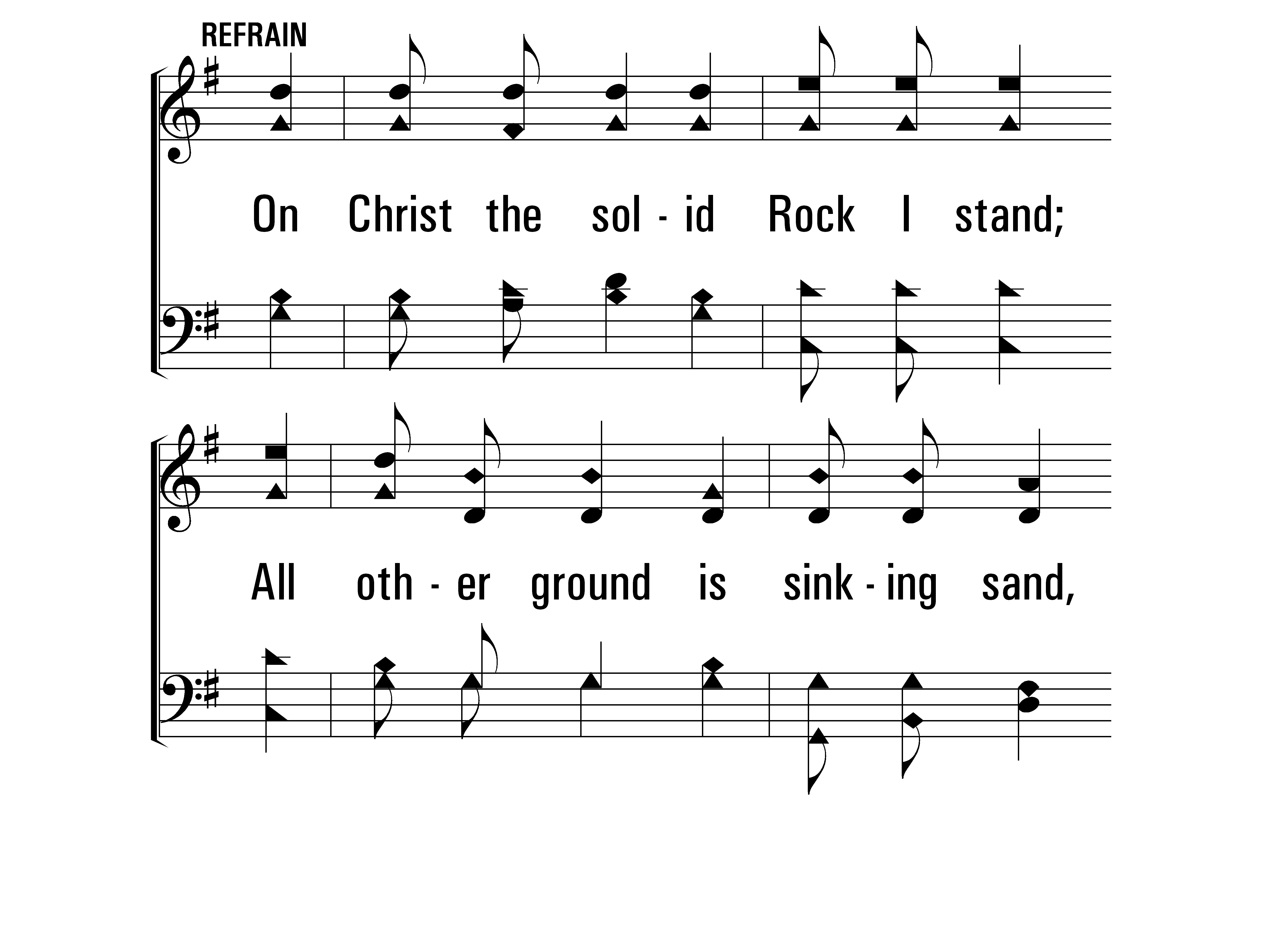 TheSolidRock_ref_a
Refrain
© 2014 Sumphonia Productions, LLC
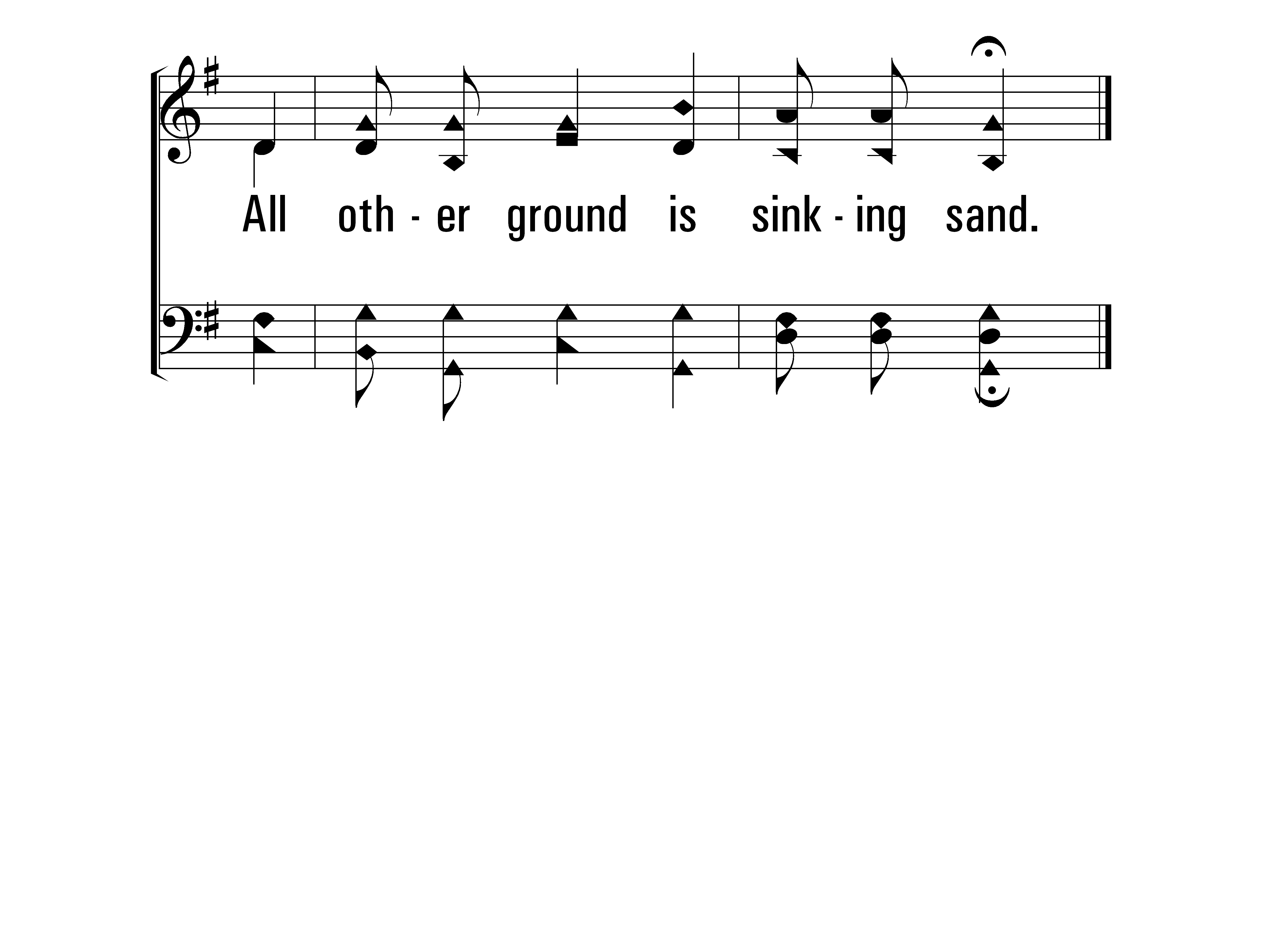 TheSolidRock_ref_b
Refrain
© 2014 Sumphonia Productions, LLC
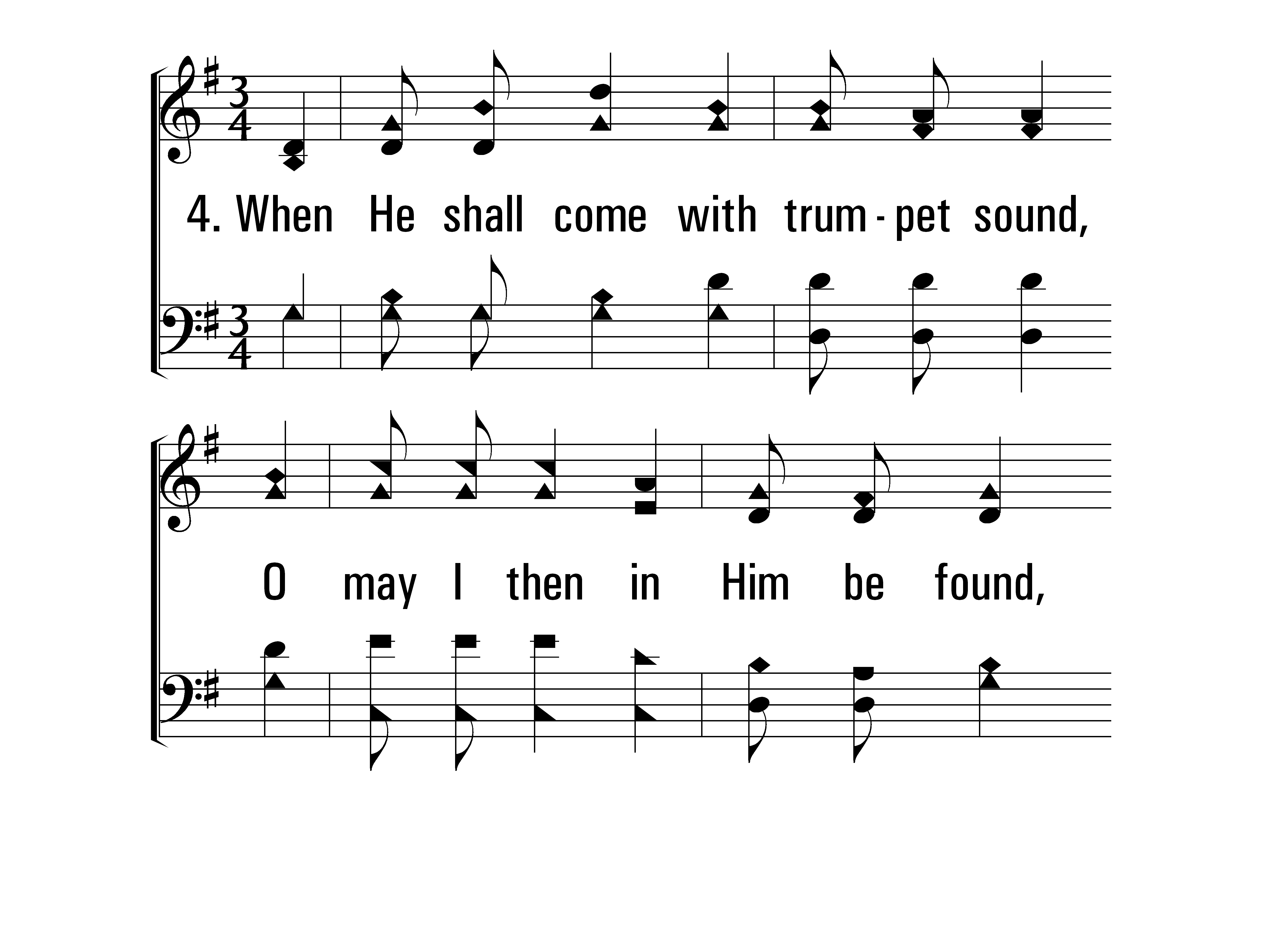 TheSolidRock_st4_a
Vs 4
© 2014 Sumphonia Productions, LLC
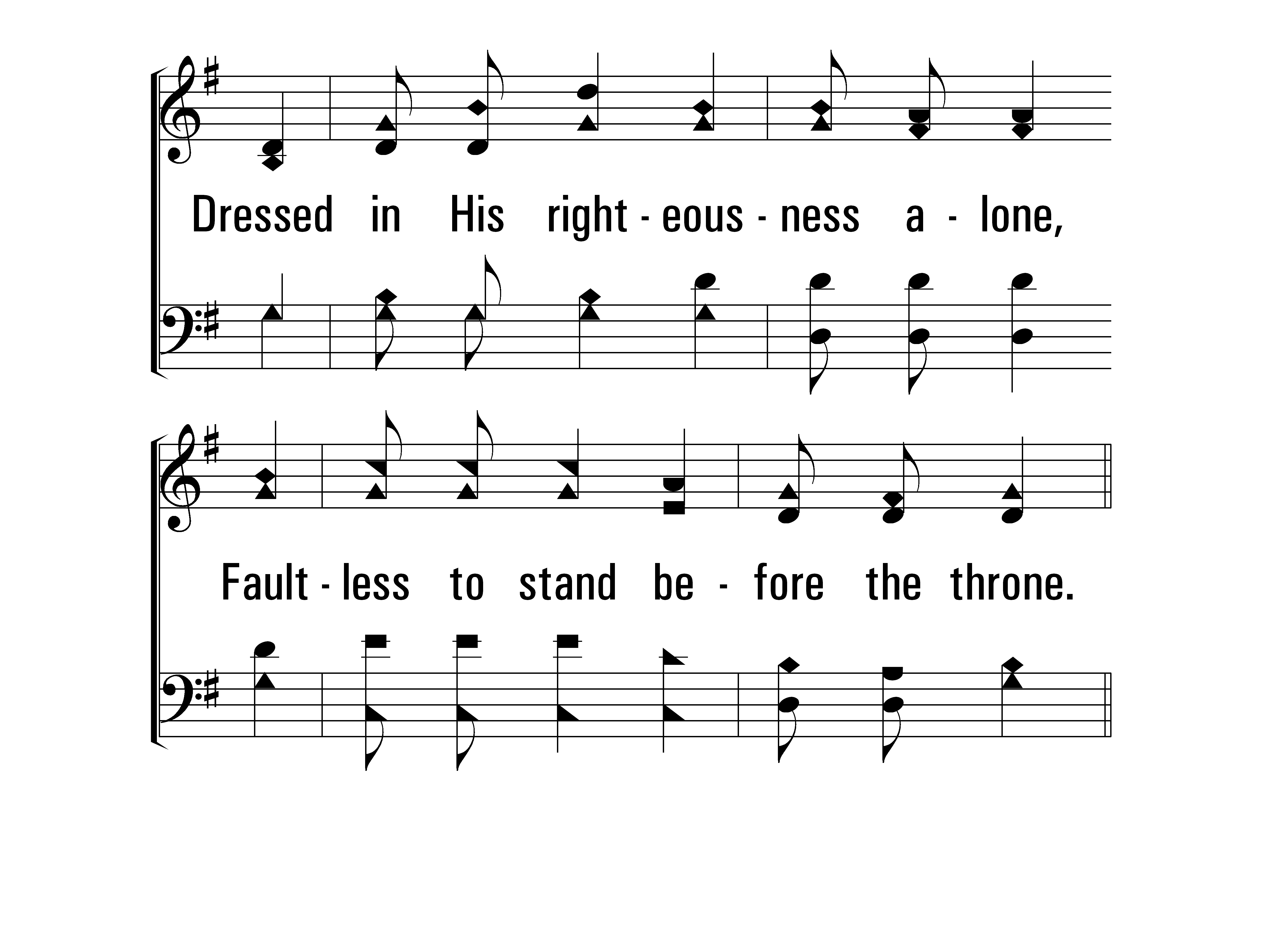 TheSolidRock_st4_b
Vs 4
© 2014 Sumphonia Productions, LLC
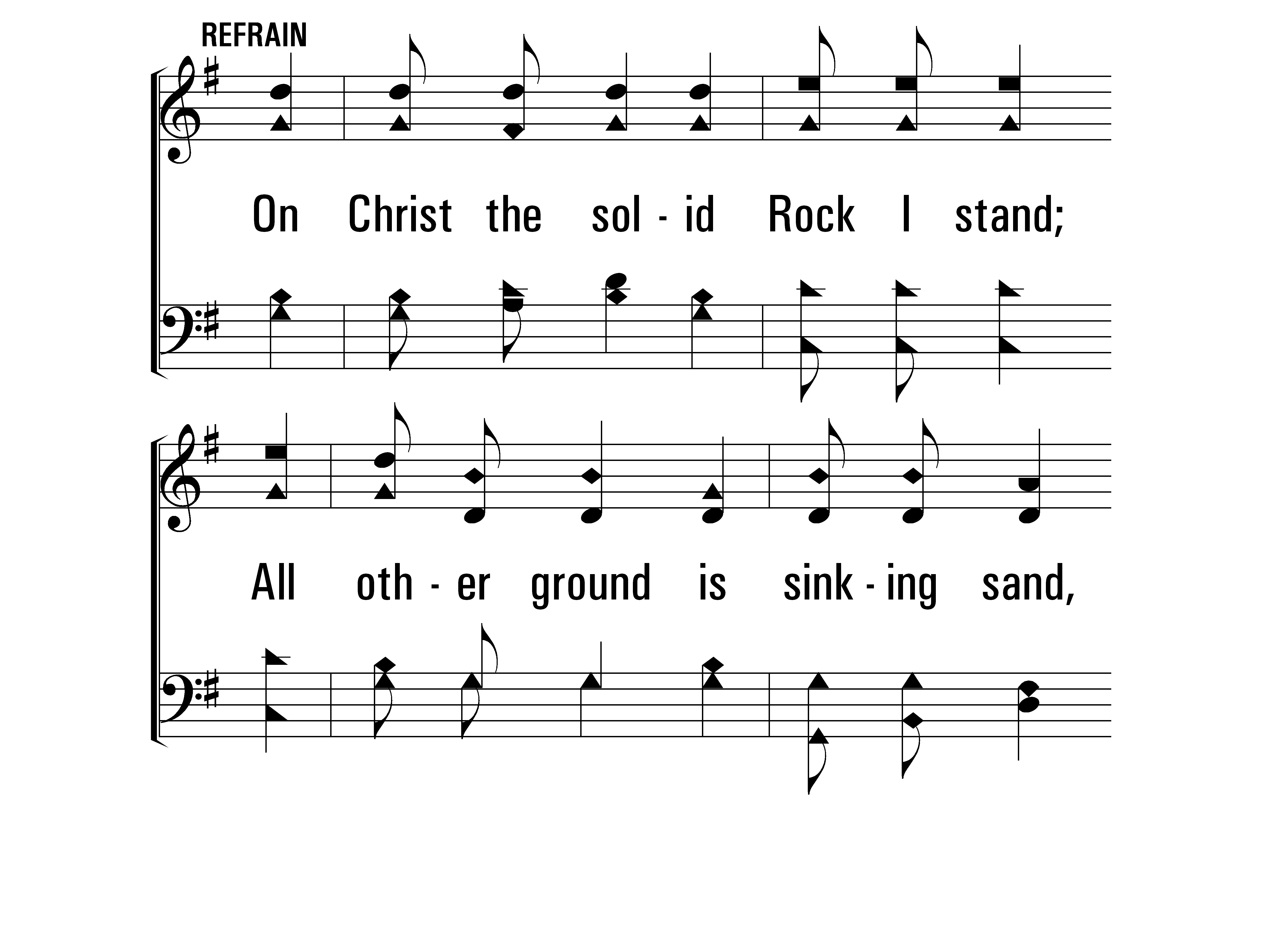 TheSolidRock_ref_a
Refrain
© 2014 Sumphonia Productions, LLC
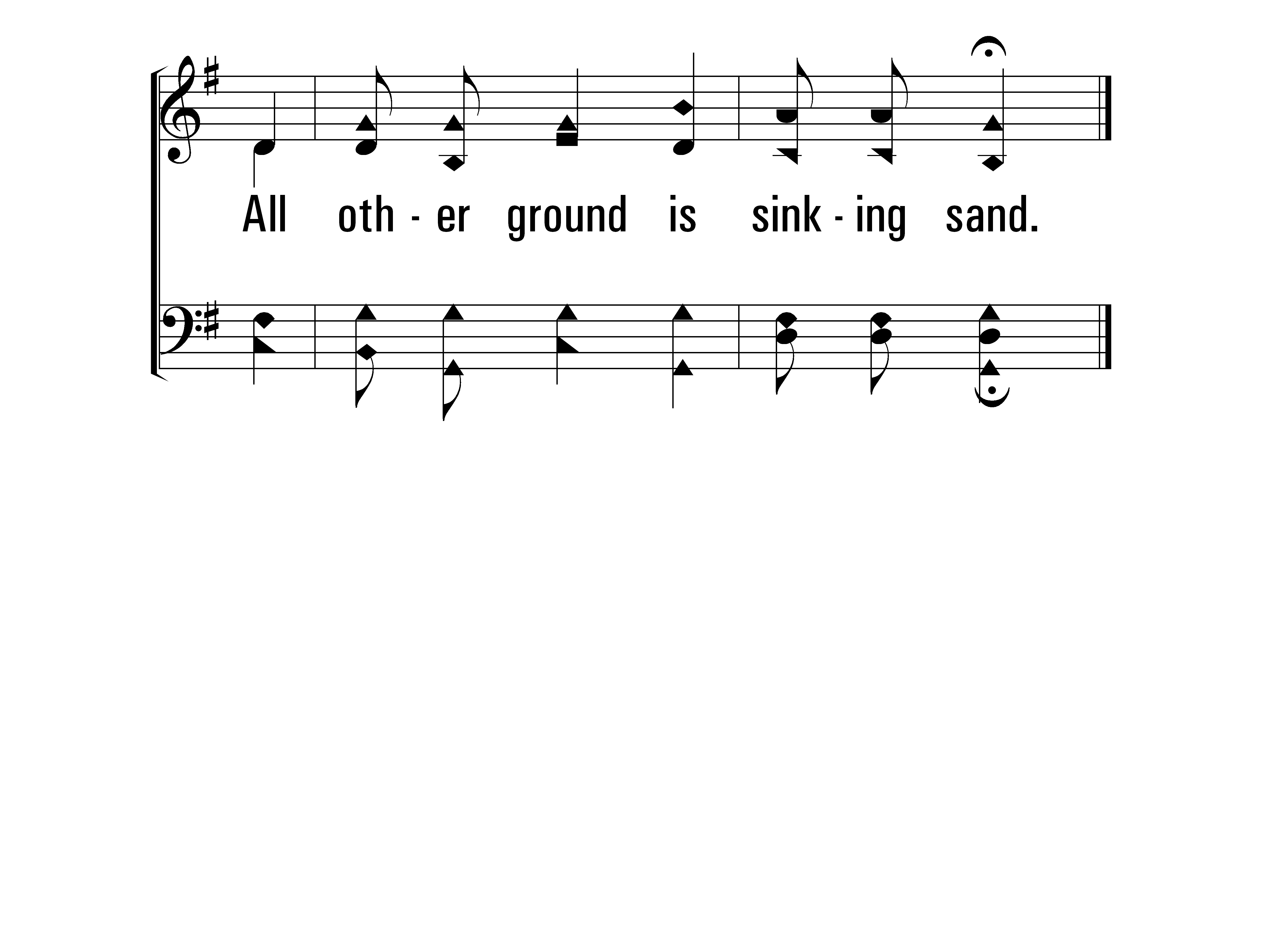 TheSolidRock_ref_b
Refrain
End
© 2014 Sumphonia Productions, LLC
Lesson

Song
Closing Prayer
“It is good to give thanks to the Lord,
And to sing praises to Your name, O Most High” - Psalm 92:1
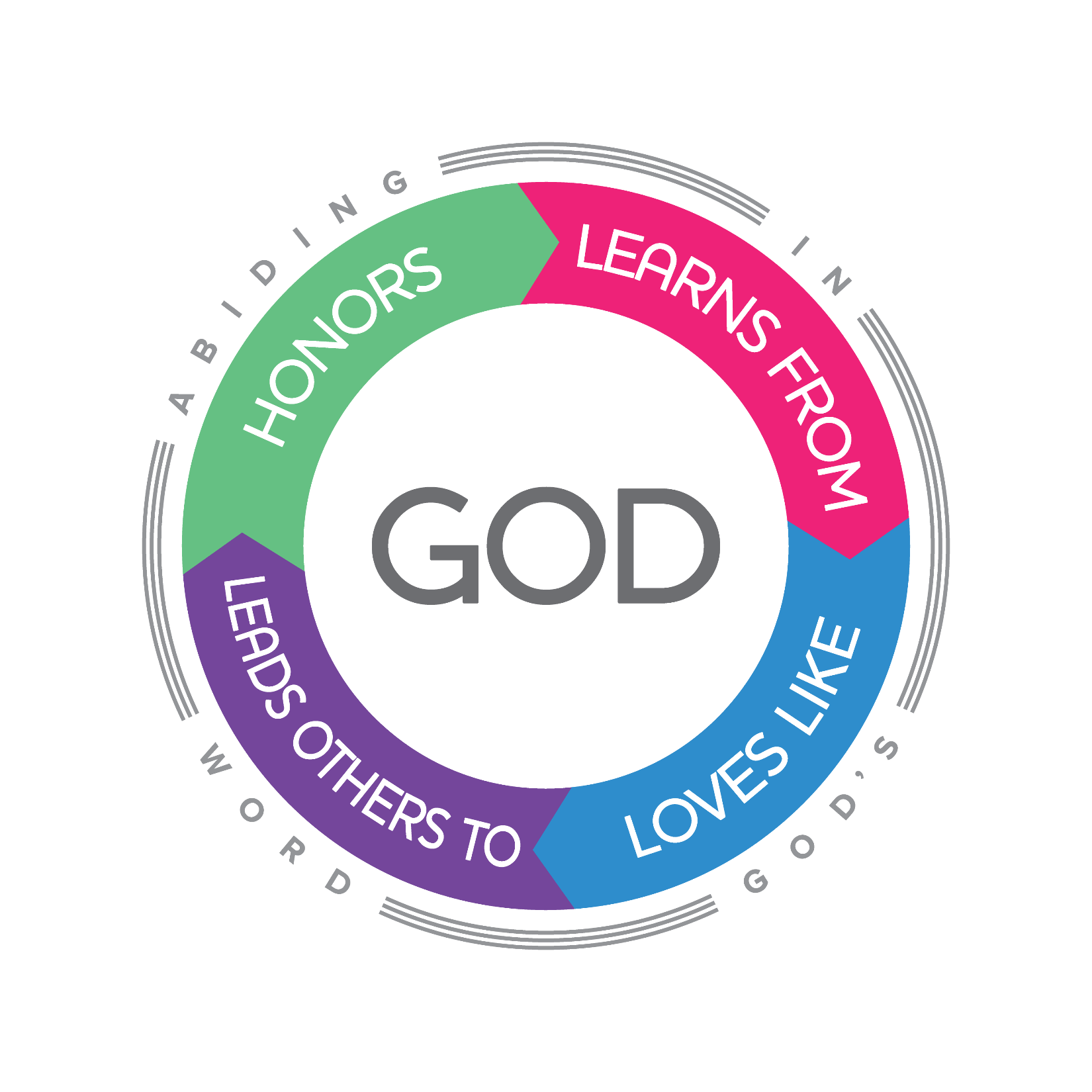 I’m a
Disciple
“A disciple is not above his teacher, but everyone when he is fully trained will be like his teacher.”
Luke 6:40
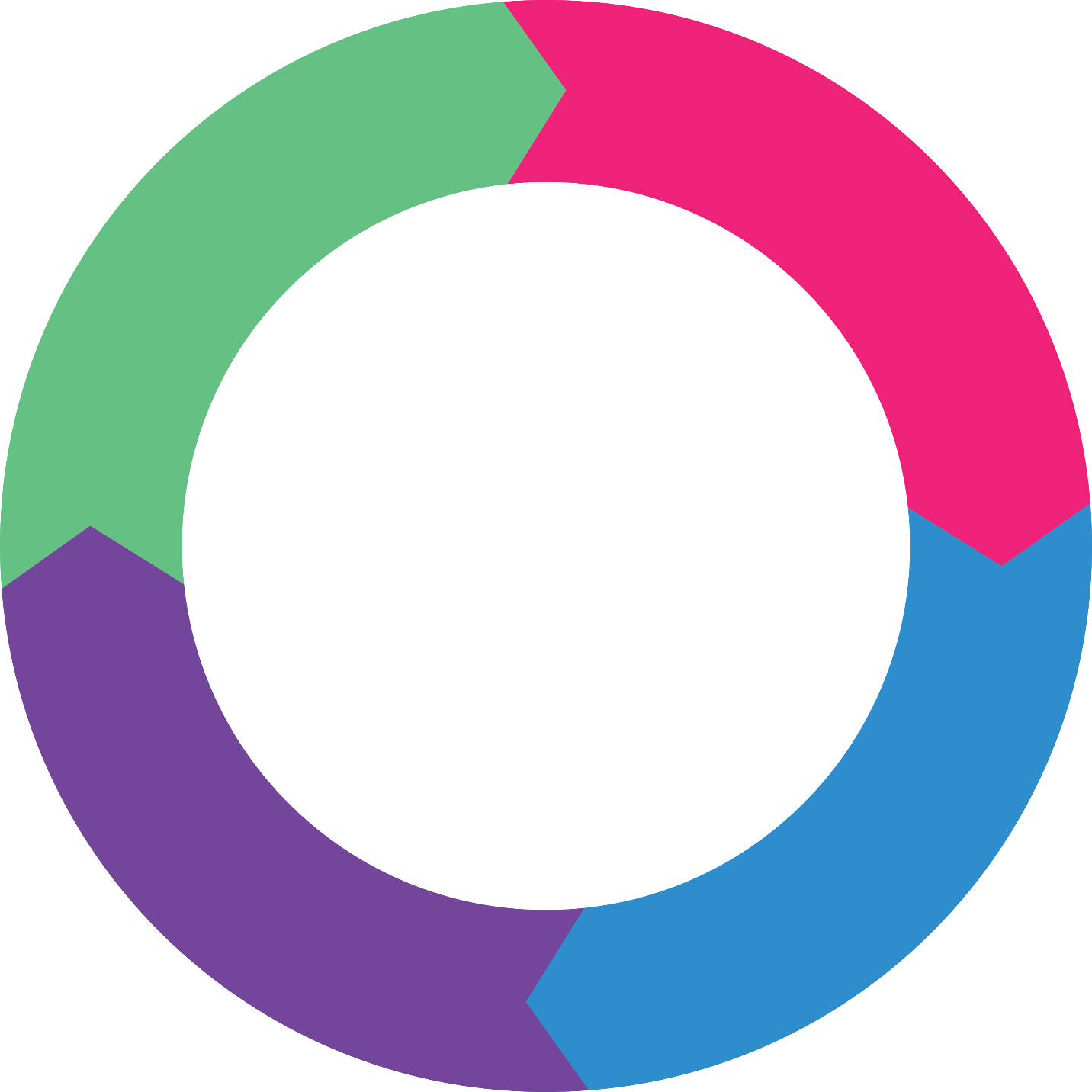 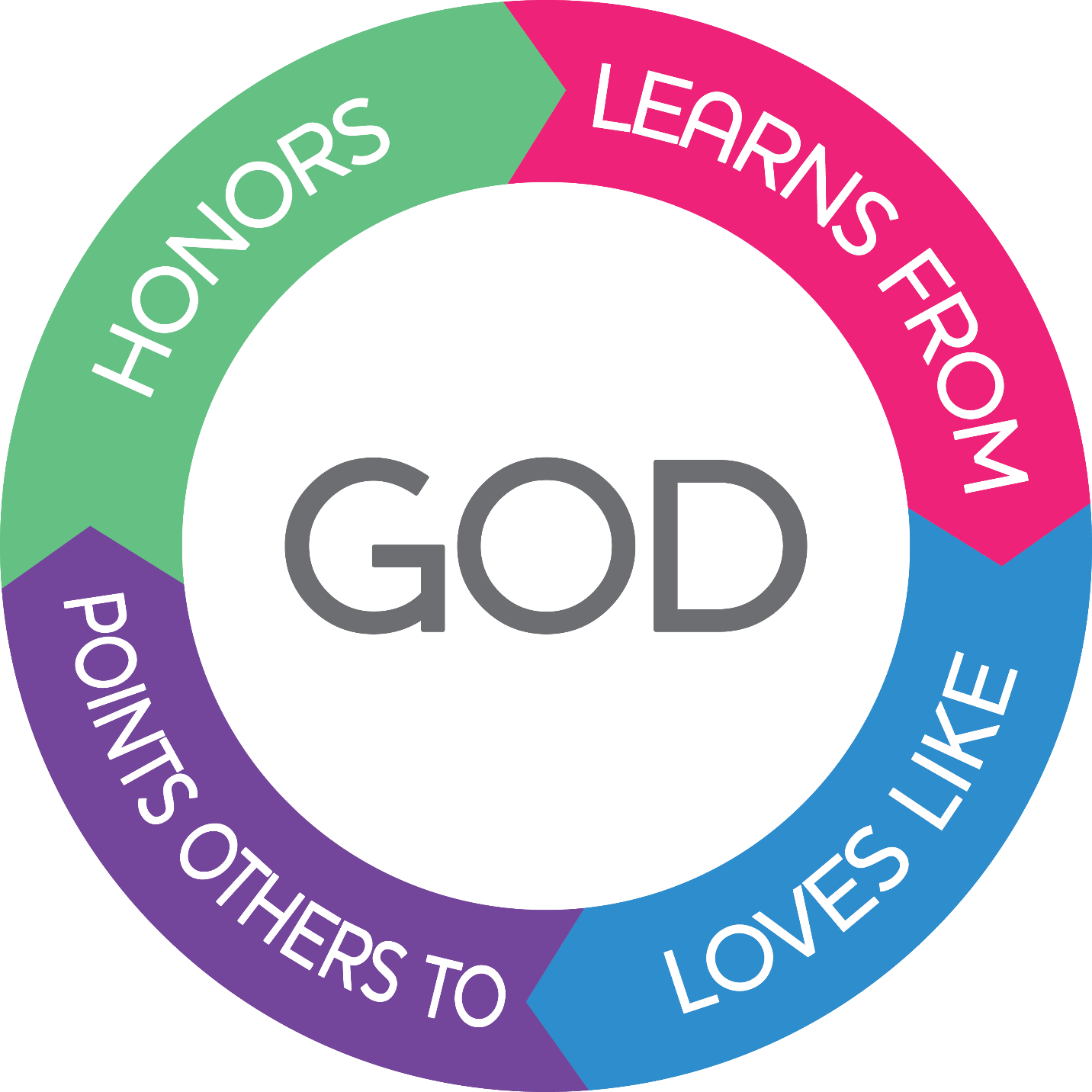 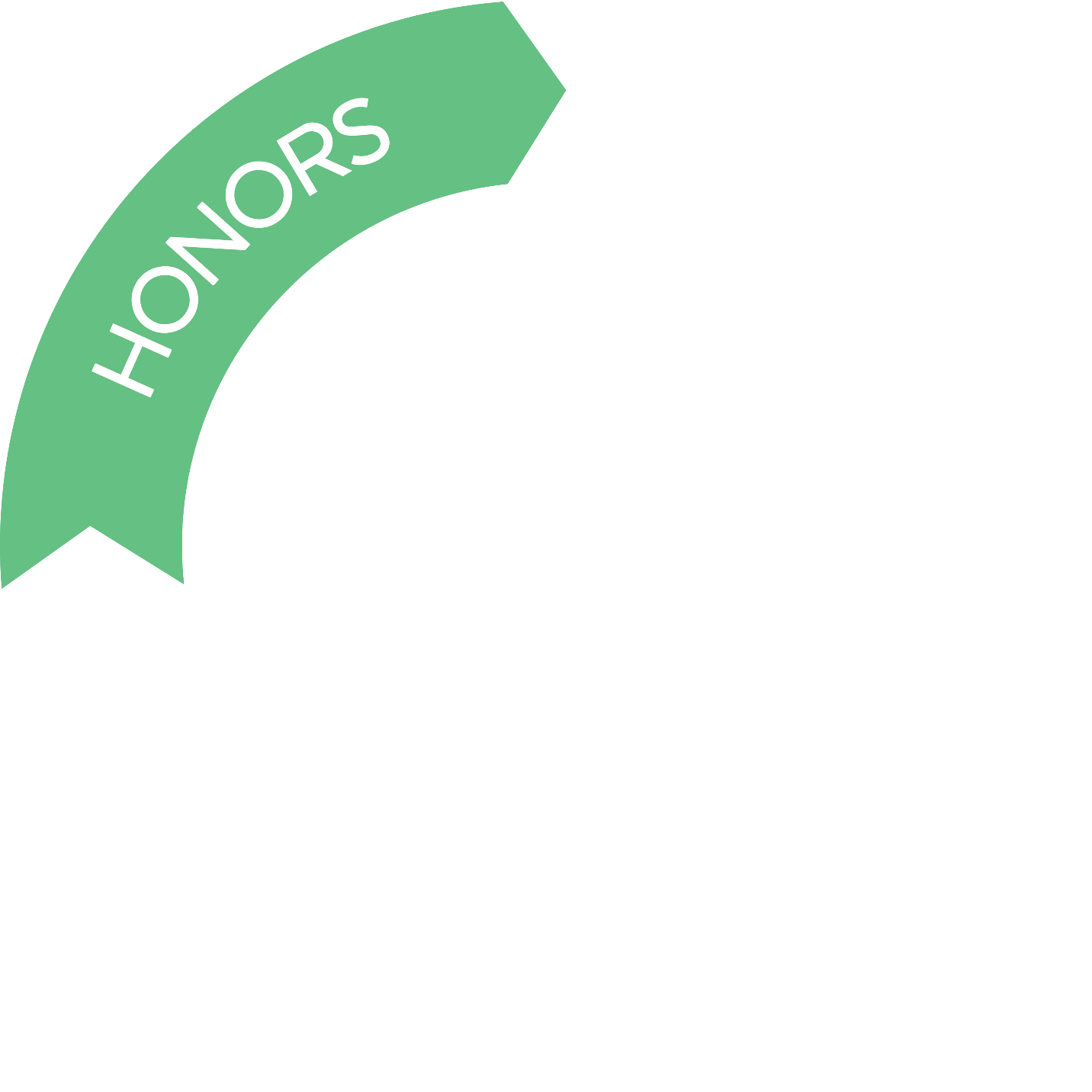 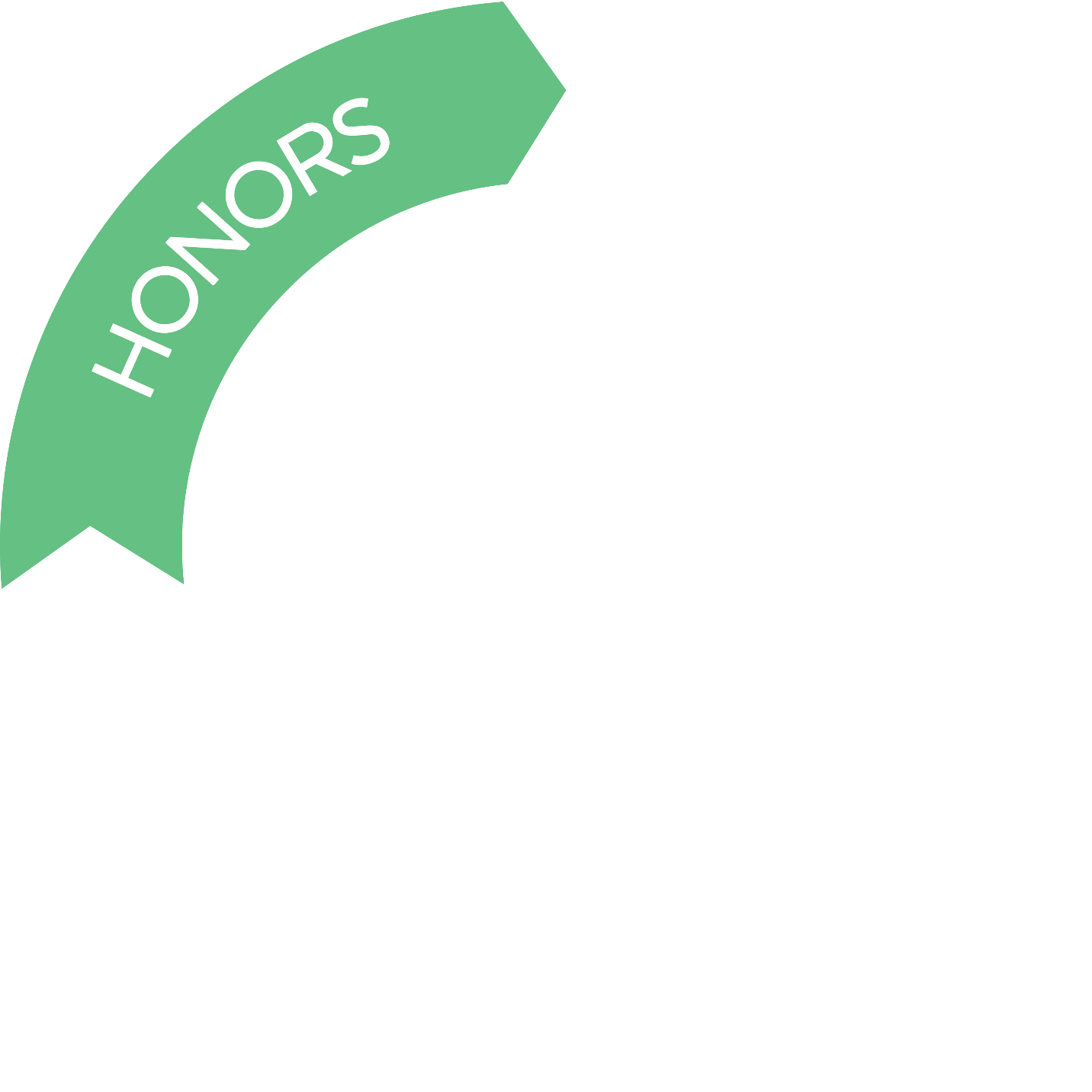 A disciple honors God by worshiping Him
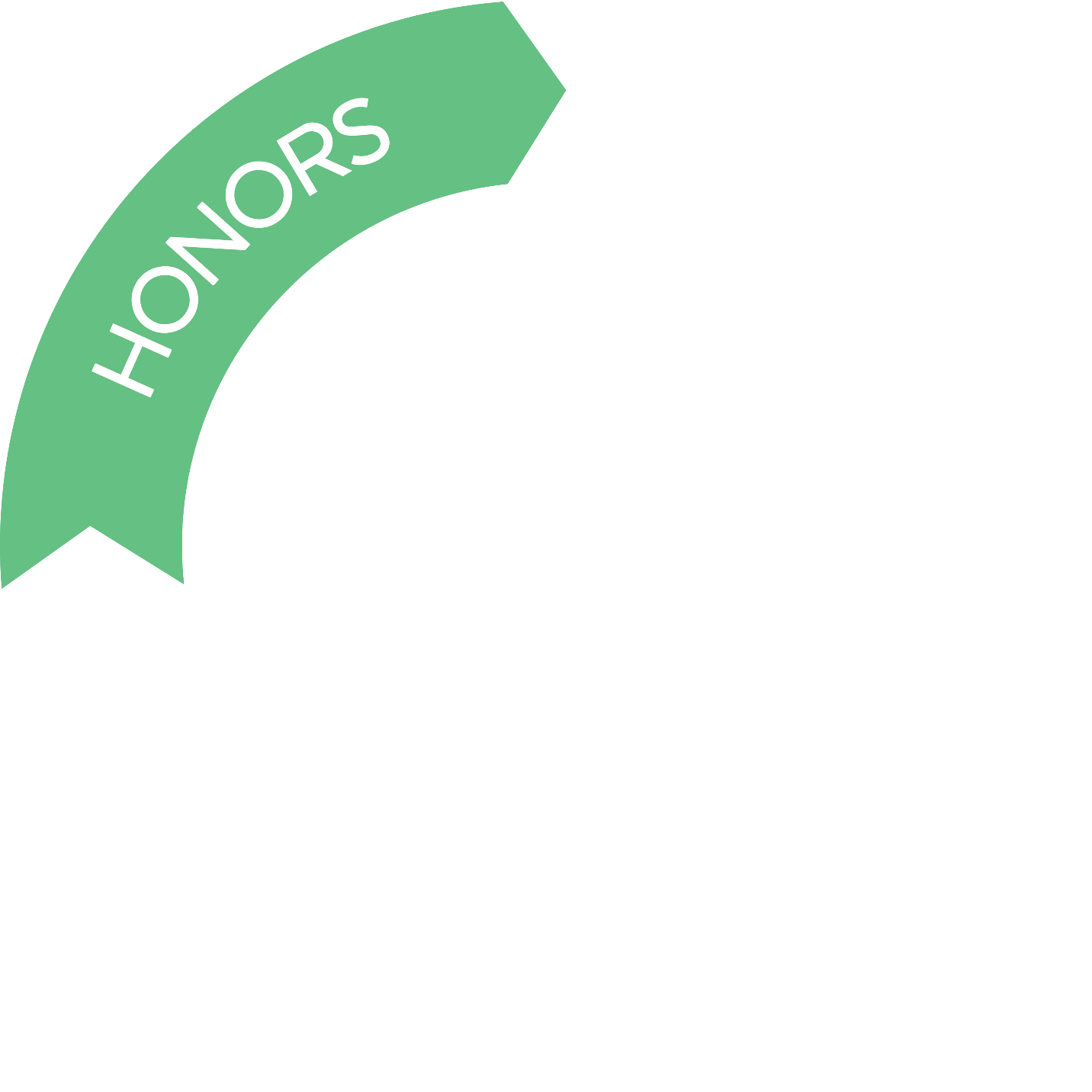 A disciple honors God by doing the work He has assigned
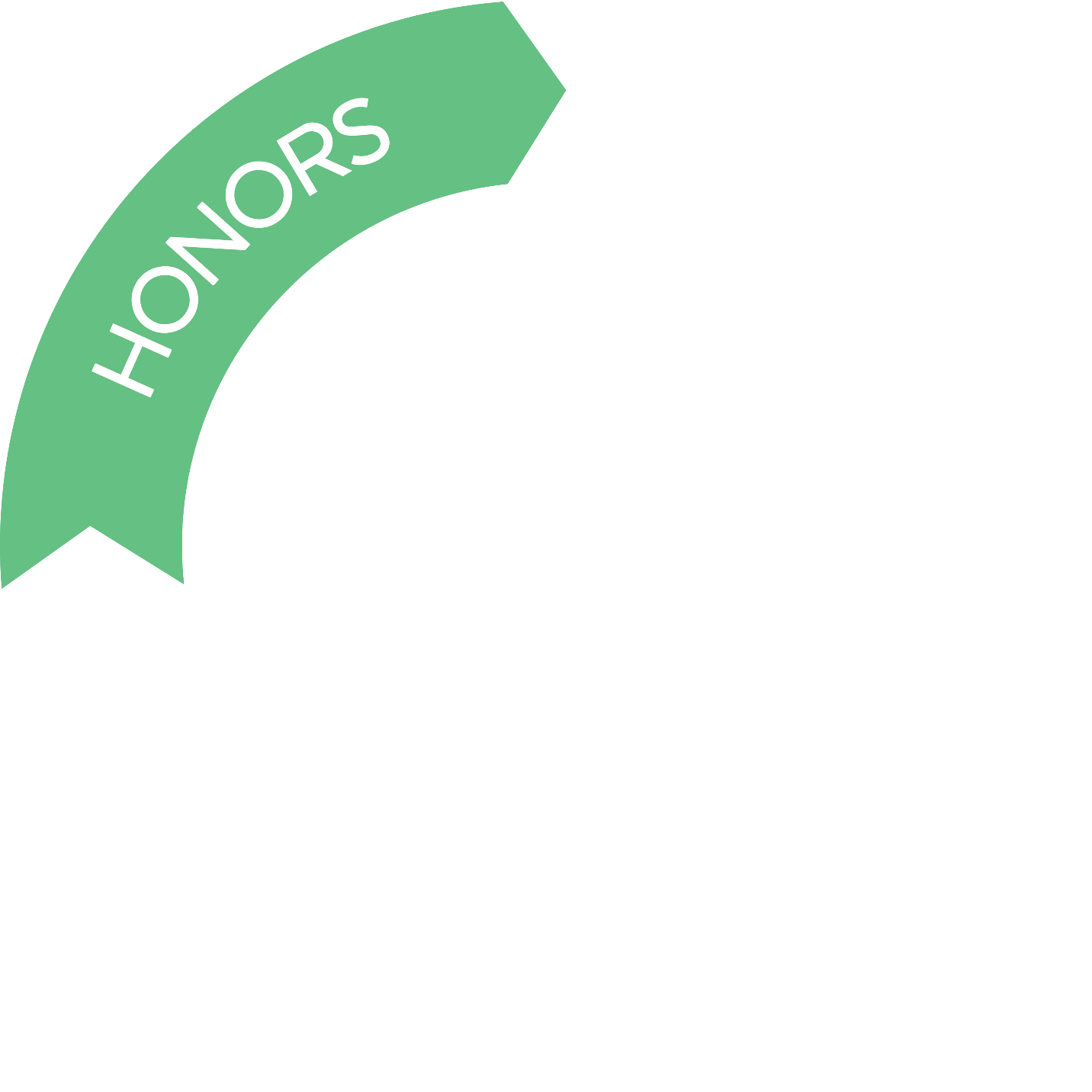 A disciple honors God by keeping His Word
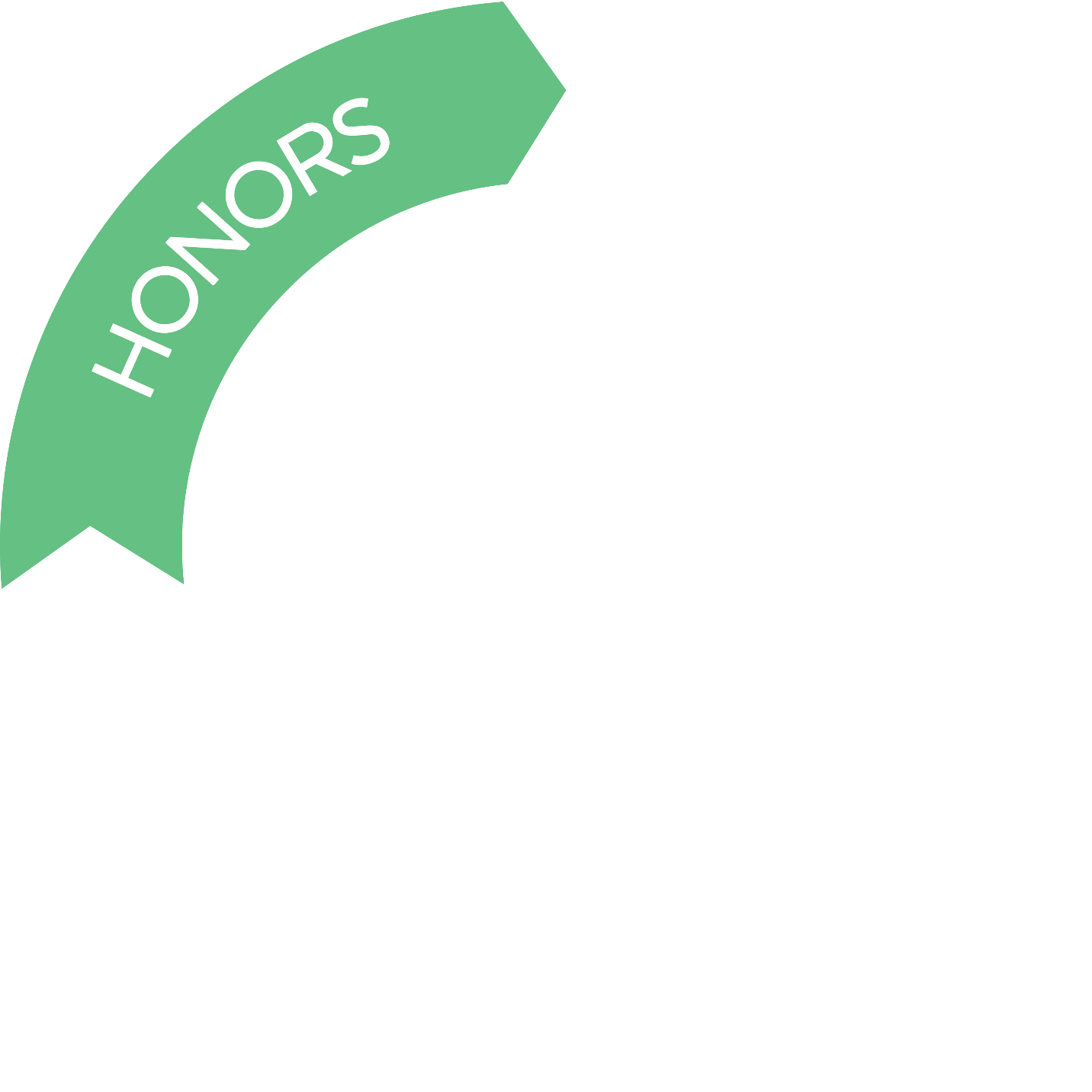 A disciple honors God by giving the proper credit to Him
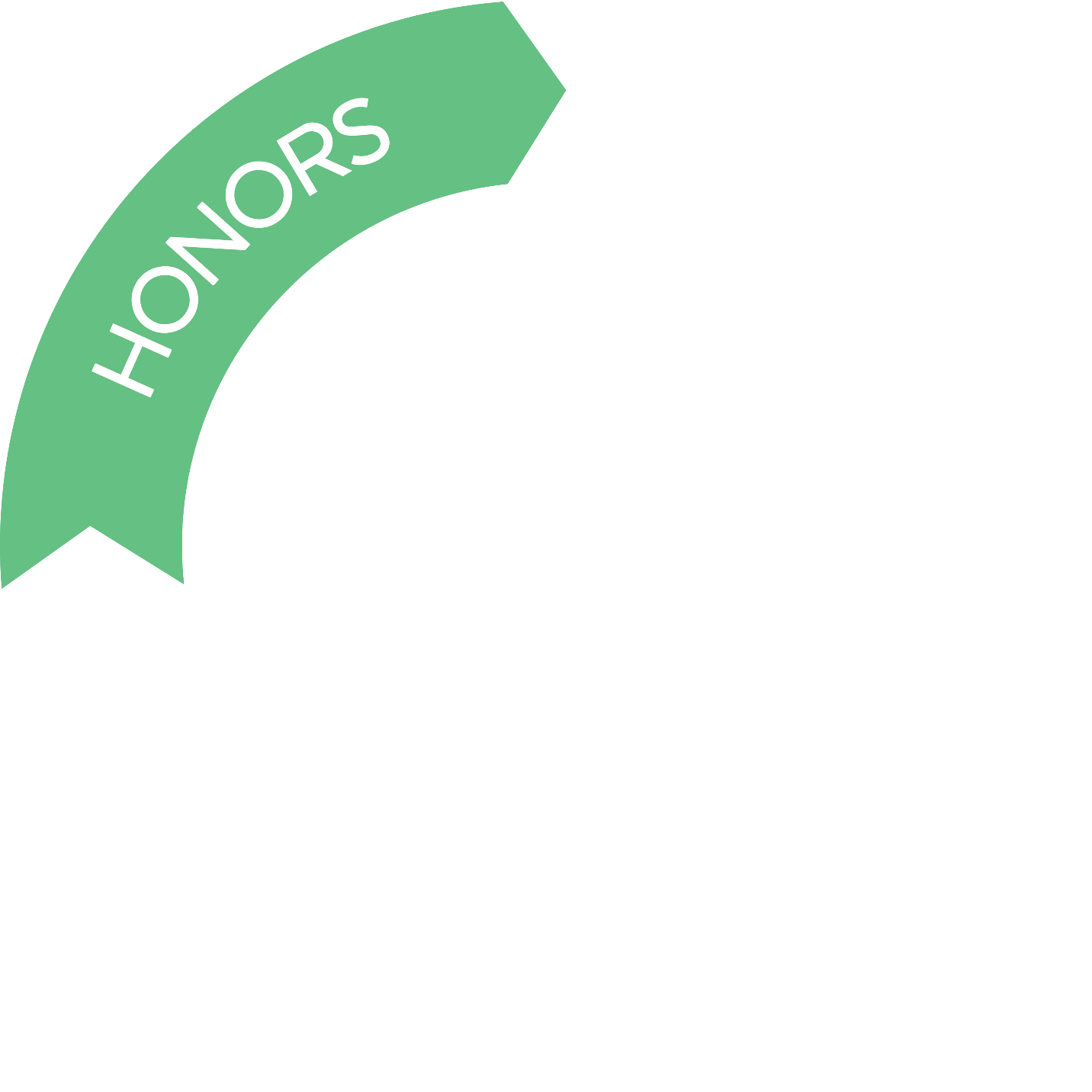 A disciple honors God by standing out from the world
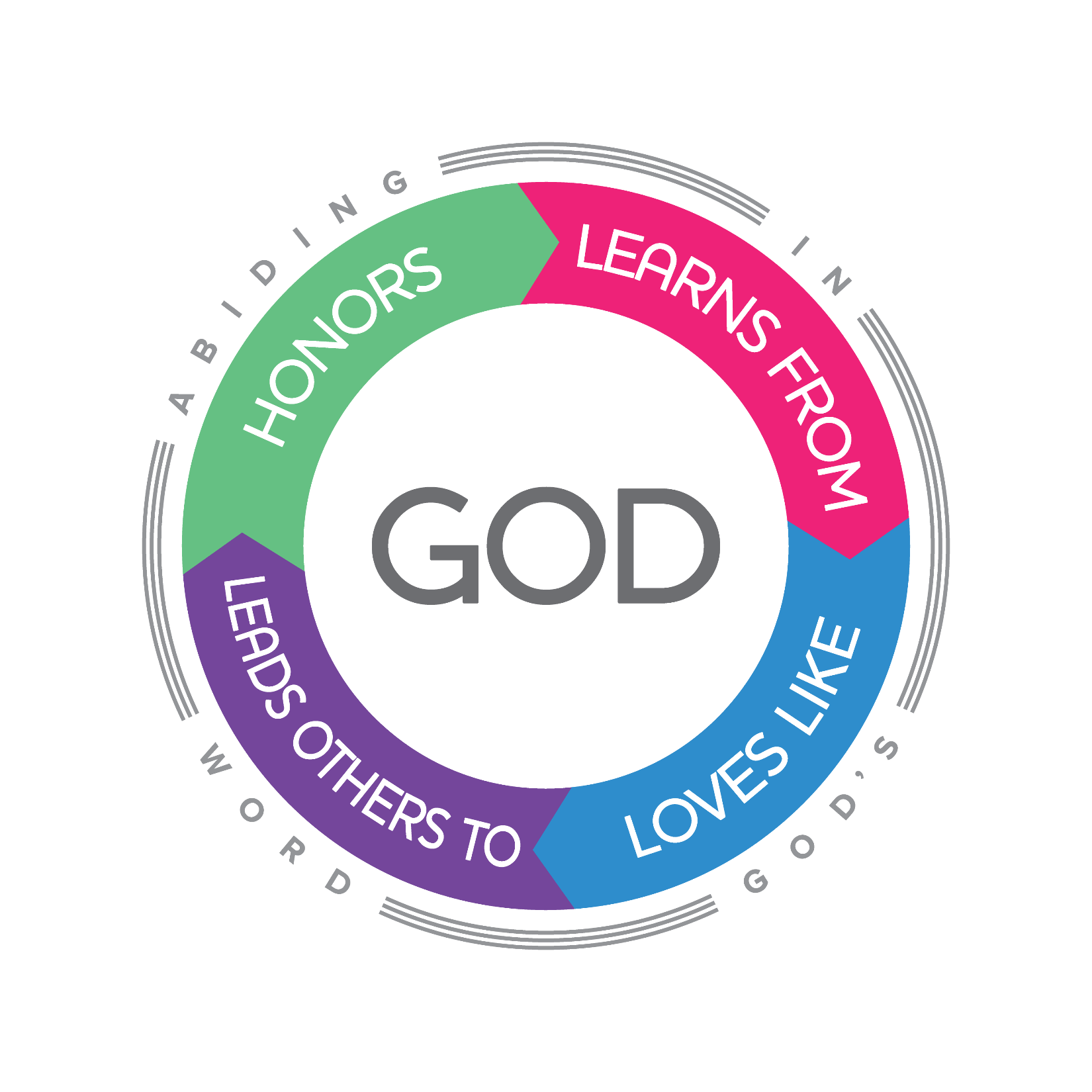 I’m a
Disciple
Why Keep Jesus Waiting?
830
Hymn: Christopher C. Cline (1882)
Tune: Christopher C. Cline (1882)
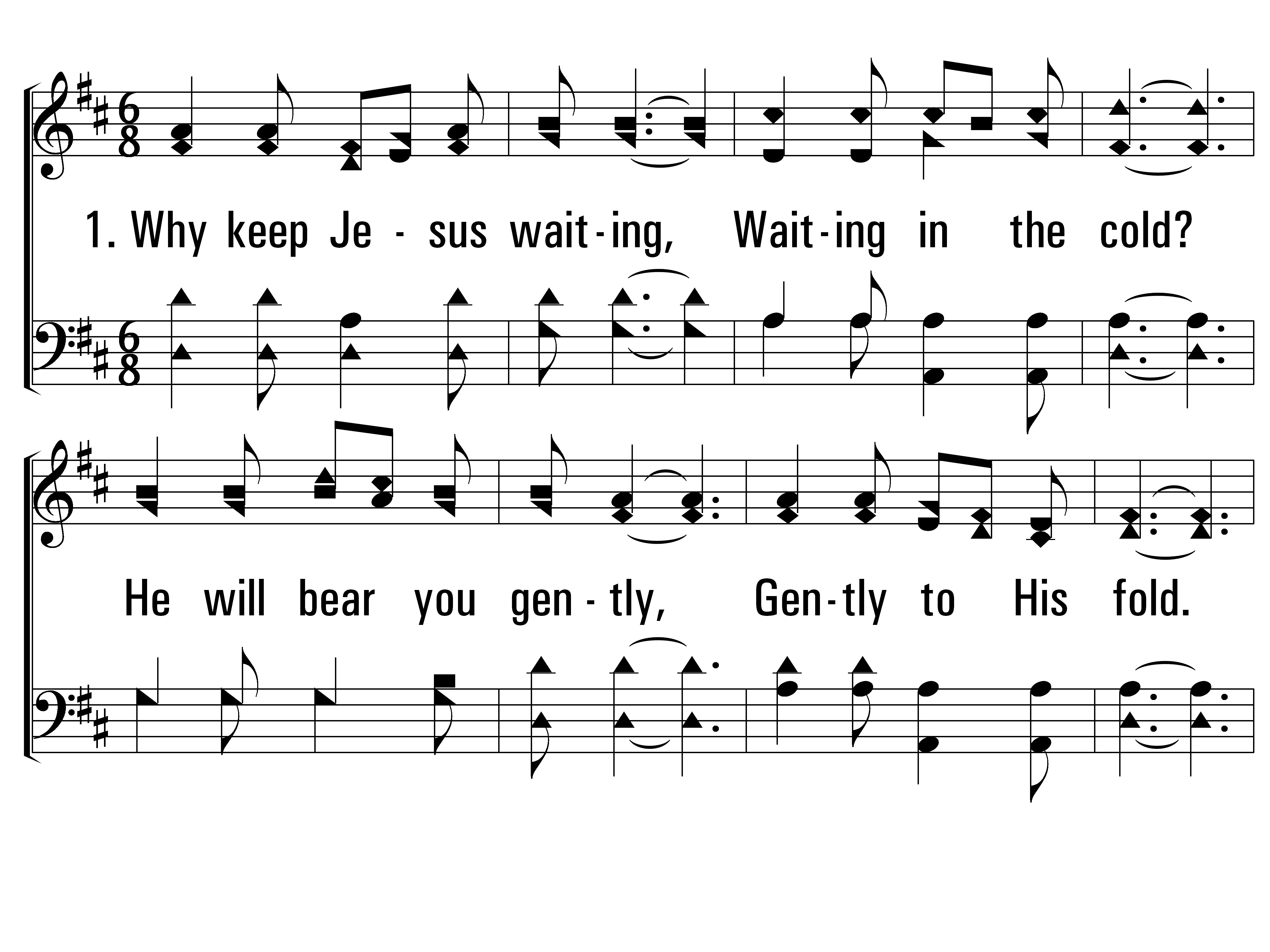 WhyKeepJesusWaiting_st1_a
Vs 1
© 2014 Sumphonia Productions, LLC
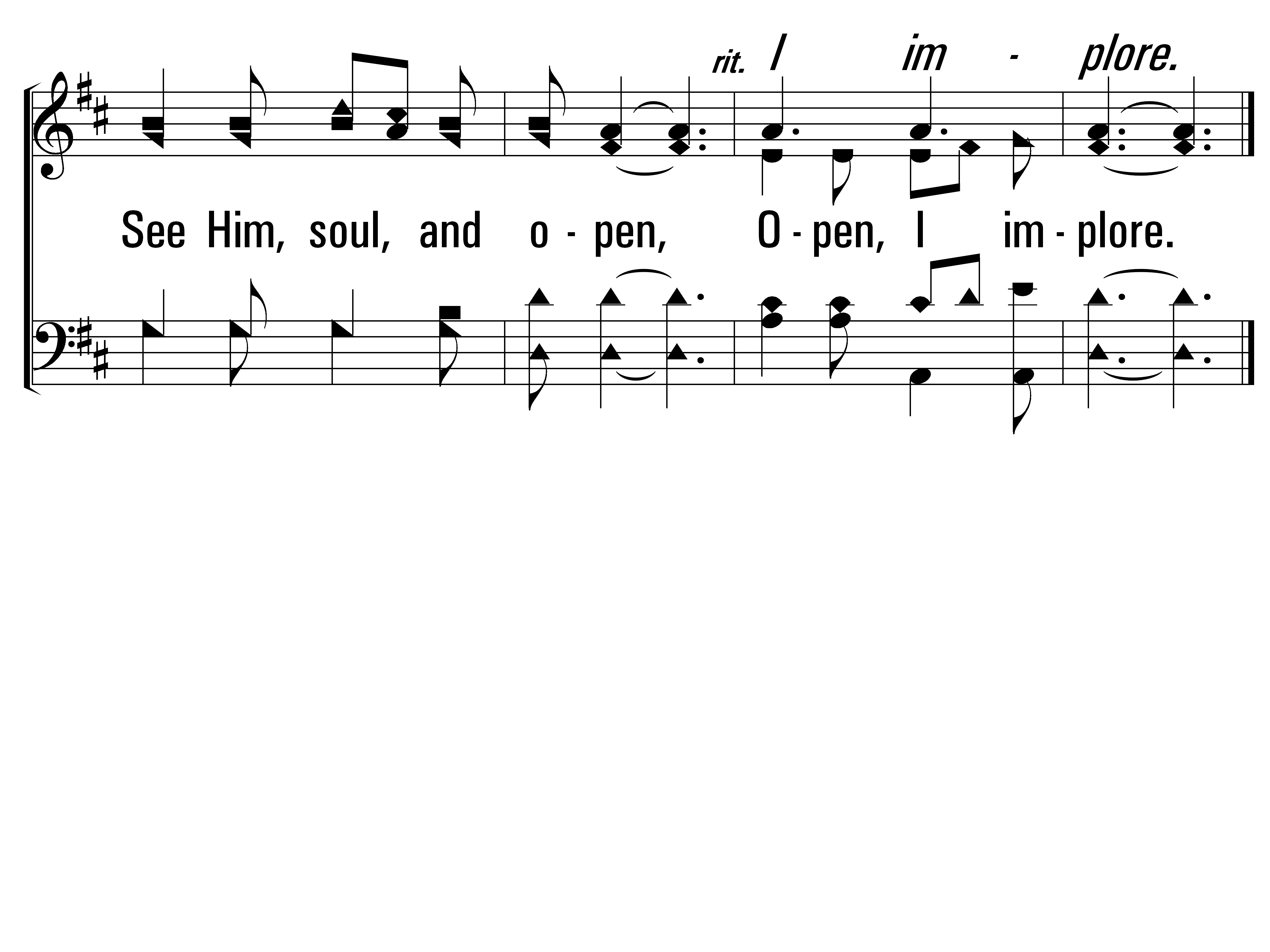 WhyKeepJesusWaiting_st1_b
Vs 1
© 2014 Sumphonia Productions, LLC
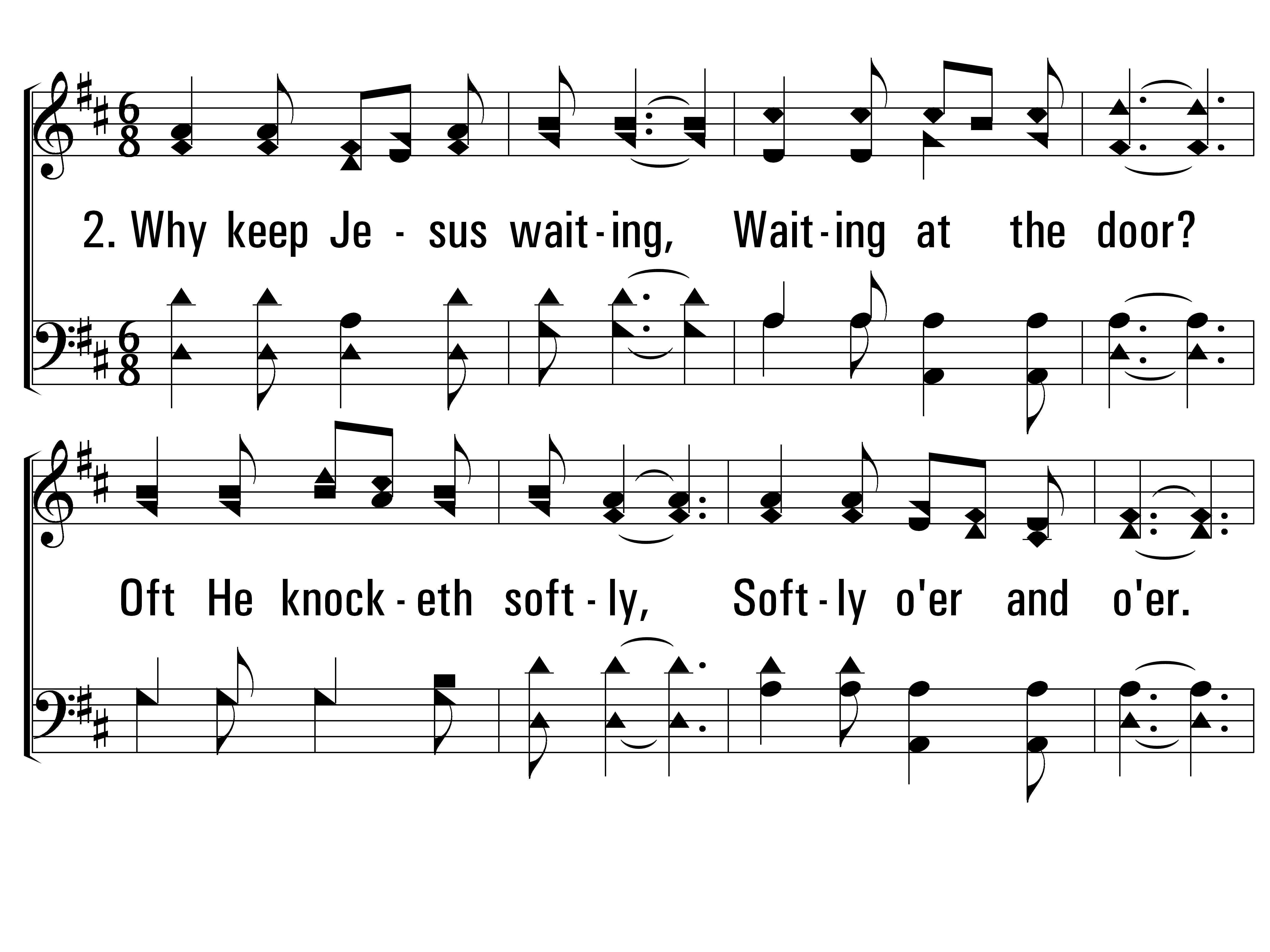 WhyKeepJesusWaiting_st2_a
Vs 2
© 2014 Sumphonia Productions, LLC
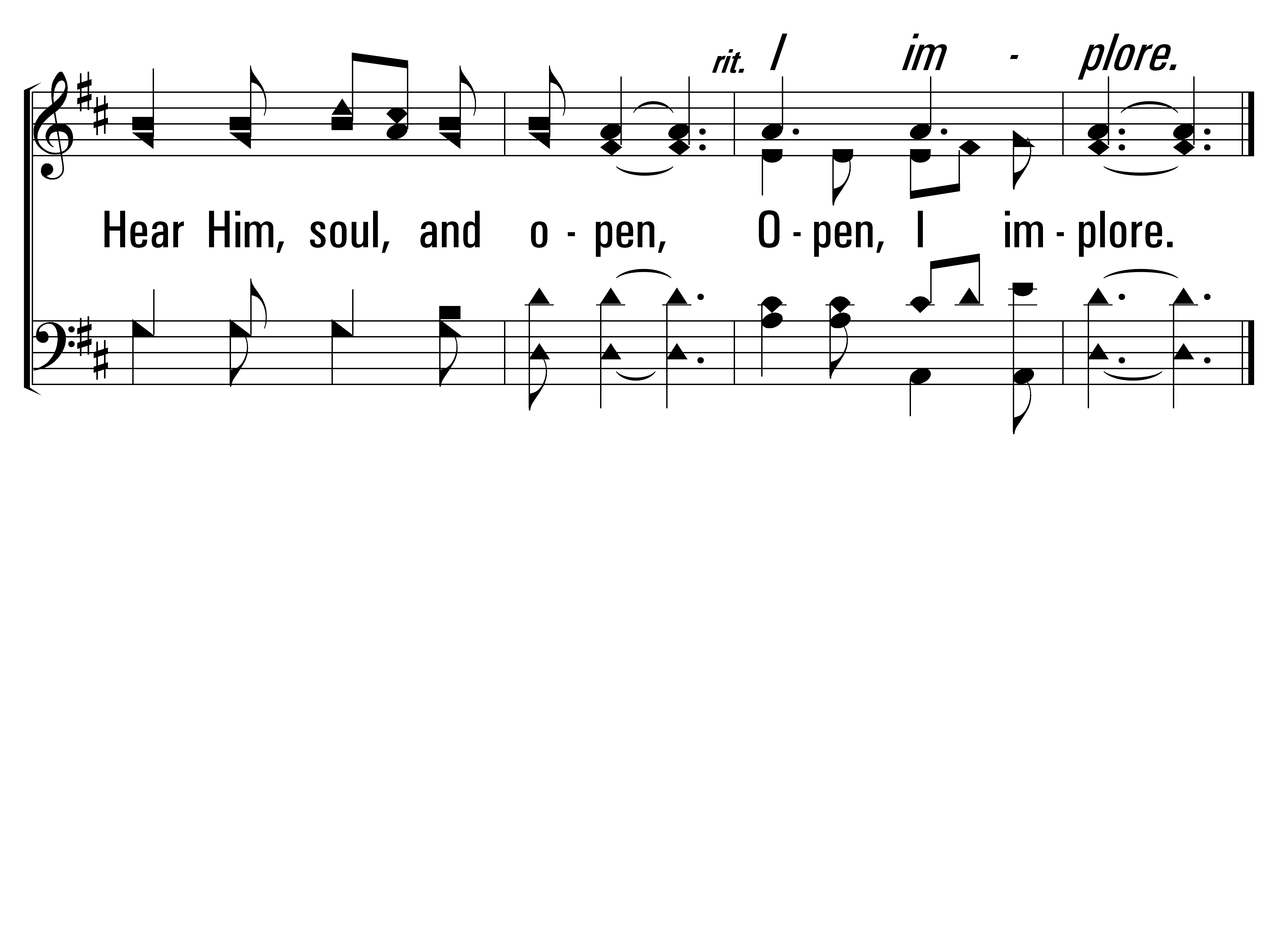 WhyKeepJesusWaiting_st2_b
Vs 2
© 2014 Sumphonia Productions, LLC
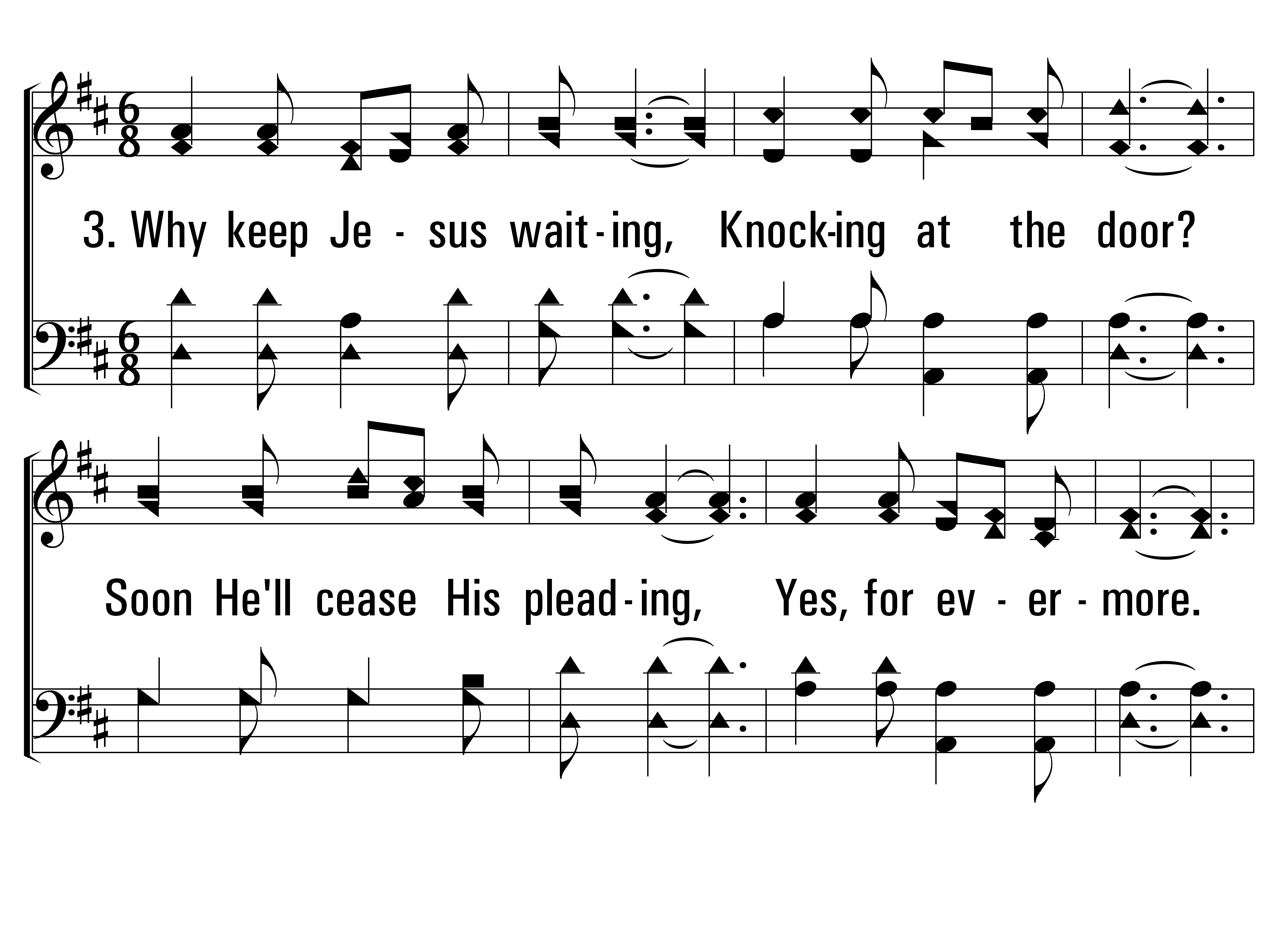 WhyKeepJesusWaiting_st3_a
Vs 3
© 2014 Sumphonia Productions, LLC
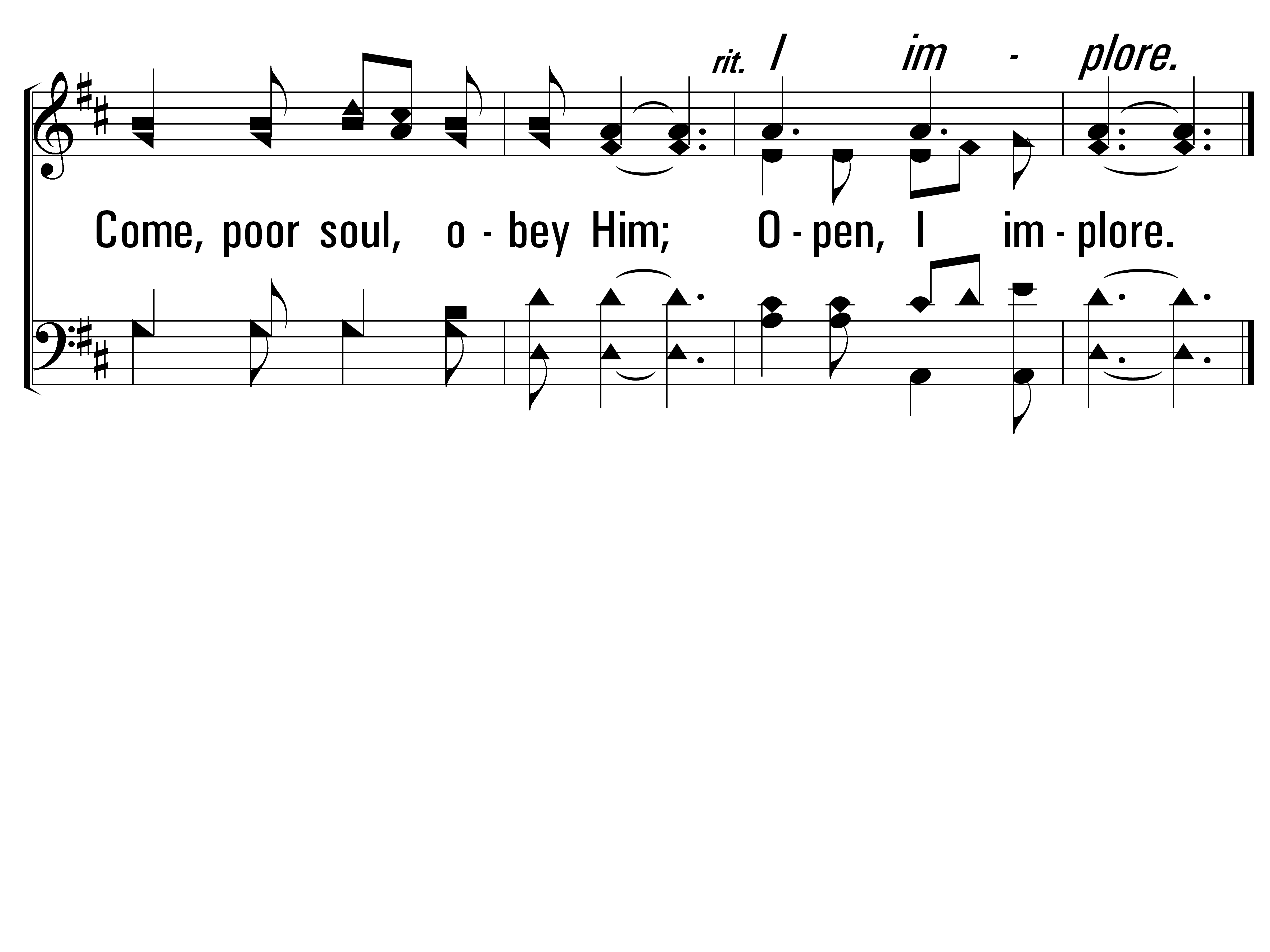 WhyKeepJesusWaiting_st3_b
Vs 3
End
© 2014 Sumphonia Productions, LLC
Closing Prayer
“Be anxious for nothing, but in everything by prayer and supplication, with thanksgiving, let your requests be made known to God” 
– Philippians 4:6
Make plans for this afternoon’s services at 2:30 PM